Hebrews
Lesson Three: Lower than the Angels
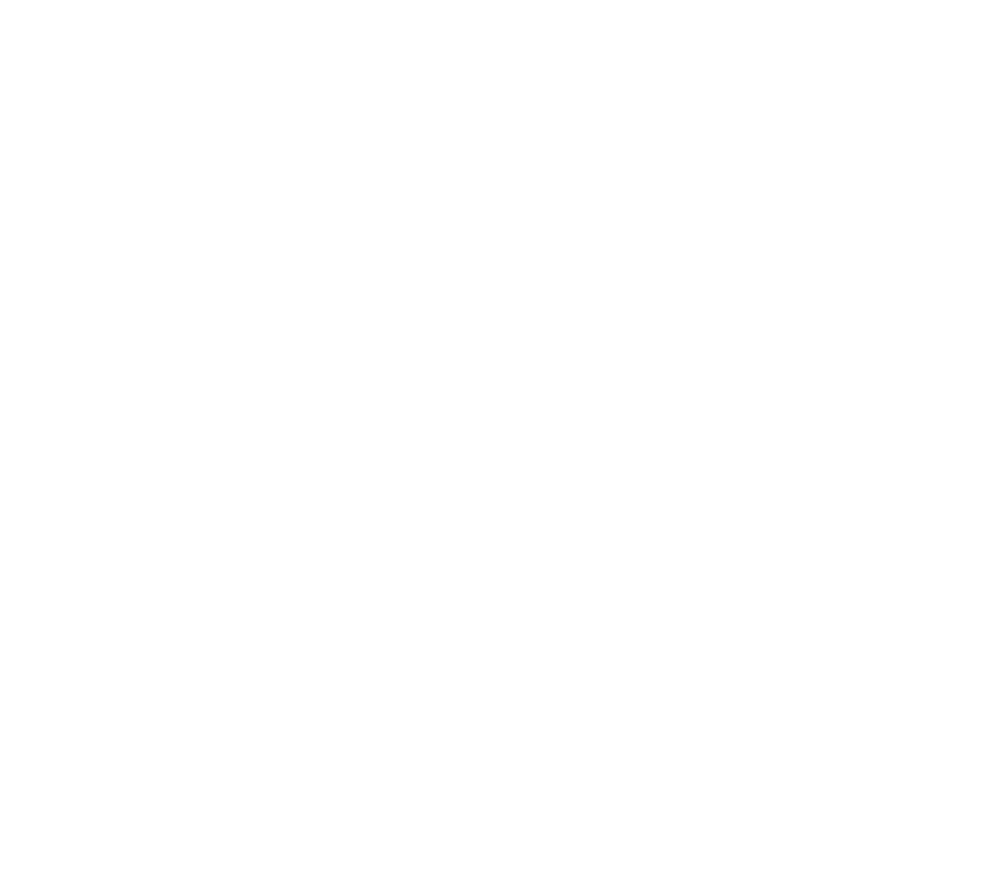 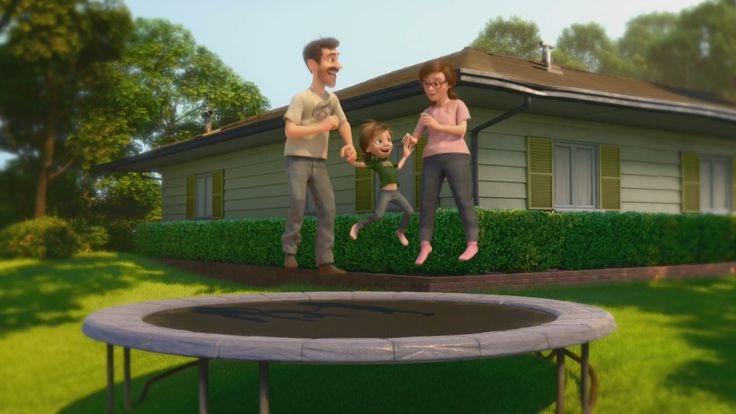 Great Family
Great House
Great Yard
Great Friends
Great Hockey Team
Happy
Life
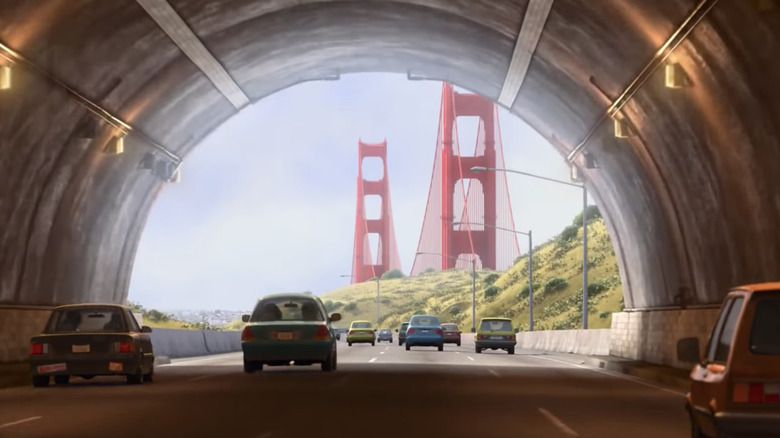 Hopeful
Change
Happy
Life
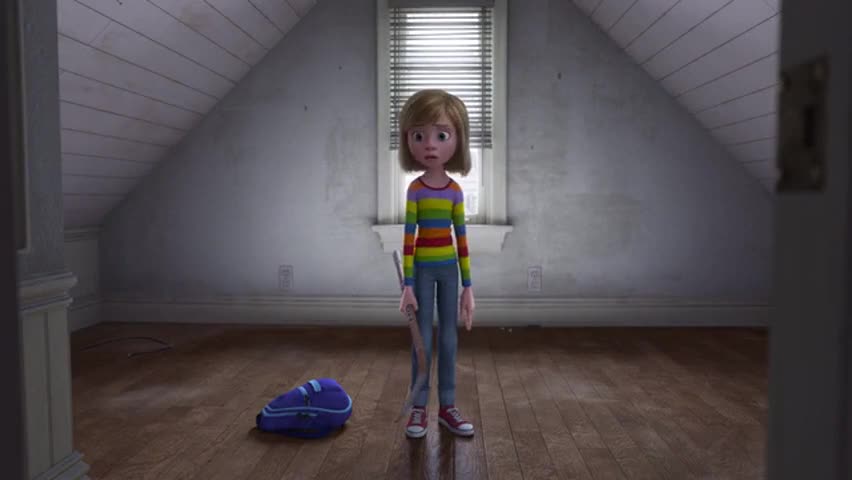 Ugly House
Nasty Room
Stressed
Parents
Fails Hockey Tryouts
Broccoli Pizza!
Hard
Struggles
Hopeful
Change
Happy
Life
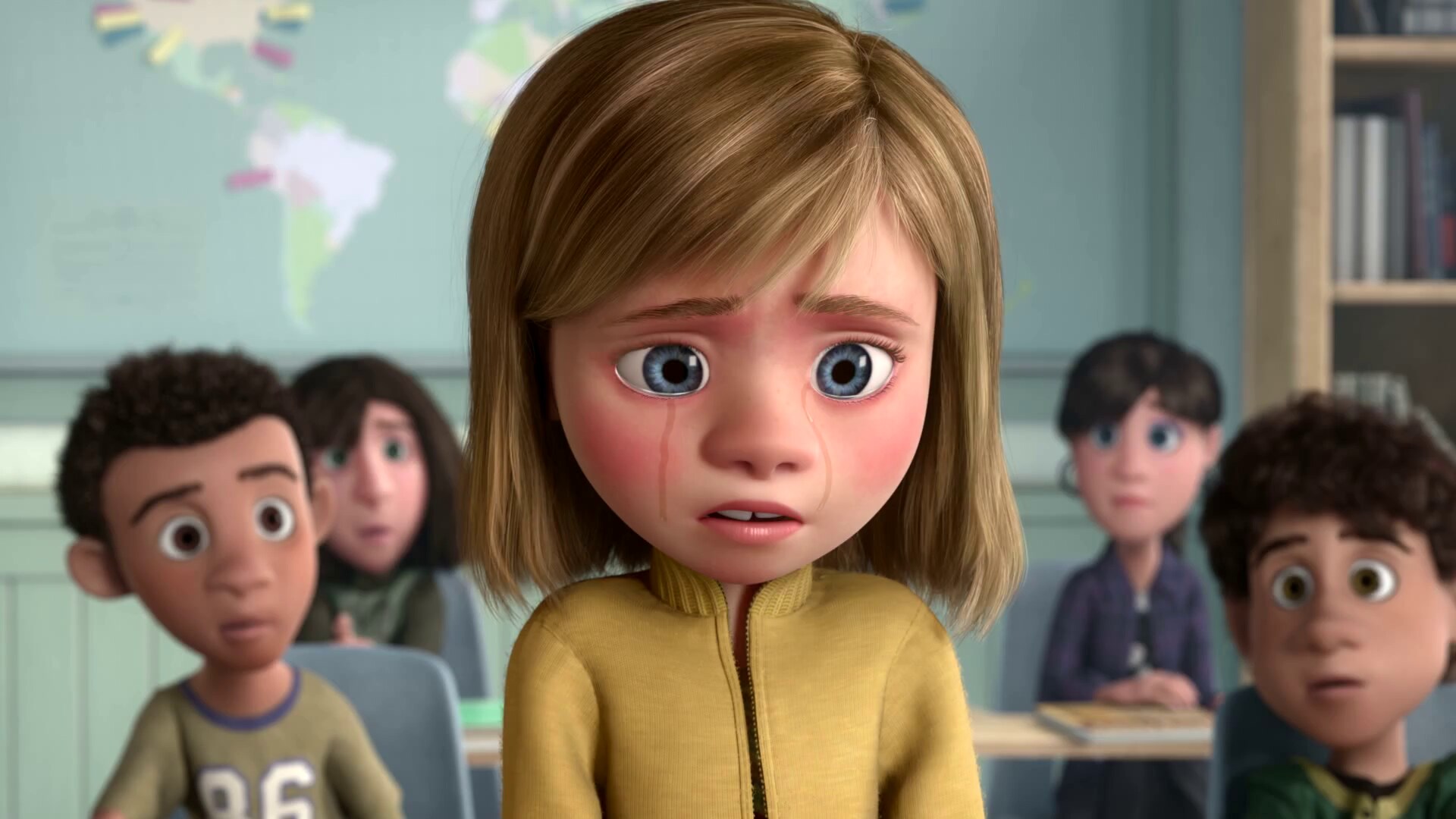 Emotional
Crisis
Hard
Struggles
Hopeful
Change
Happy
Life
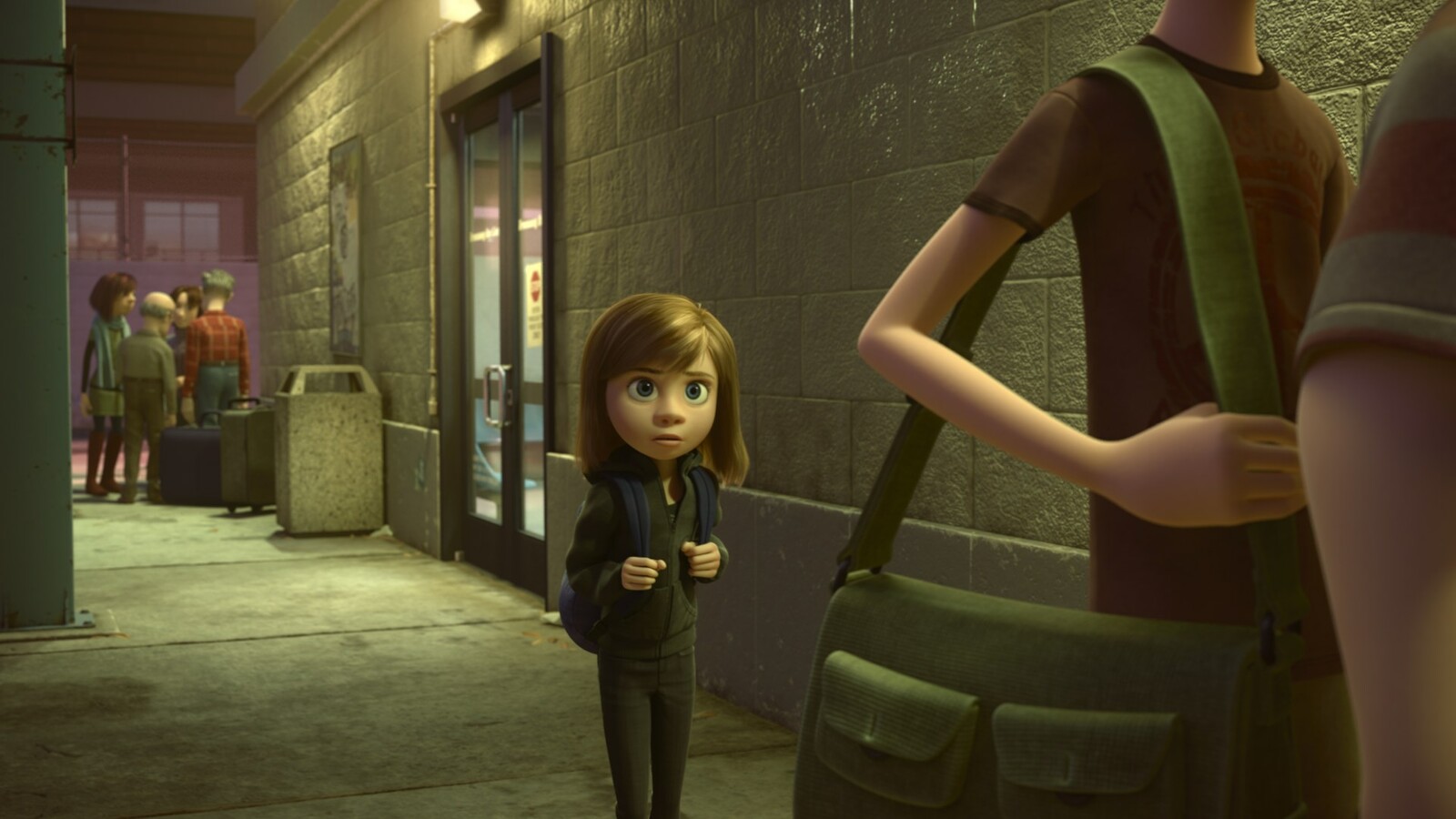 Emotional
Crisis
Hard
Struggles
Hopeful
Change
Happy
Life
Go Back!
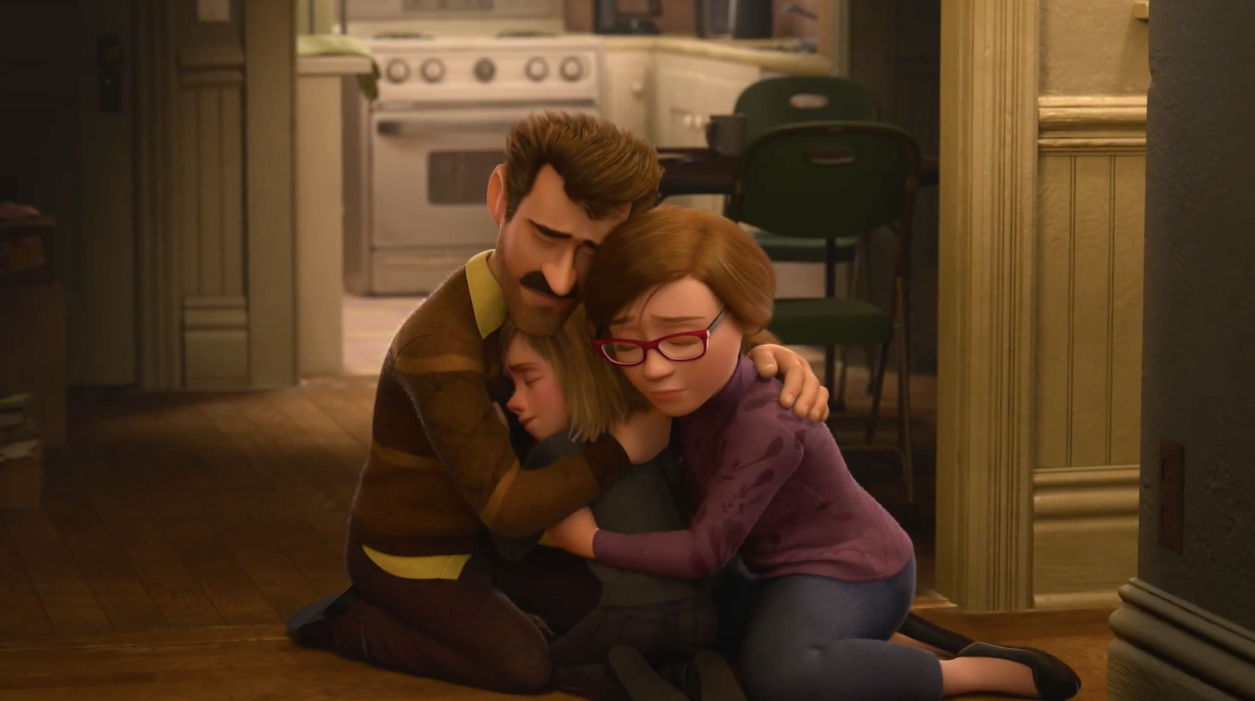 Seek
Help
Emotional
Crisis
Hard
Struggles
Hopeful
Change
Happy
Life
Go Back!
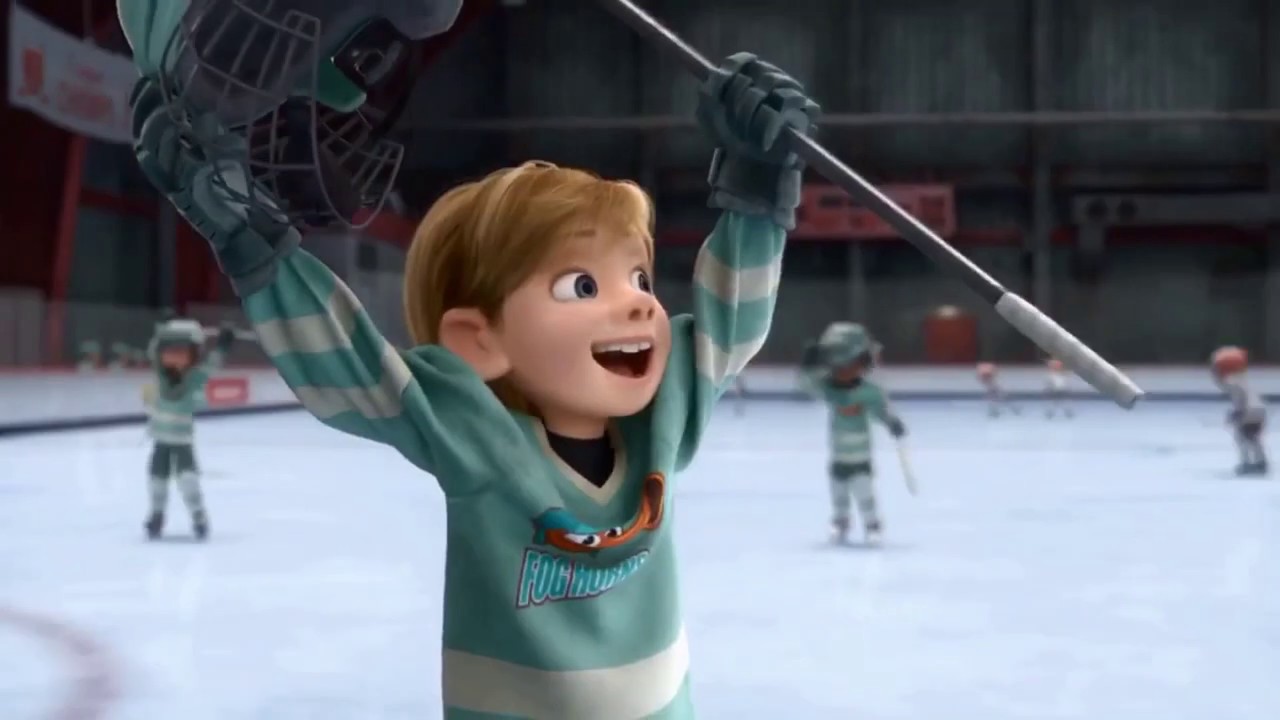 Better
Life
Seek
Help
Emotional
Crisis
Hard
Struggles
Hopeful
Change
Happy
Life
Go Back!
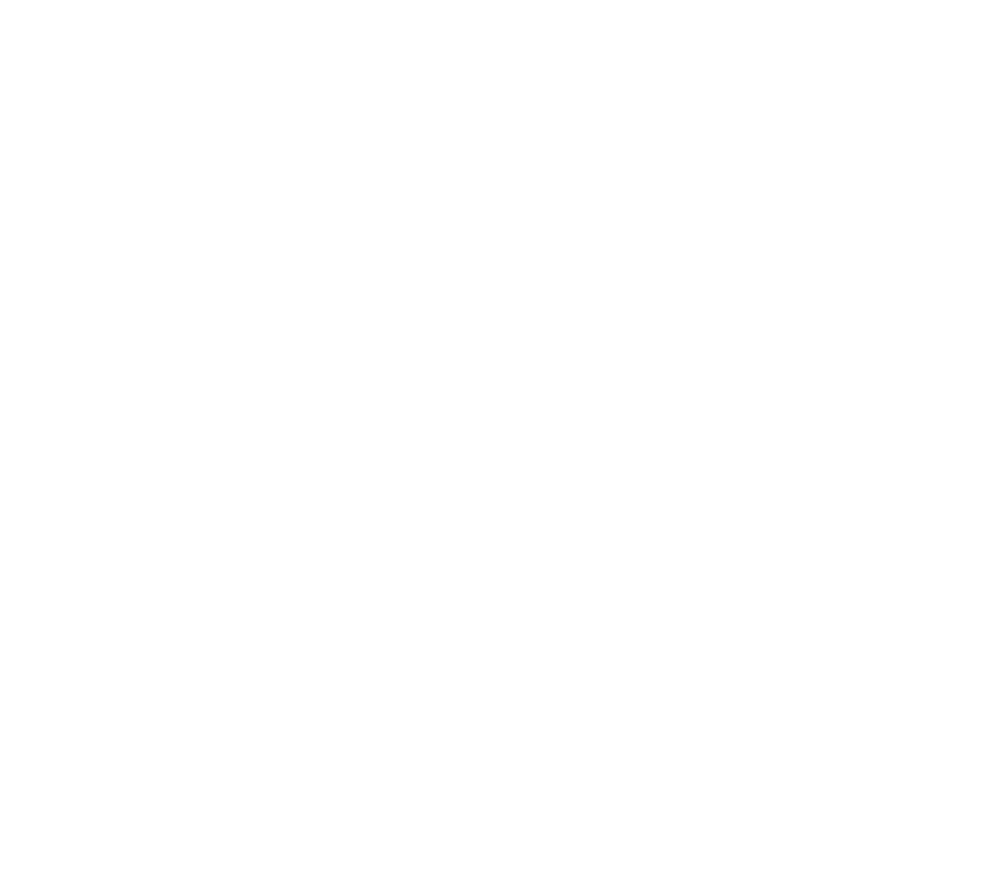 10:32-34
Hebrews
Better
Life
Seizure of Property
Moses, Law, Traditions
Public Ridicule
Became Christians
Secure Community
Sent to Prison
Seek
Help
Emotional
Crisis
Temple & Feasts
Hard
Struggles
Hopeful
Change
Happy
Life
Harden your hearts
Throw away your confidence
Shrink back
Grow weary
Lose heart
Go Back!
DO NOT
Better
Life
JESUS IS OUR
7-10:18
GREAT HIGH PRIEST
Seek
Help
Emotional
Crisis
Hard
Struggles
Hopeful
Change
Happy
Life
Harden your hearts
Throw away your confidence
Shrink back
Grow weary
Lose heart
Go Back!
DO NOT
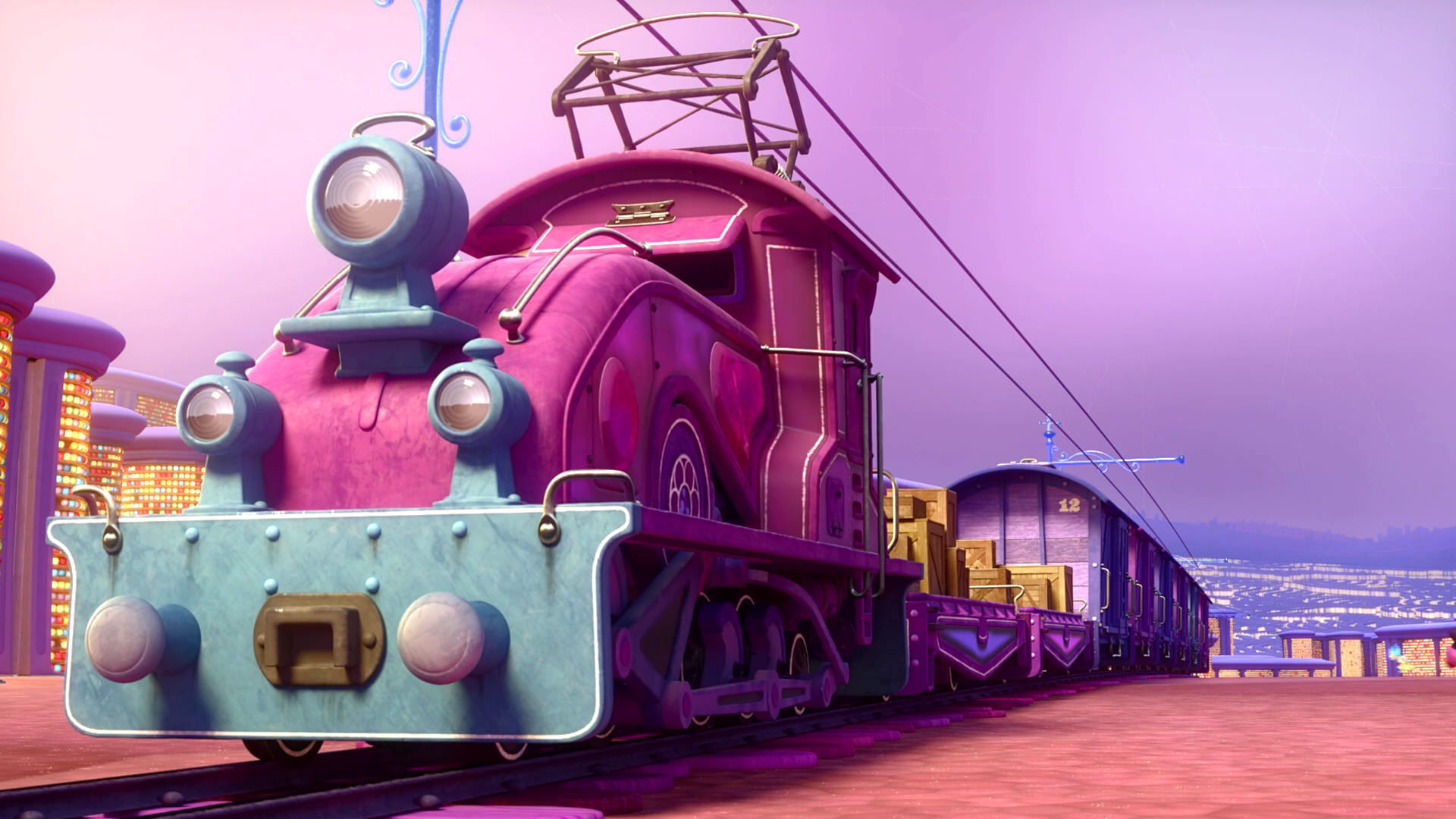 Train of Thought
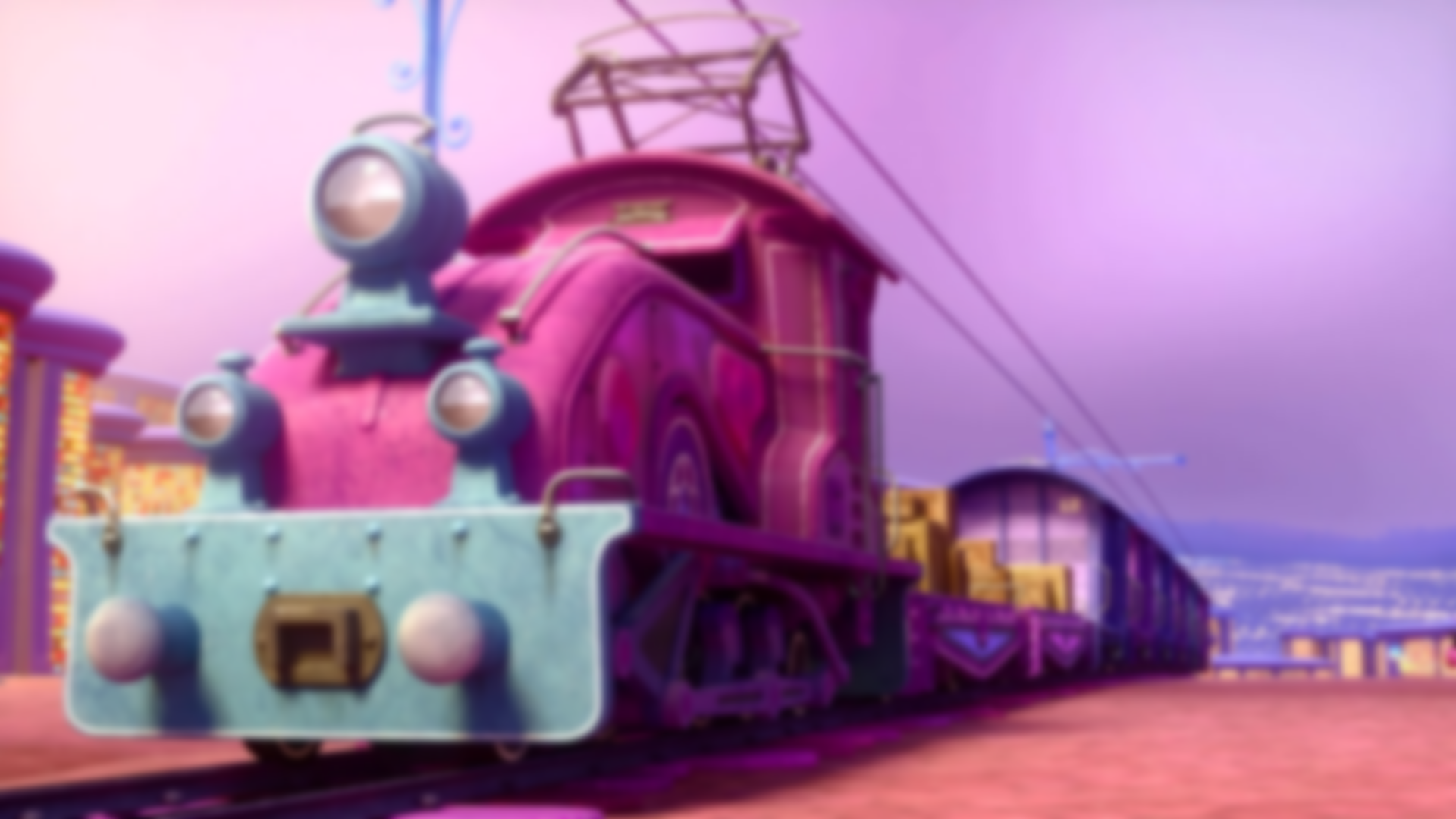 Train of Thought
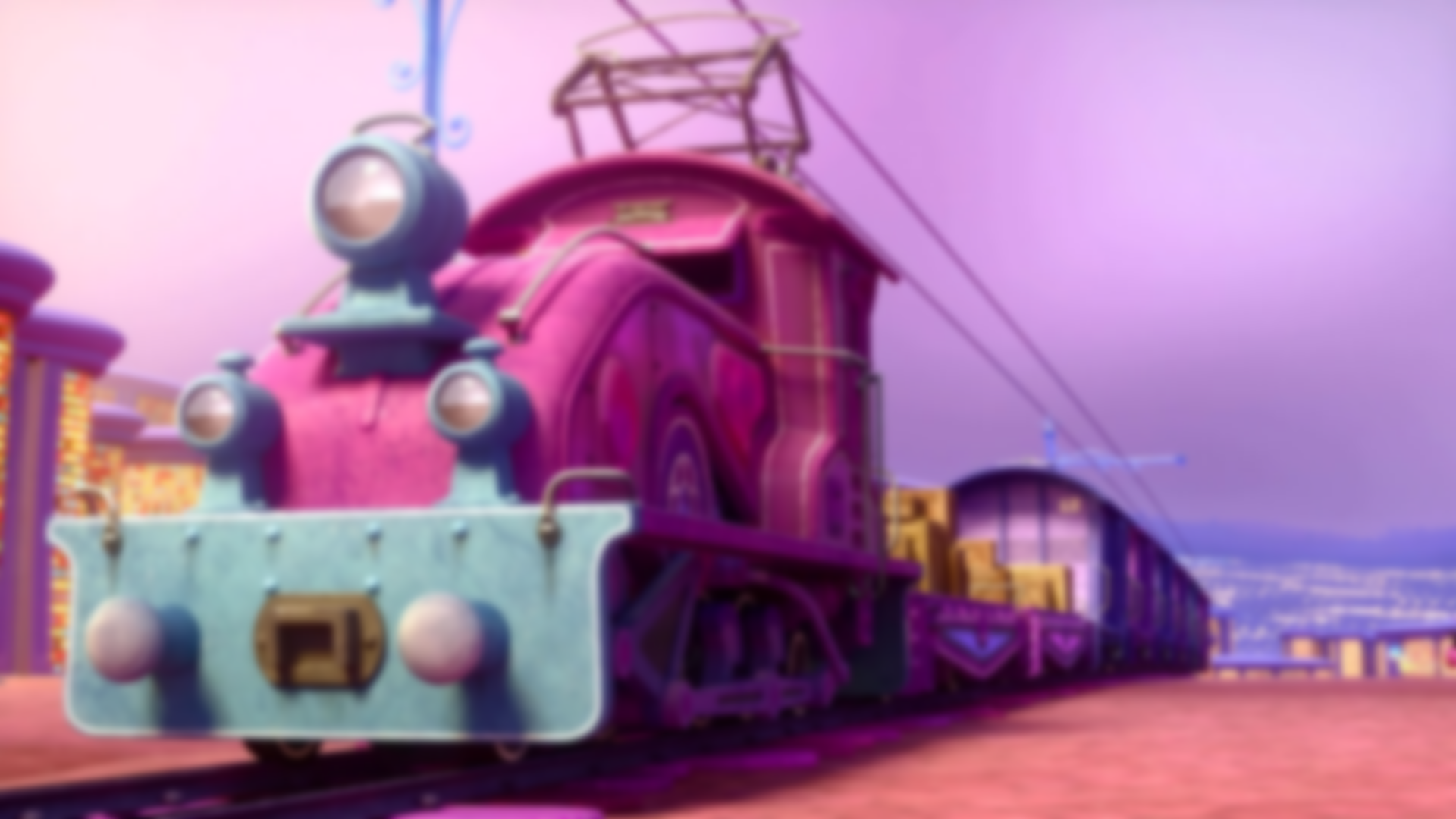 TABERNACLE
COVENANT
ORDER & OATH
JESUS IS OUR
7-10:18
GREAT HIGH PRIEST
promises
SACRIFICE
MINISTRY
Train of Thought
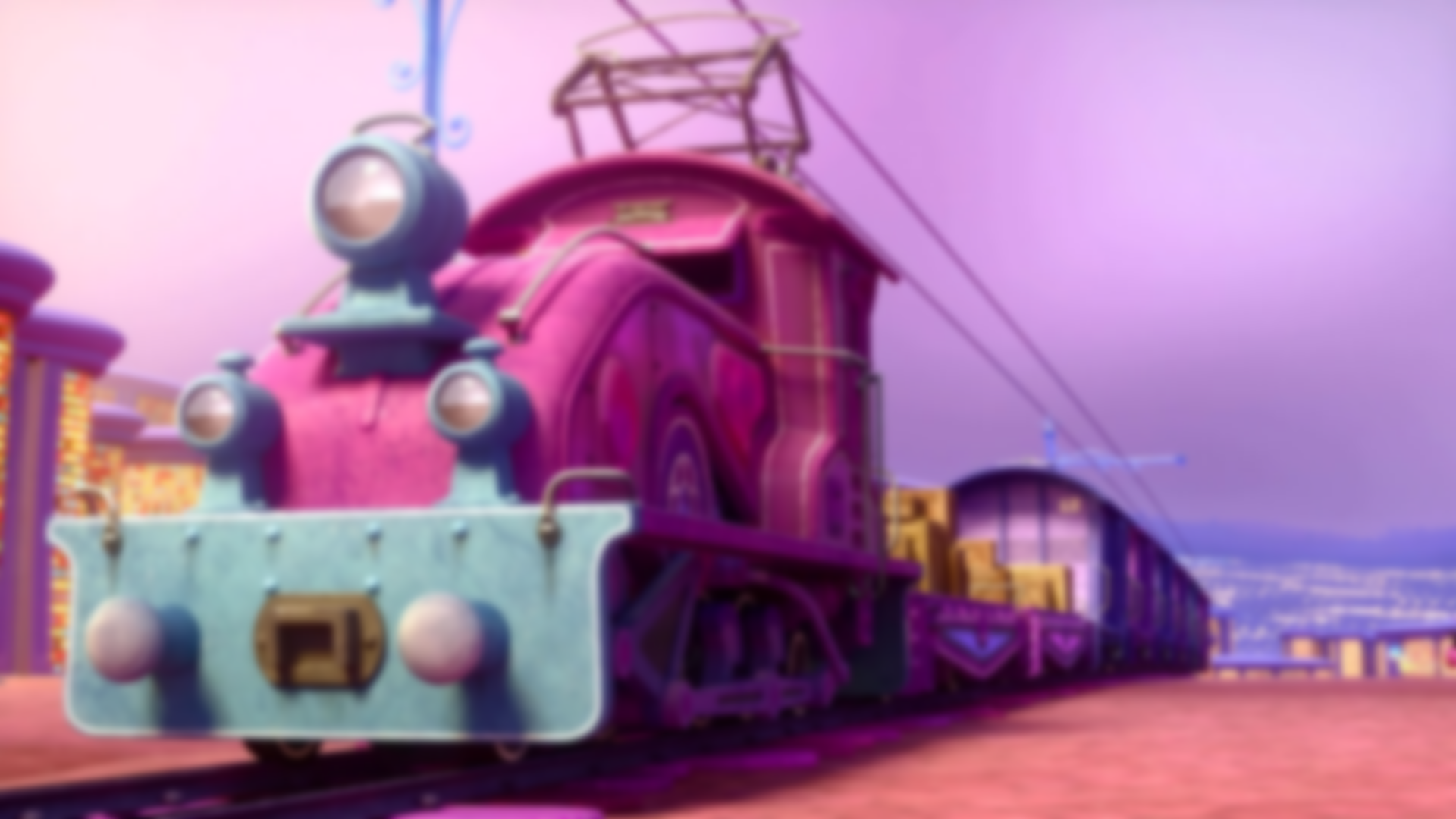 Sorrowful
Straighten
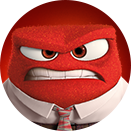 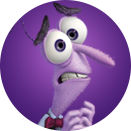 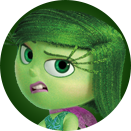 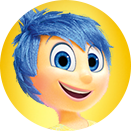 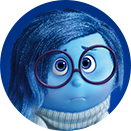 Lest we drift
Enduring foR
12:4-11
Discipline
Pay Attention
Joy set before Him
Angels
1:4-2:16
God has spoken
1:1-3
In his son
Strengthen
Pursue Peace
Right Hand
Why Lower?
Prepare
12:12-17
to Endure
Righteousness
Endured Cross
Short of Grace
Right Hand
Bitterness
Despising Shame
Purification
Esau
FIXING OUR
12:2-3
Eyes On Jesus
Encourage
Suffering
Hold Firm
Run with Endurance
Faithful
2:17-18
Merciful
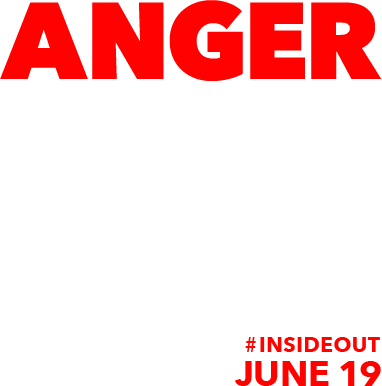 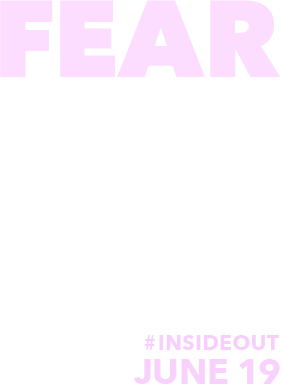 No Evil Hearts
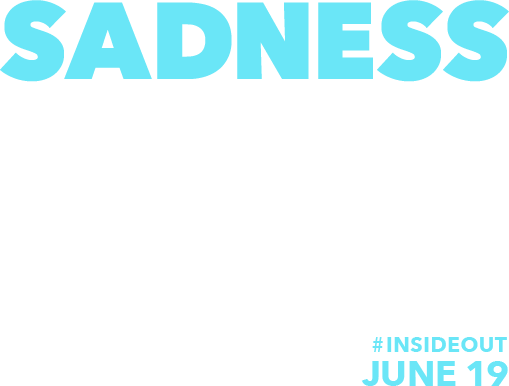 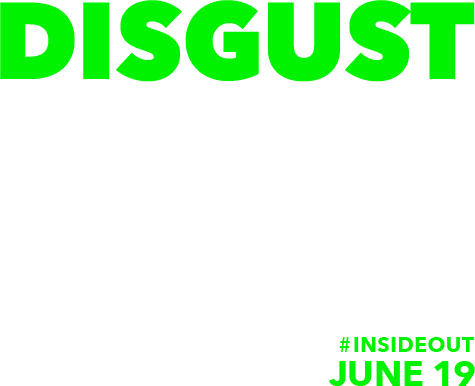 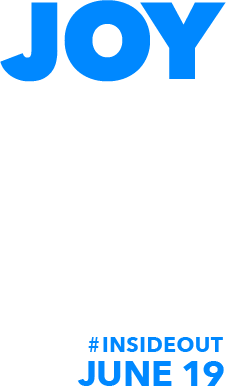 Able to Help
Moses
Joshua
3-4
Be Diligent
Have Faith
MINISTRY
promises
SACRIFICE
COVENANT
TABERNACLE
ORDER & OATH
JESUS IS OUR
7-10:18
GREAT HIGH PRIEST
THE CLOUD
10:32-12:1
OF witnesses
Miss Rest
God’s Word
Shaking
Hold Fast
Need Endurance
Throw Away
Time of Need
4:14-16
Gratitude & Service
Reveremce & Awe
Sinai
12:18-29
AND Zion
Grace to Help
Draw Near
Consuming Fire
Immaturity
Suffering of Christ
Melchi
zEdek
Falling Away
Aaron
5:1-10
Judgment
Vengeance
Draw Near
Hold Fast
For if we go
10:26-31
on sinning
SINCE Therefore
10:19-25
LET US
Stir Up
Encourage
Terrifying
Fury of Fire
Faith & Patience
Anchor of Hope
5:11-6:20
Train of Thought
Closing
13
exhortations
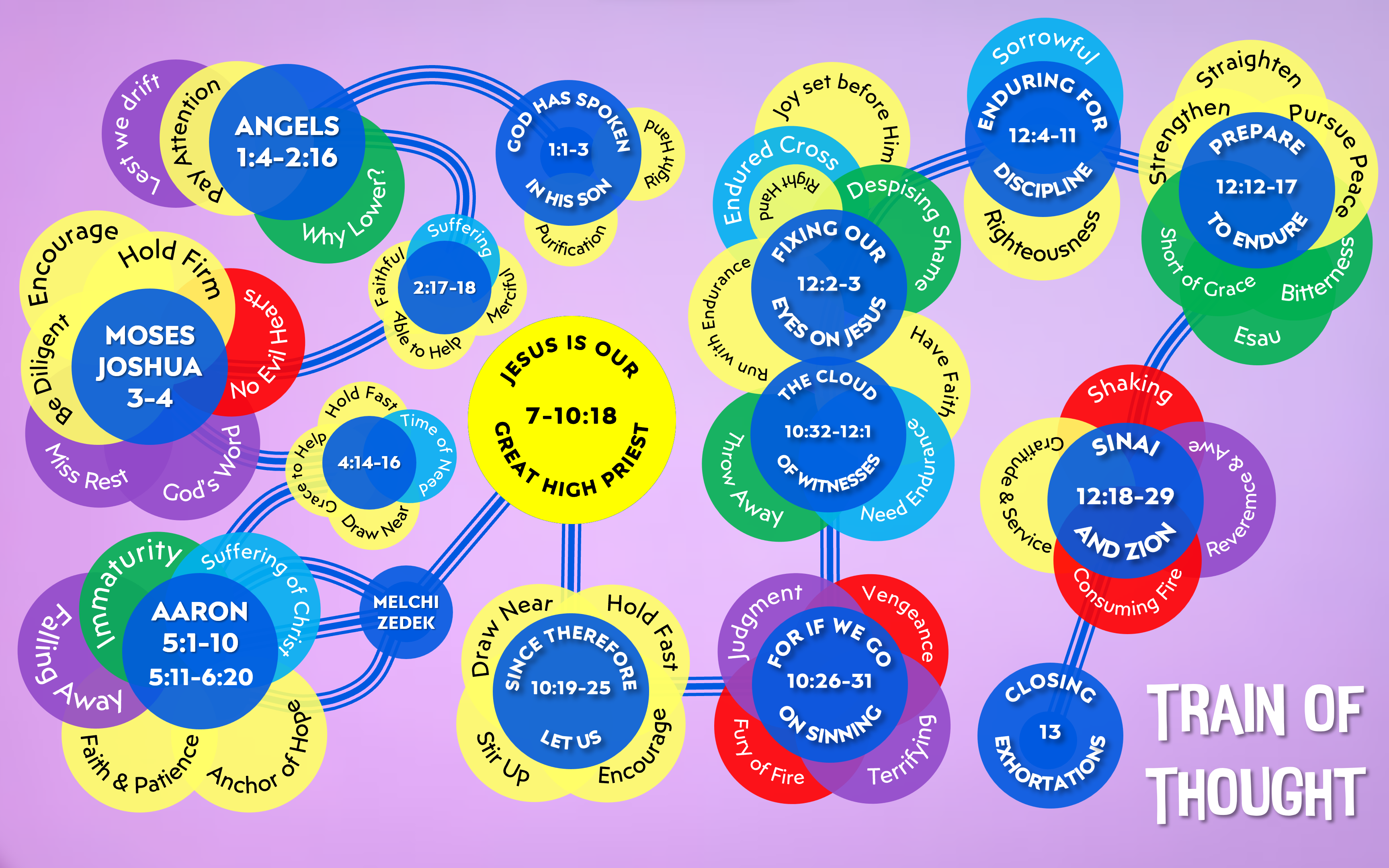 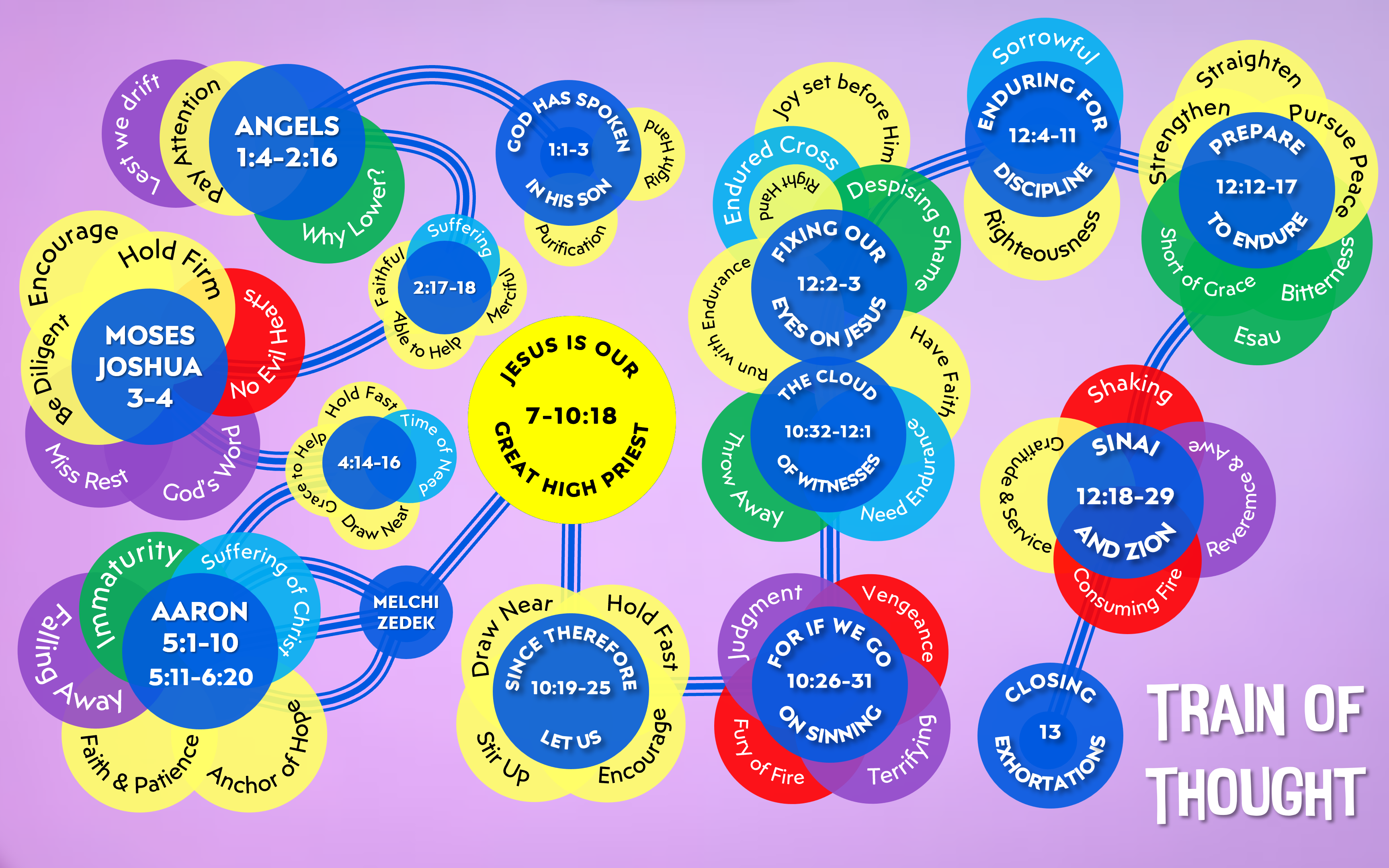 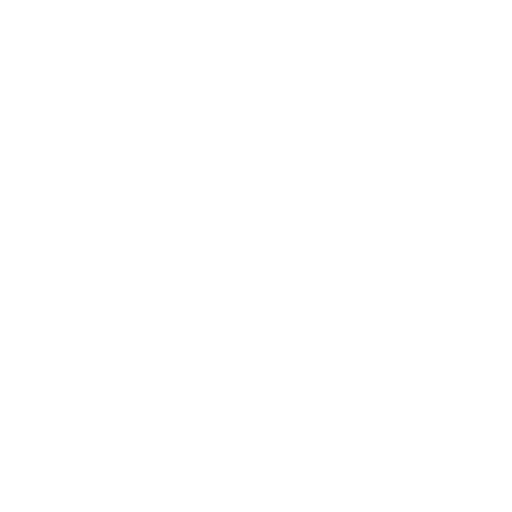 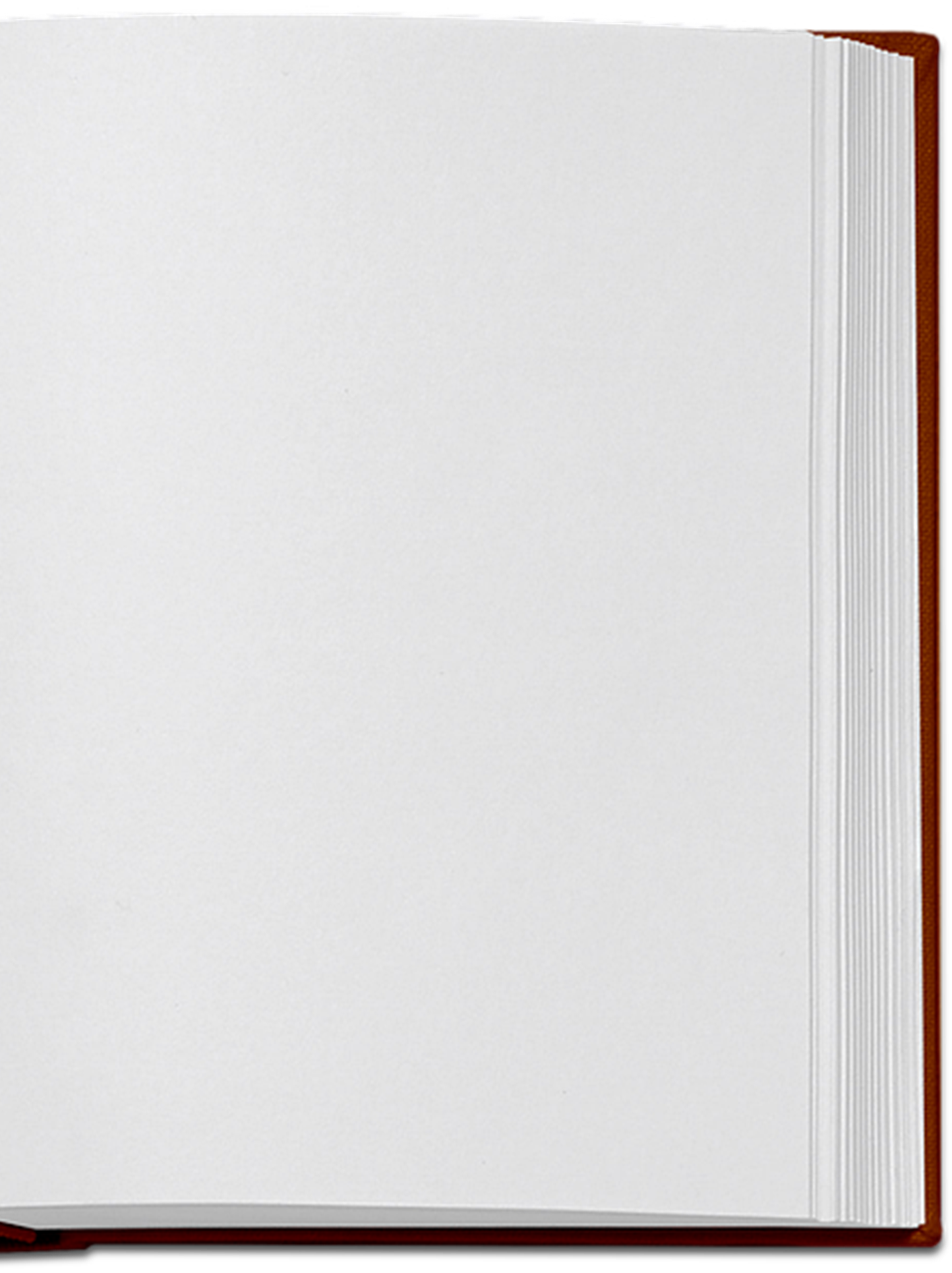 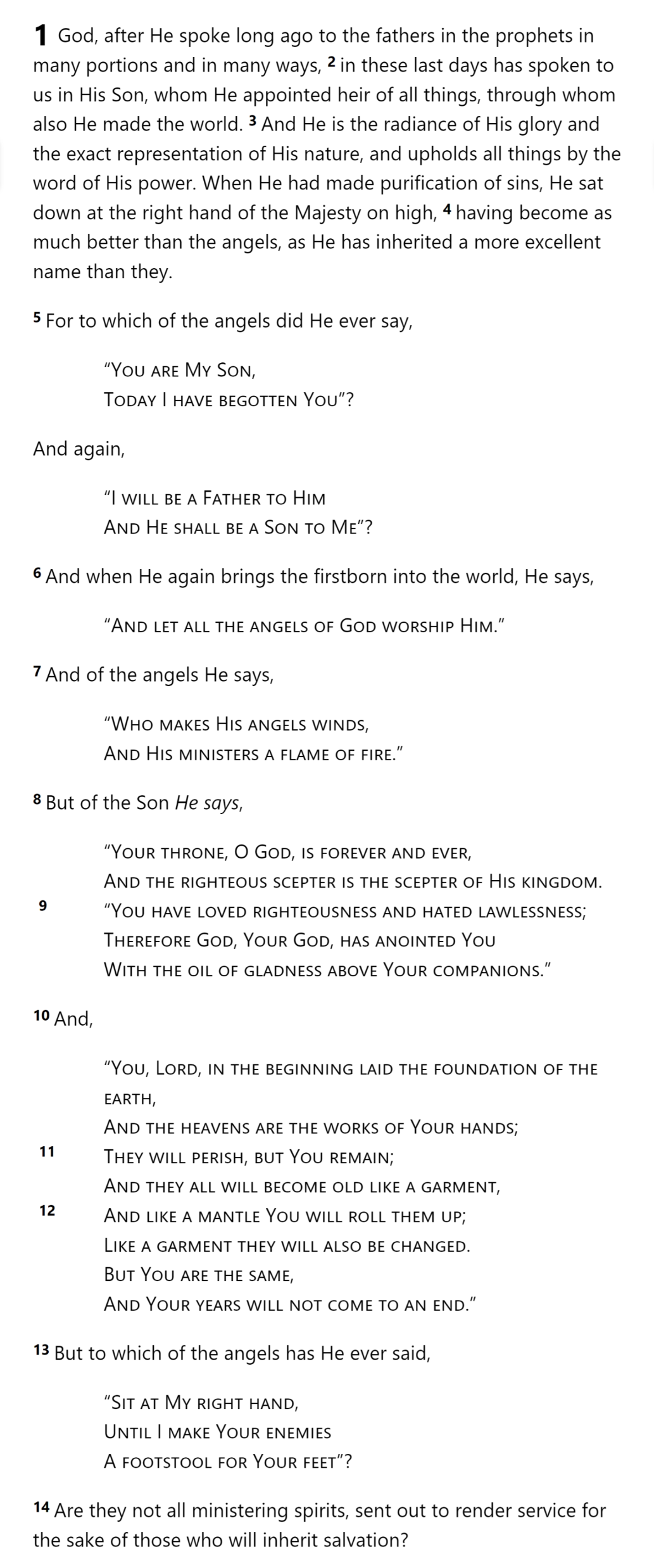 GOD
SON
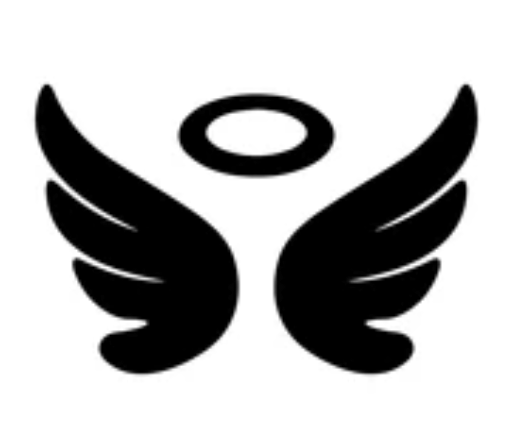 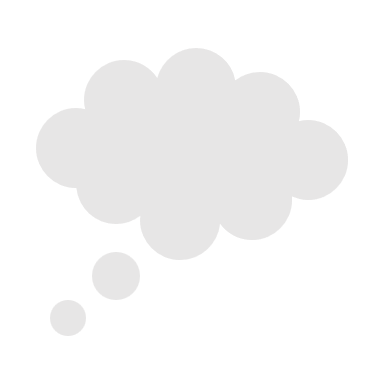 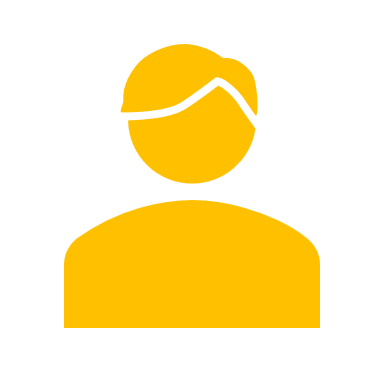 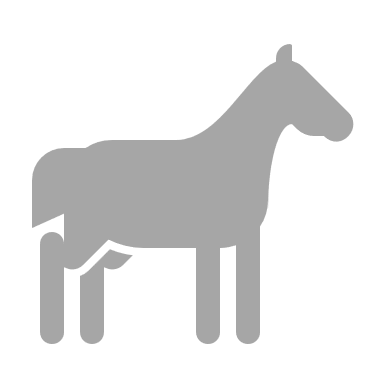 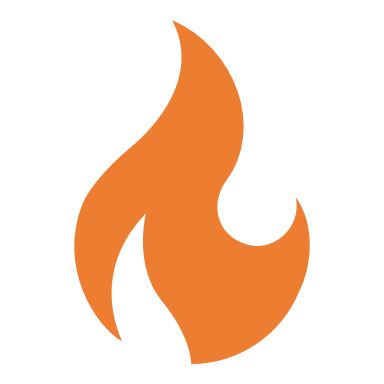 MAN
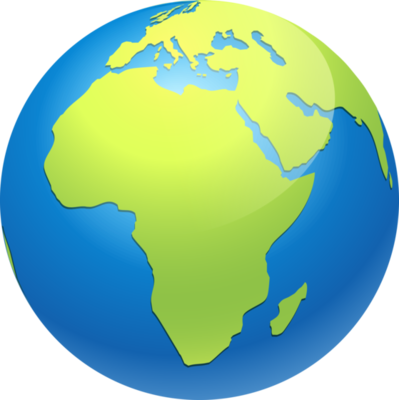 Hebrews 1
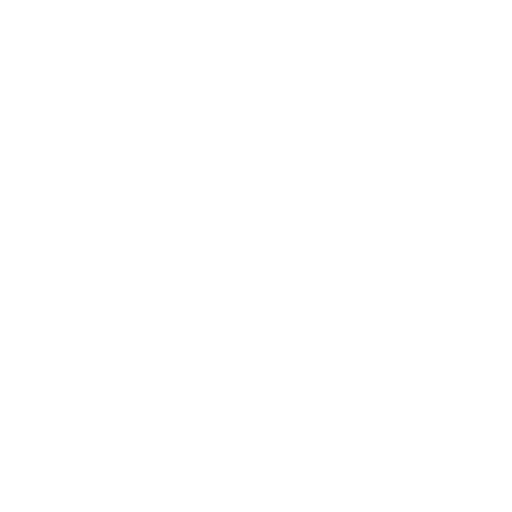 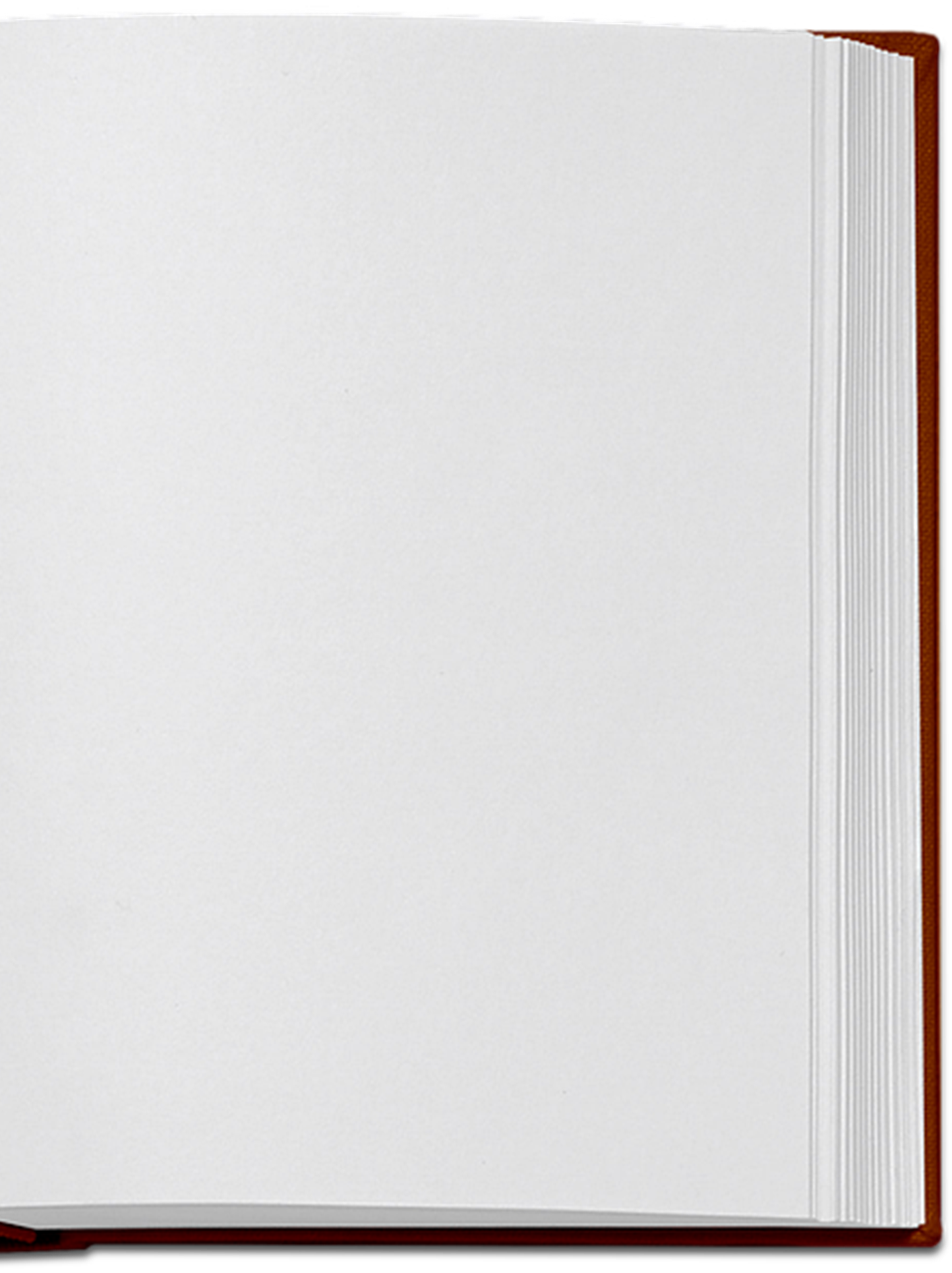 THE OATH
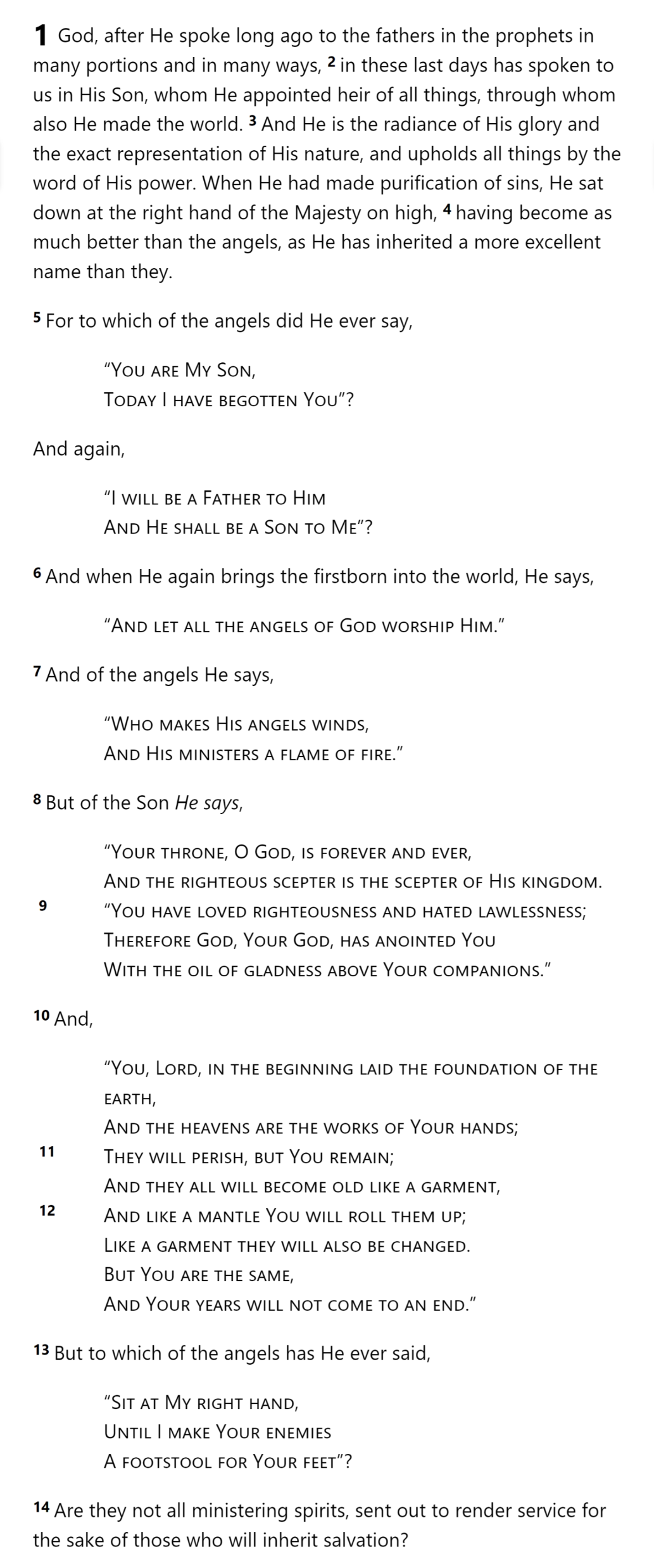 GOD
SON
ANGELS
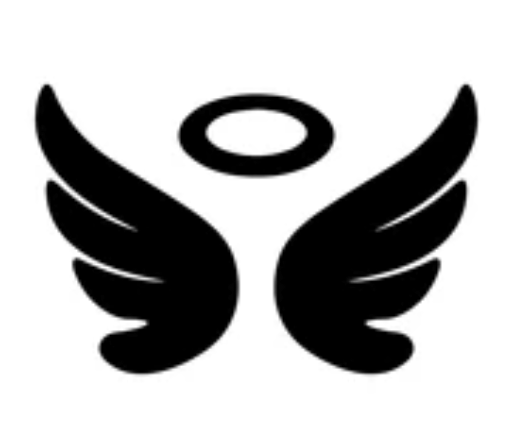 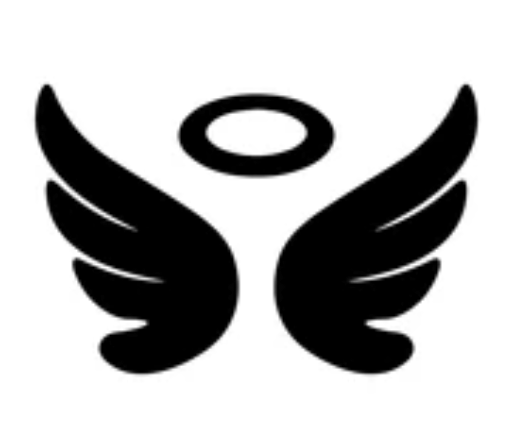 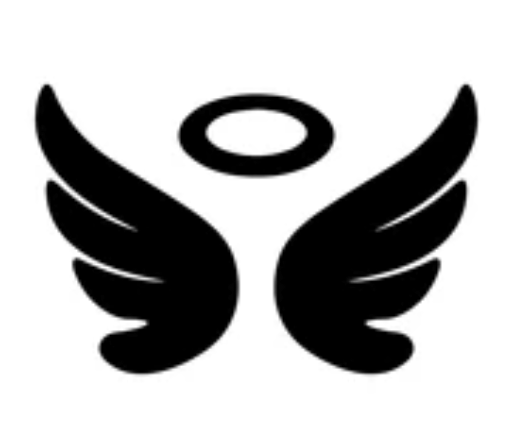 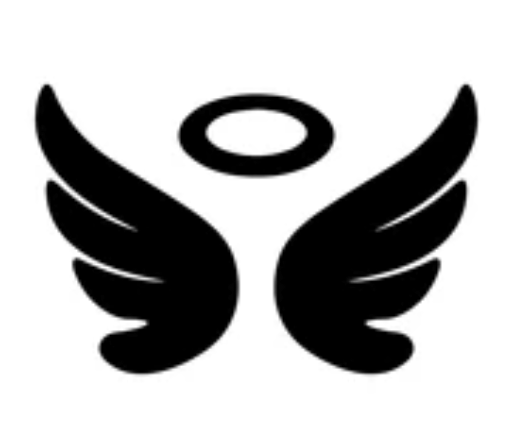 God’s
Activity
Son’s
Nature
Son’s
Activity
MAN
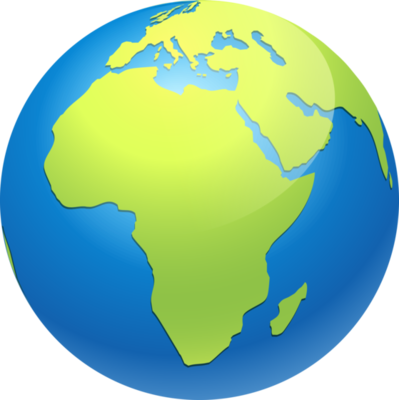 Hebrews 1
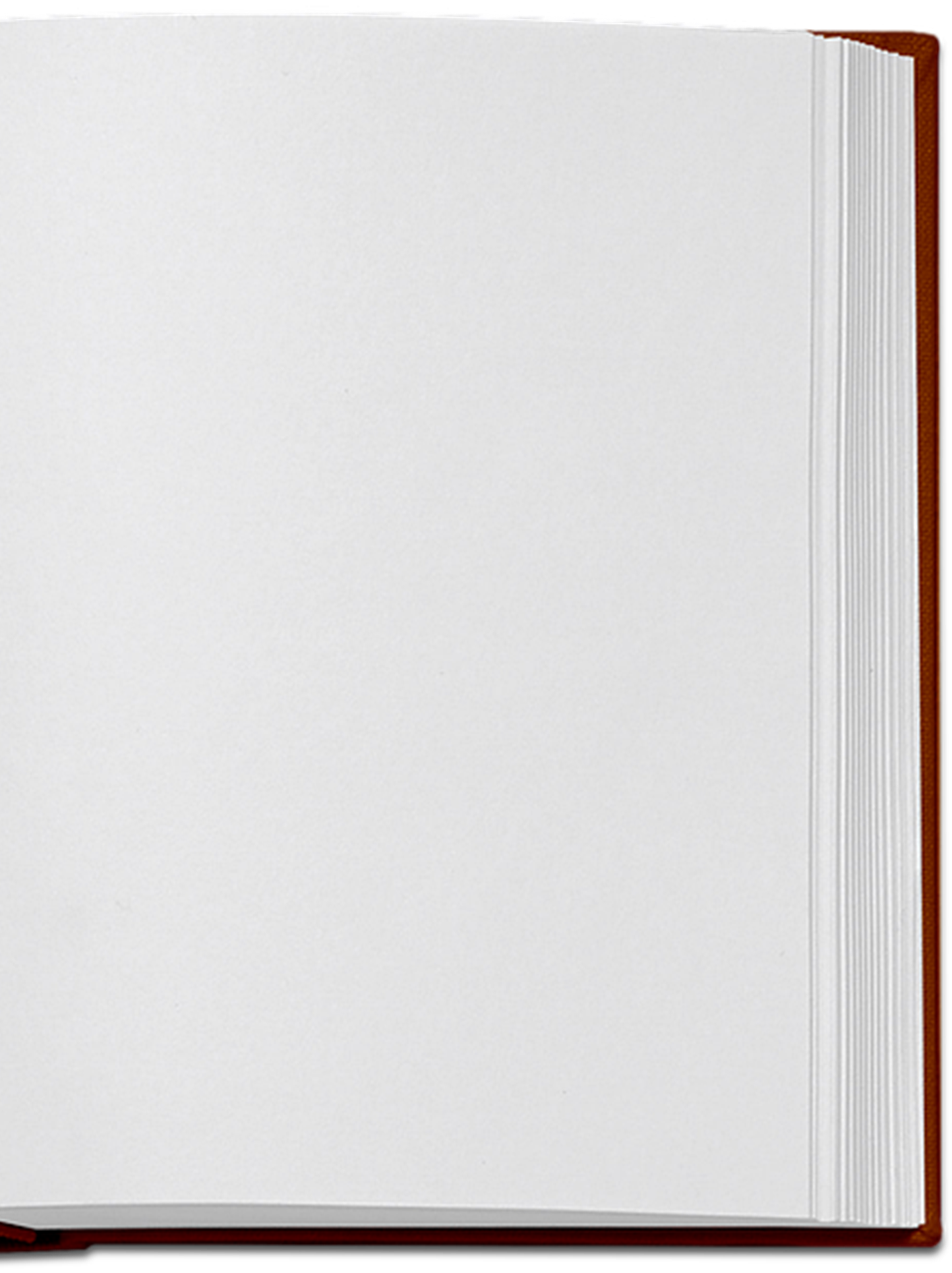 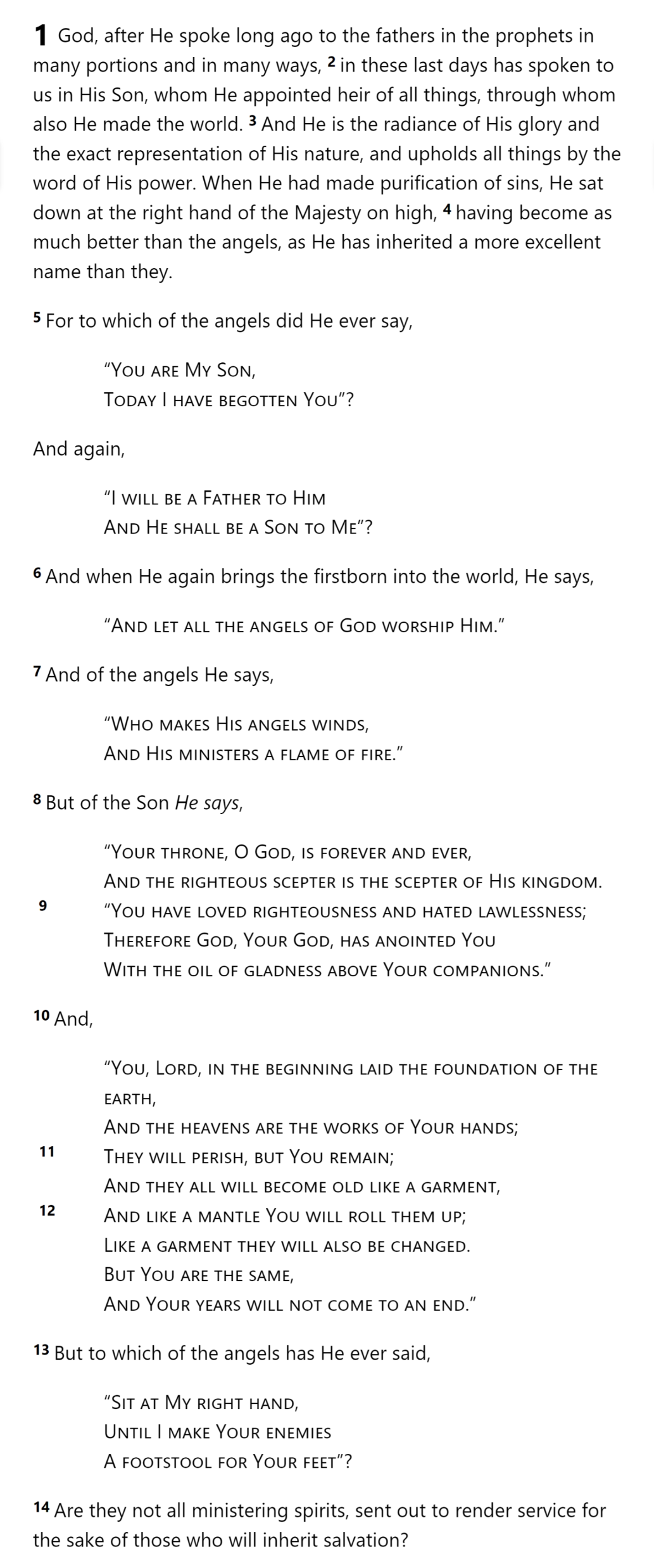 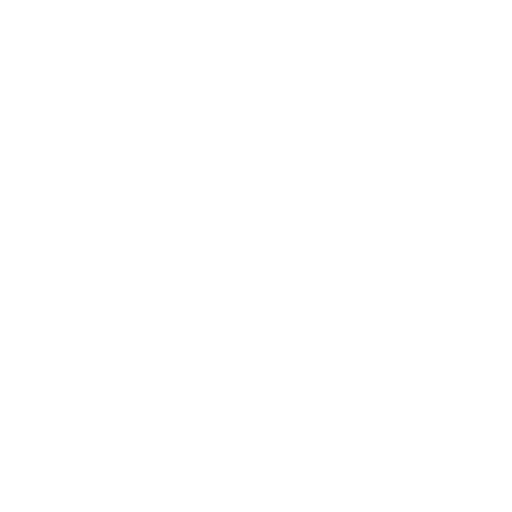 THE OATH
More Excellent Name
GOD
SON
ANGELS
Psalm 2:7
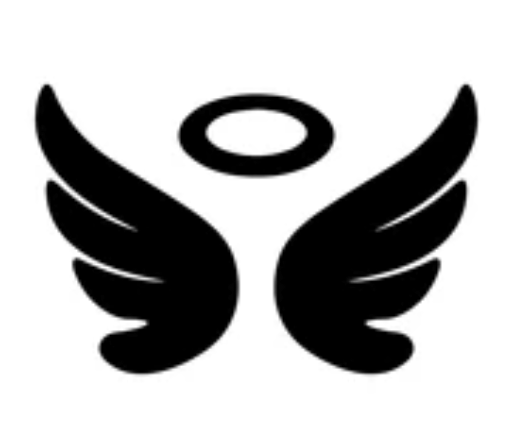 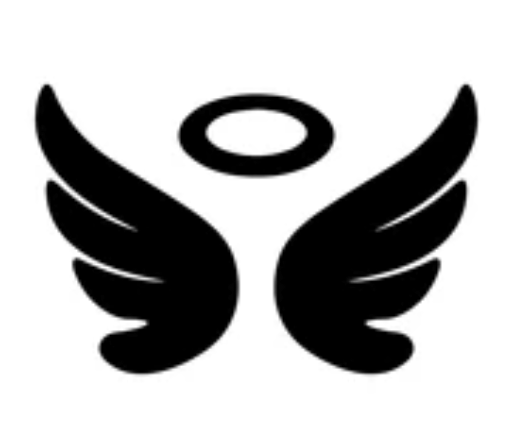 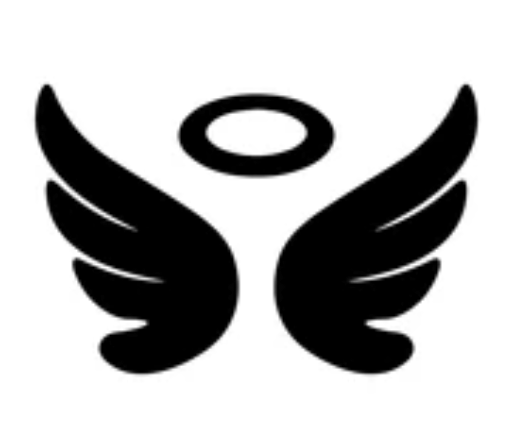 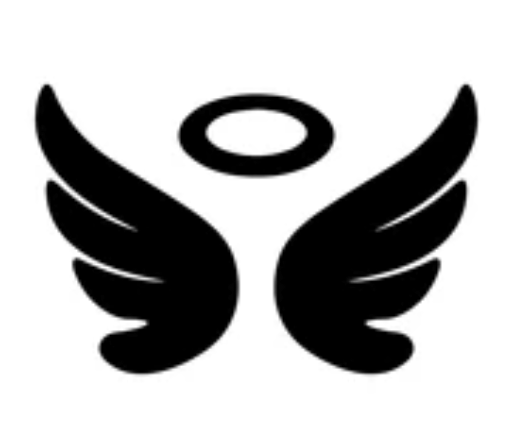 2 Samuel 7:14
MAN
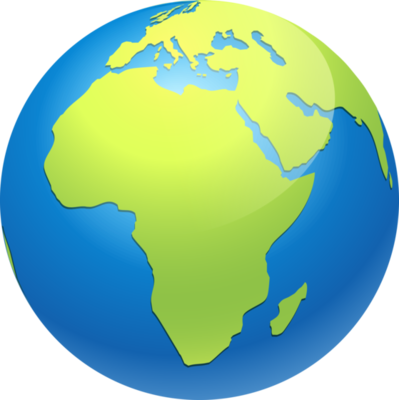 Hebrews 1
[Speaker Notes: Psalm 2: “Coronation” Psalm (envisions an ideal king)

2 Samuel 7: Covenant with David: promise of Solomon as heir]
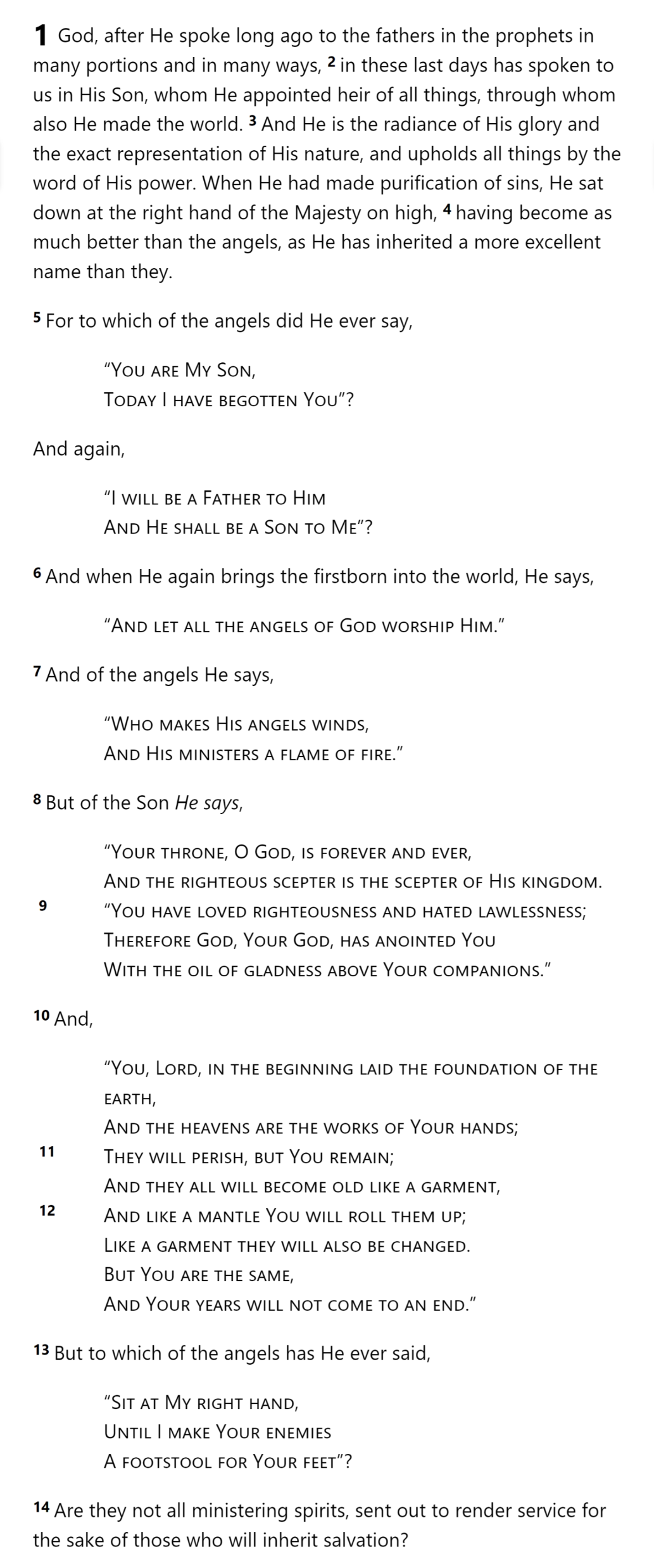 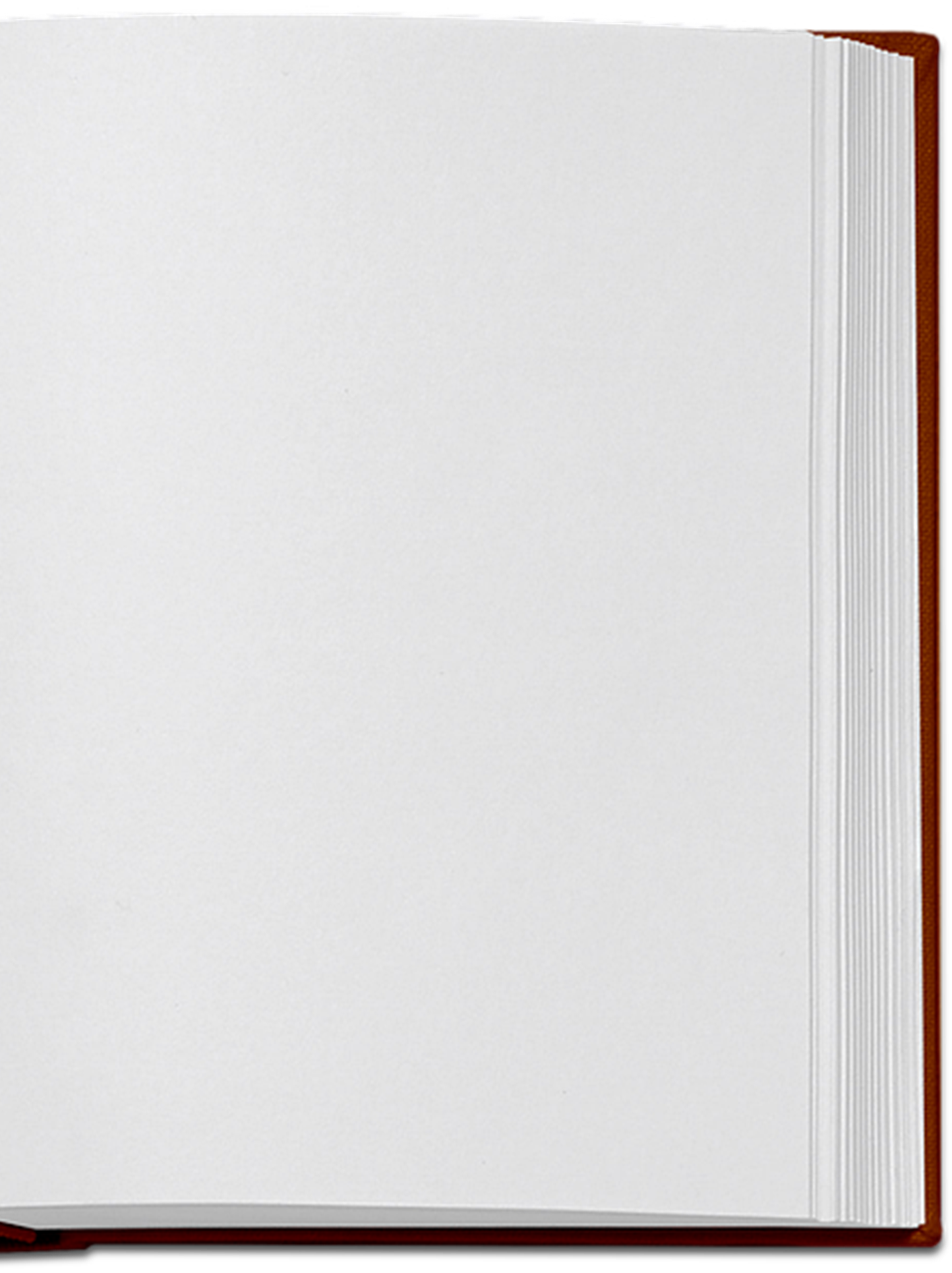 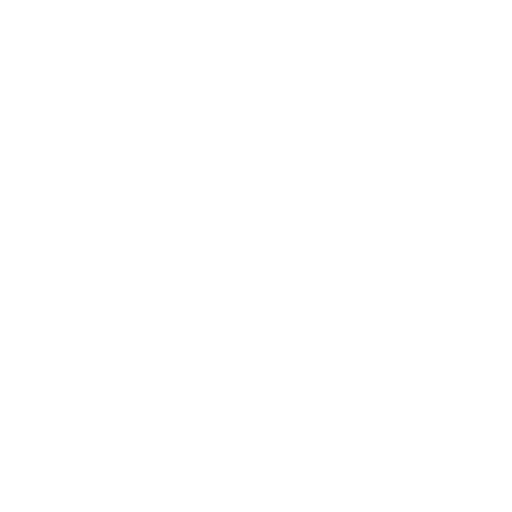 THE OATH
More Excellent Name
GOD
SON
Angels Worship Him
ANGELS
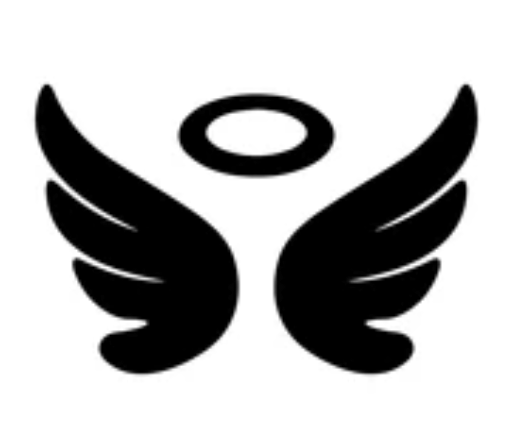 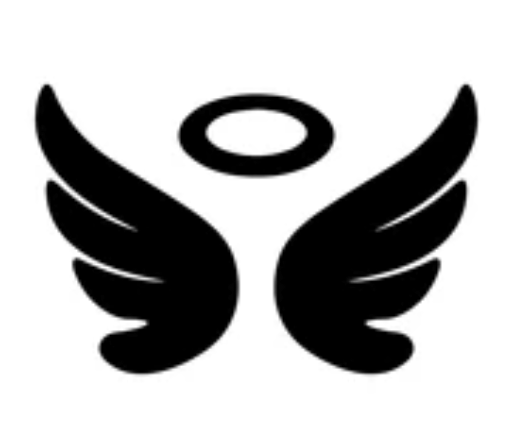 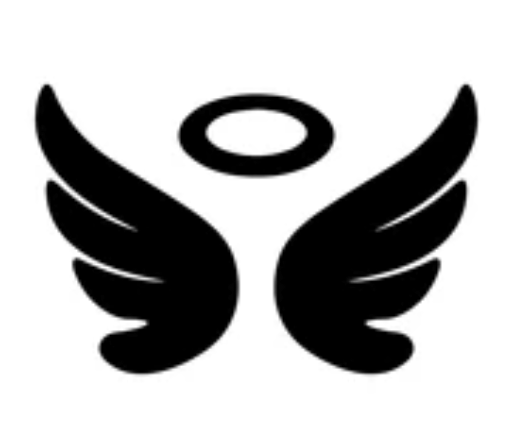 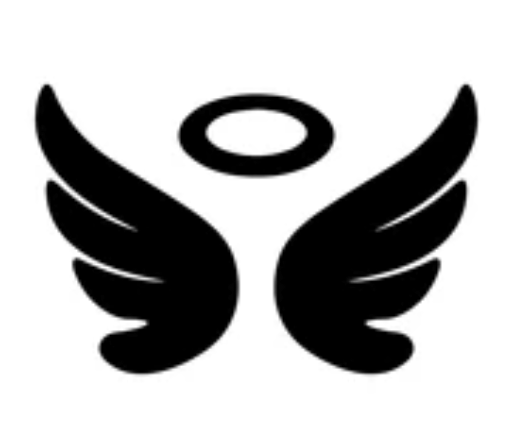 Psalm 97:7
MAN
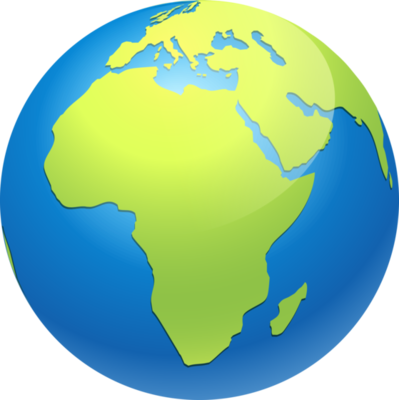 Hebrews 1
[Speaker Notes: Psalm 97: Elohim (angels or gods) Also Deut 32:43 LXX?]
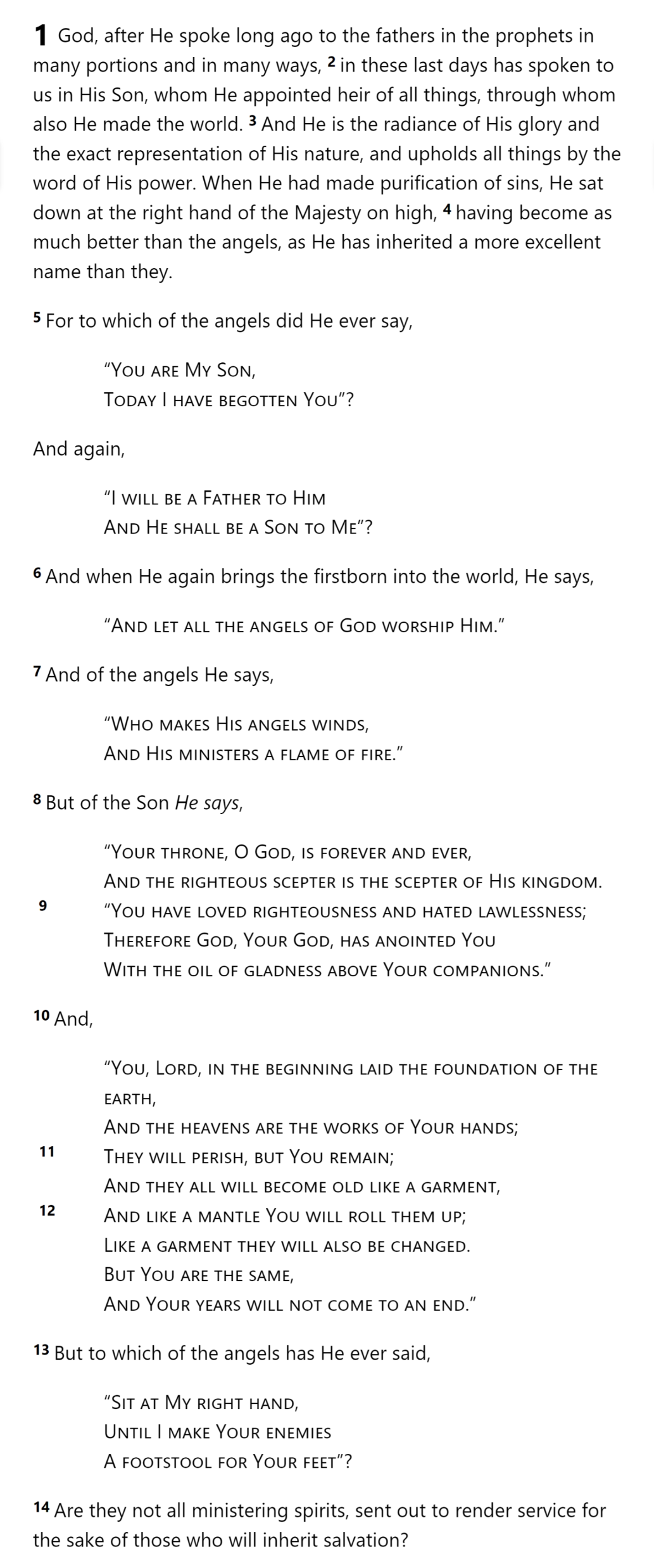 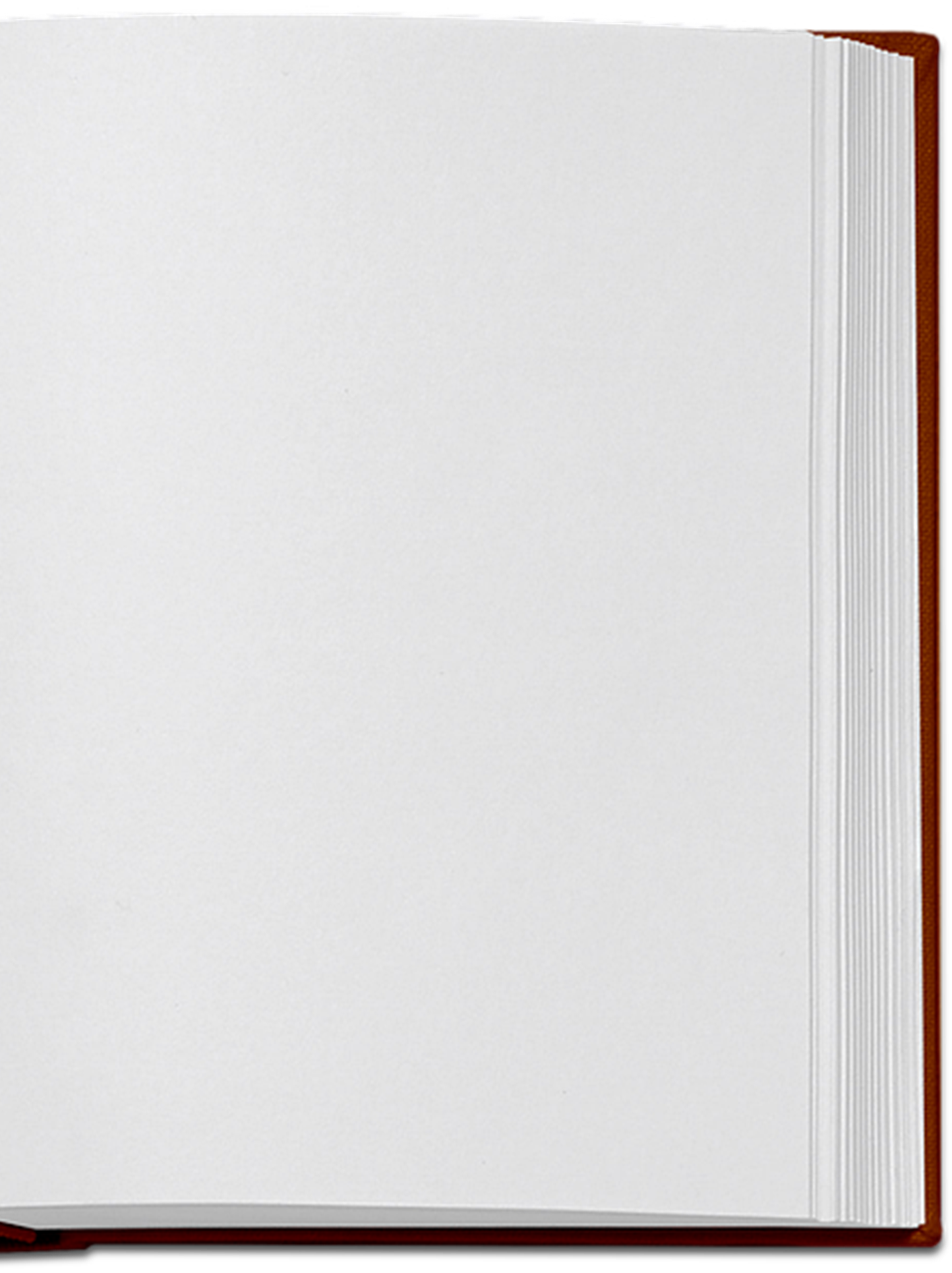 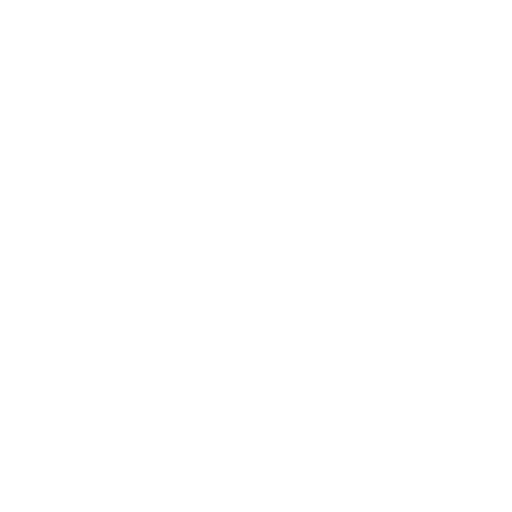 THE OATH
More Excellent Name
GOD
SON
Angels Worship Him
Angels are Created
ANGELS
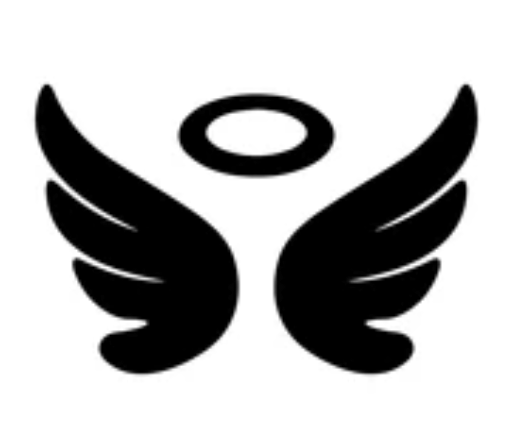 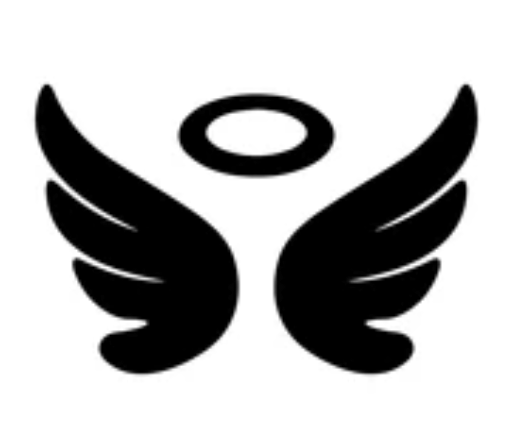 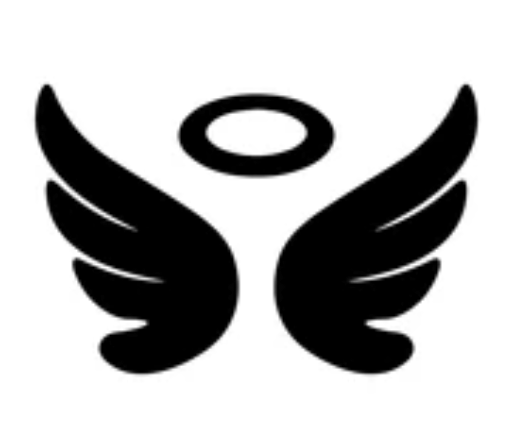 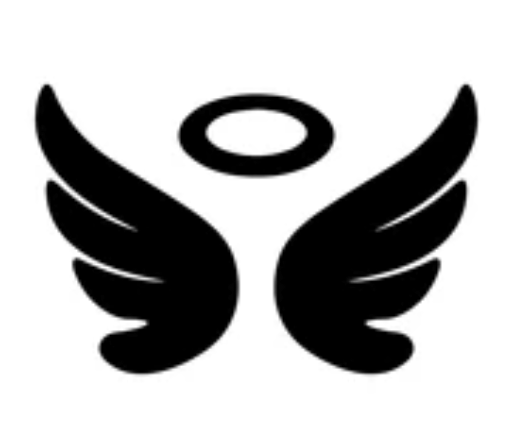 Psalm 104:4 [LXX]
Psalm 45:6-7
MAN
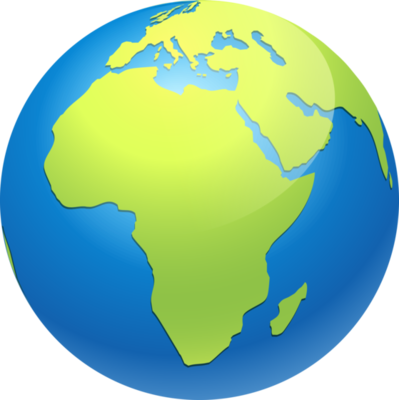 Hebrews 1
[Speaker Notes: Psalm 104: “makes the winds His messengers” (LXX switches)

Psalm 45: Royal Wedding Psalm]
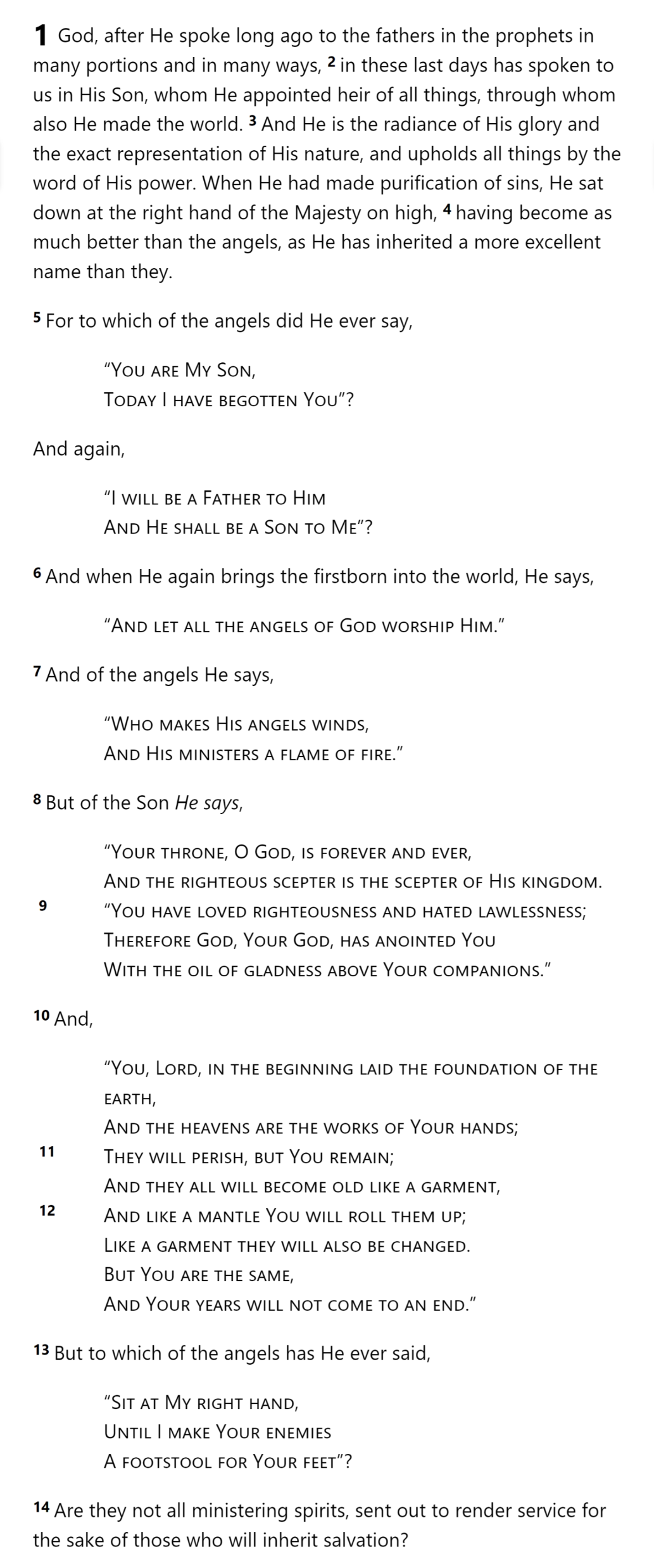 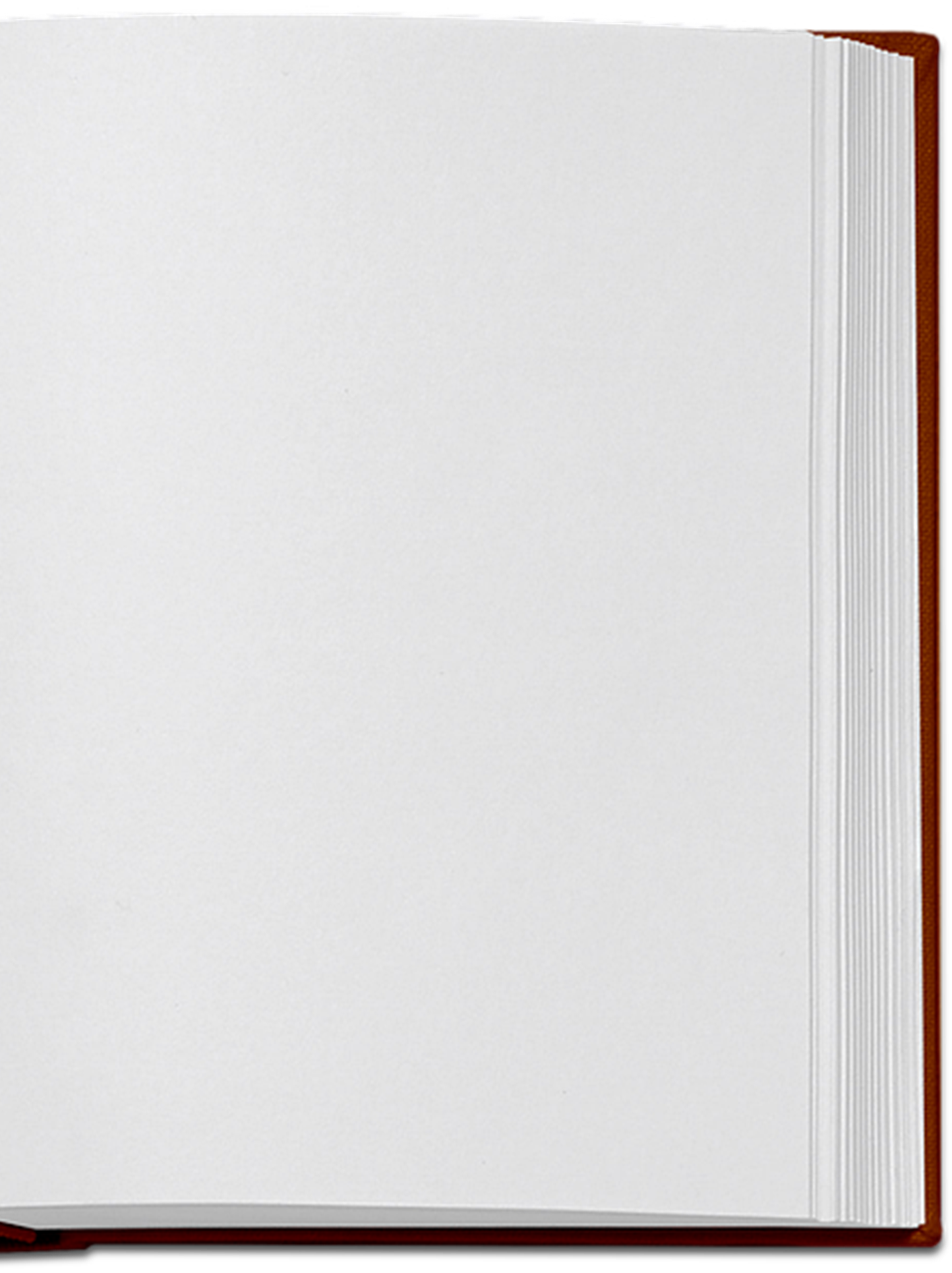 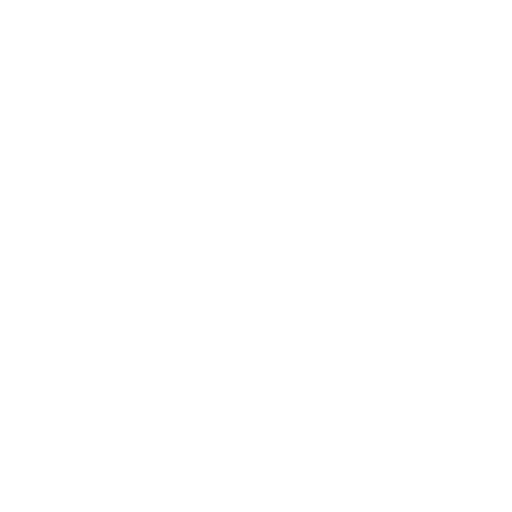 THE OATH
Son is Eternal
More Excellent Name
GOD
SON
Angels Worship Him
Angels are Created
ANGELS
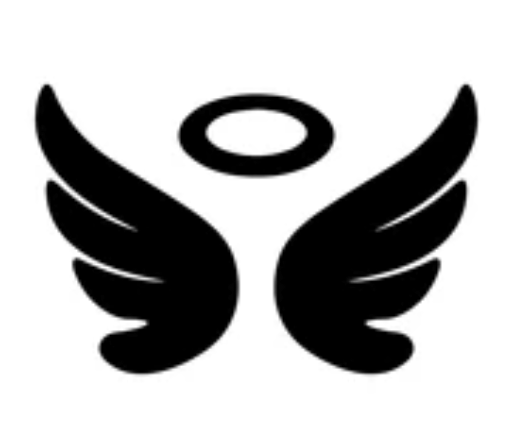 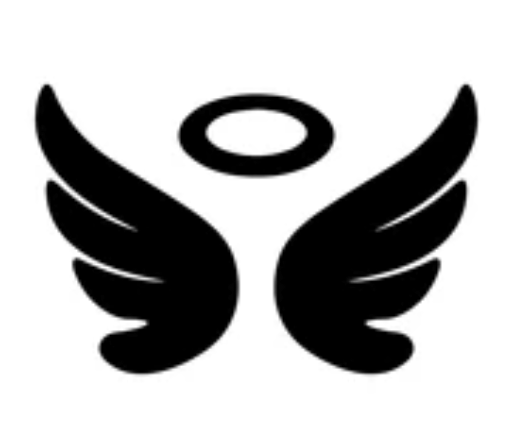 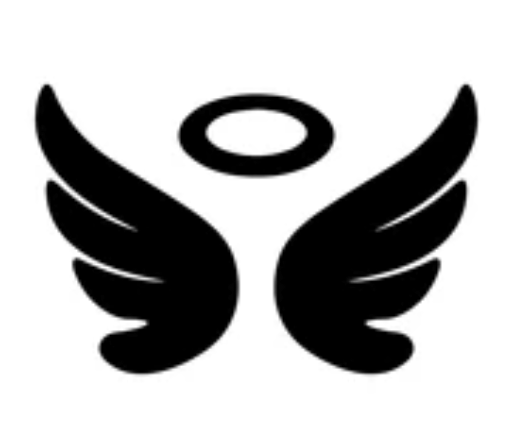 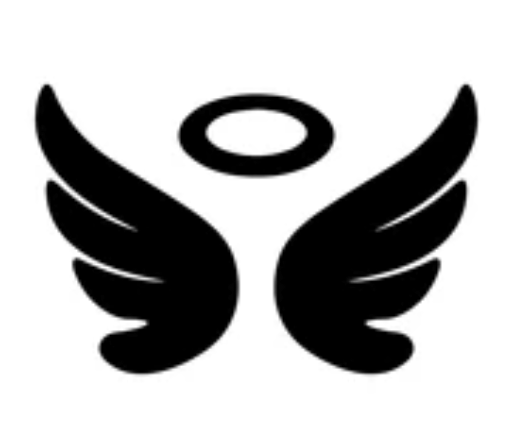 Psalm 102:25-26
MAN
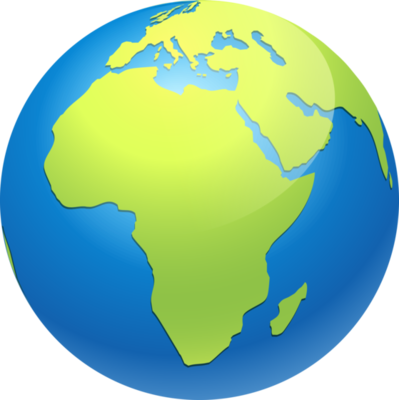 Hebrews 1
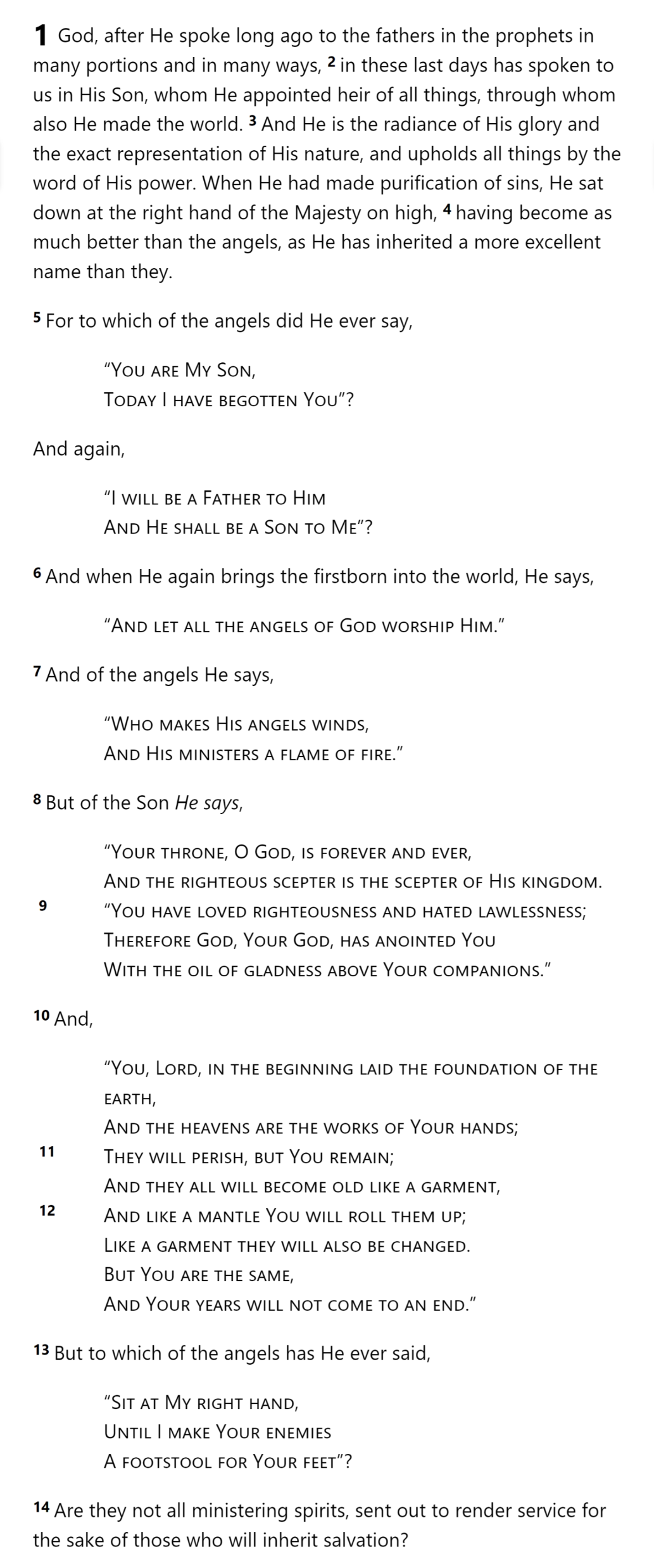 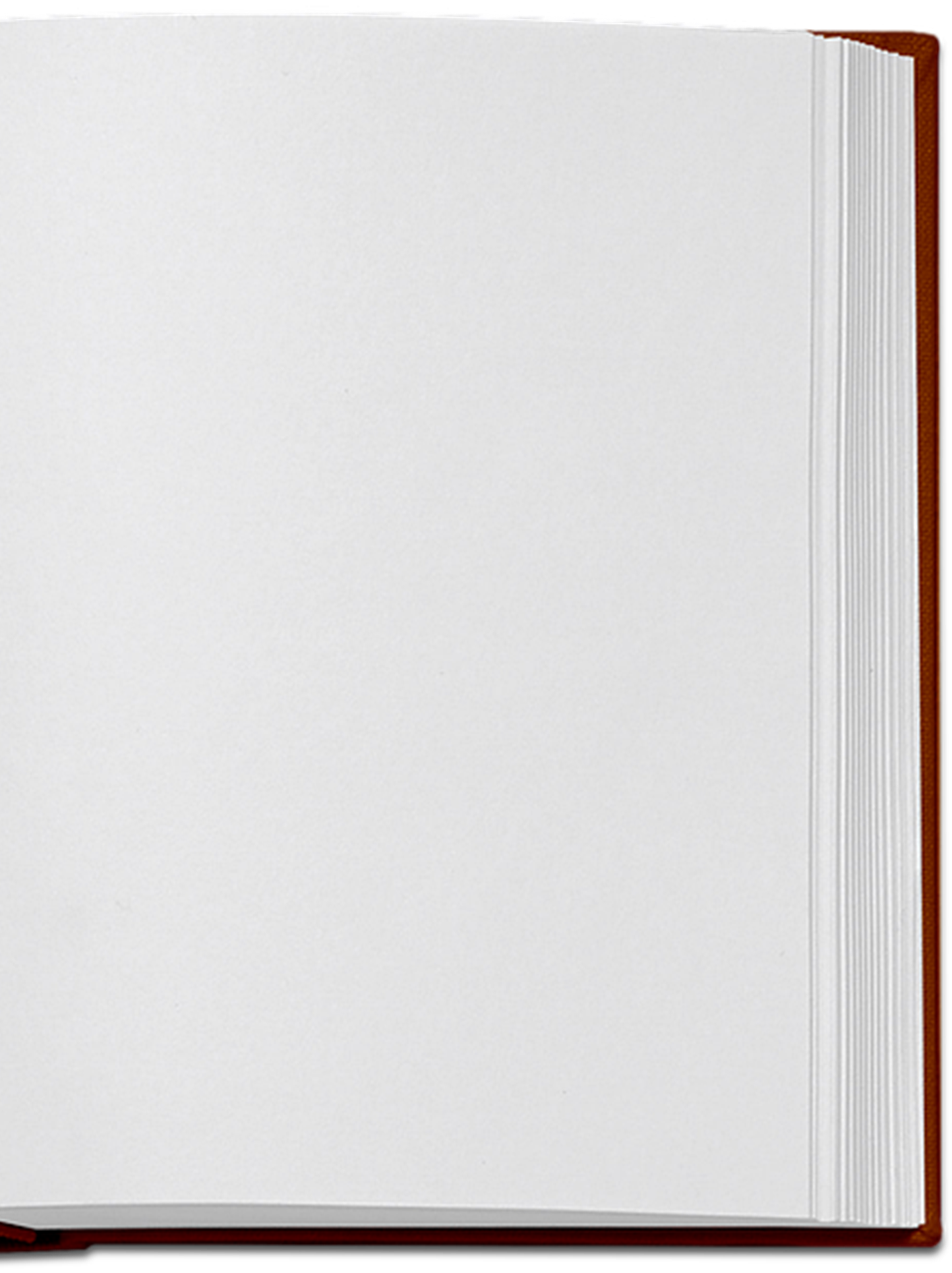 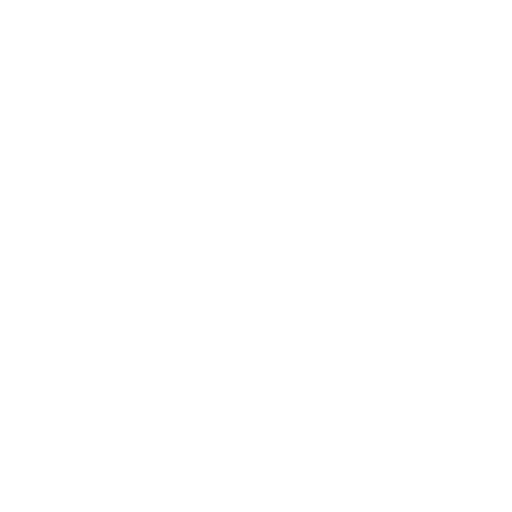 THE OATH
Son is Eternal
More Excellent Name
GOD
SON
Angels Worship Him
Son Rules
Angels are Created
Angels Serve
ANGELS
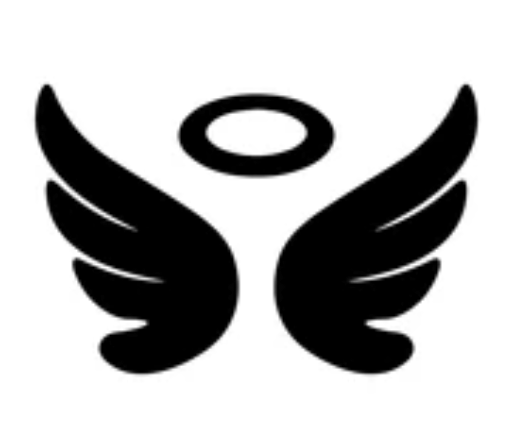 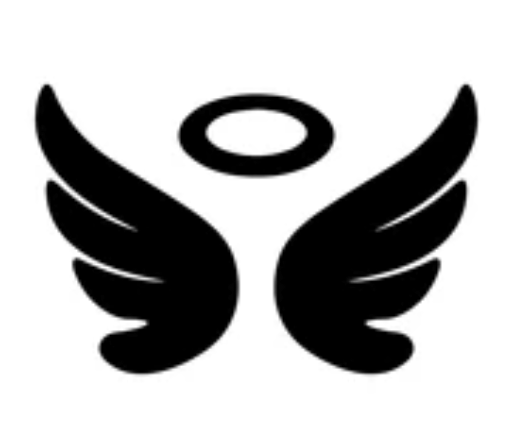 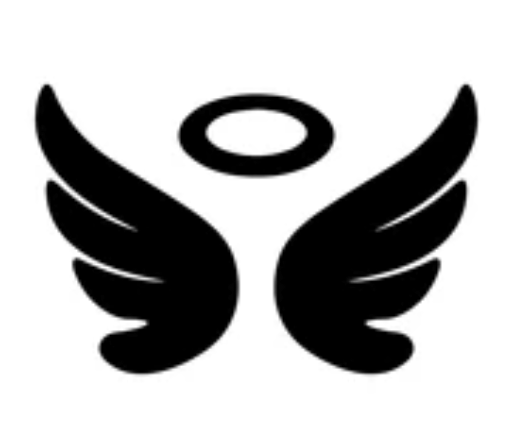 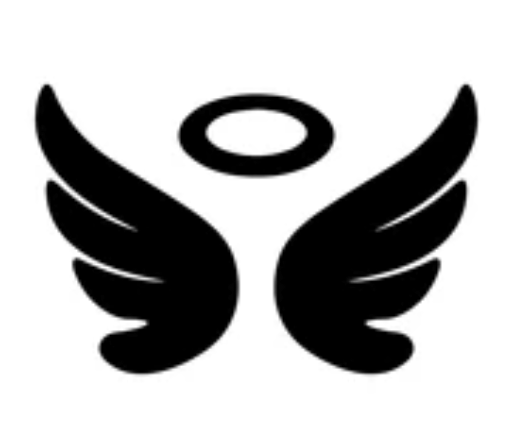 Psalm 110:1
MAN
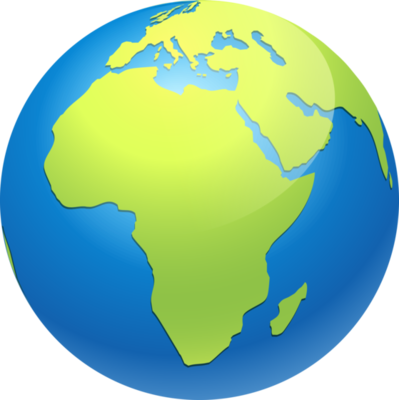 Hebrews 1
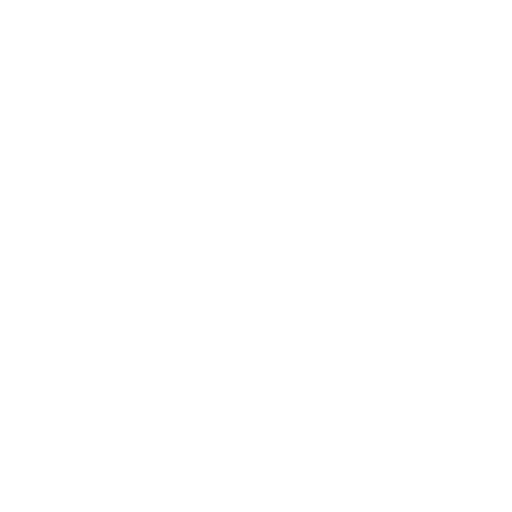 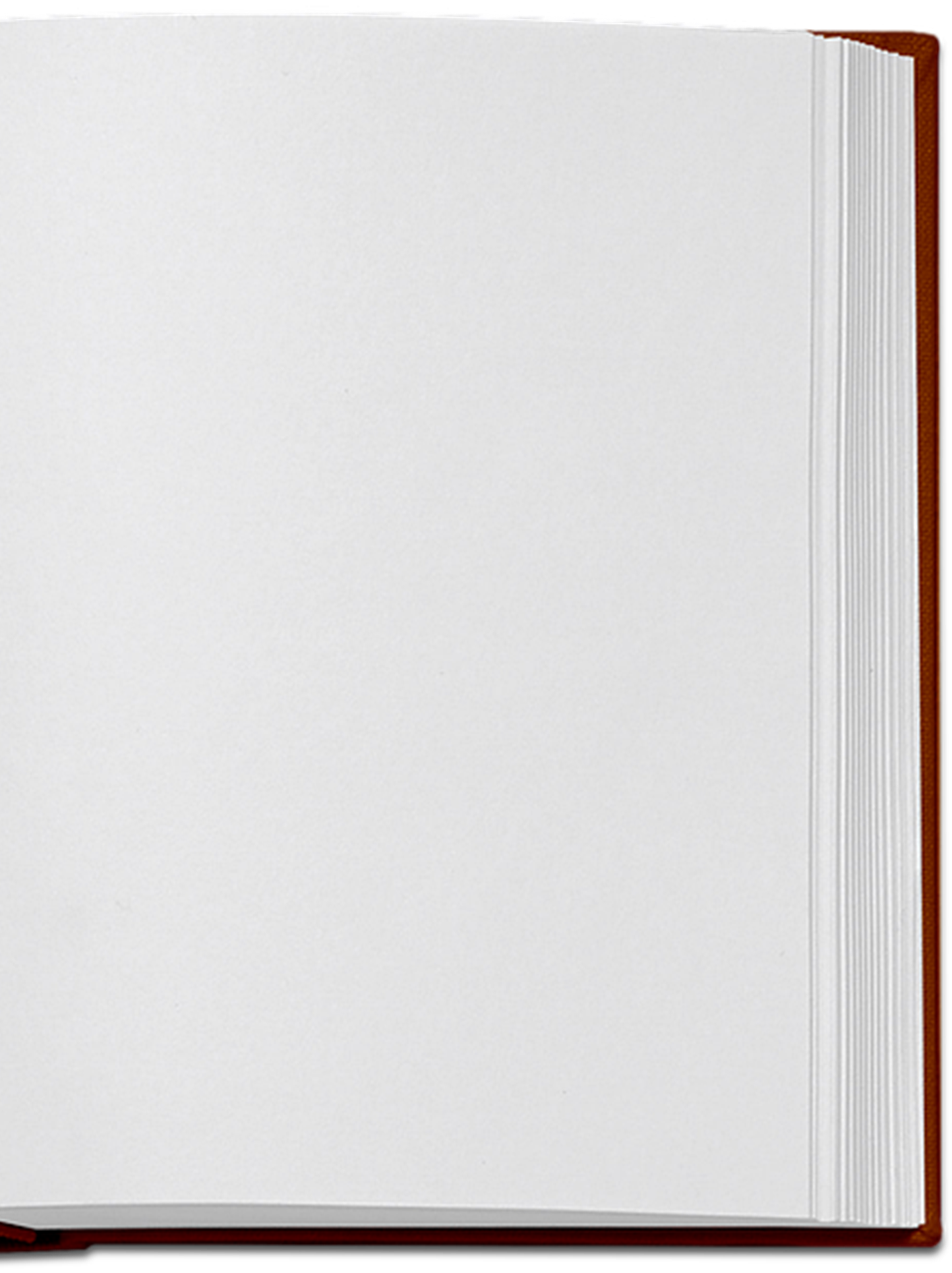 THE OATH
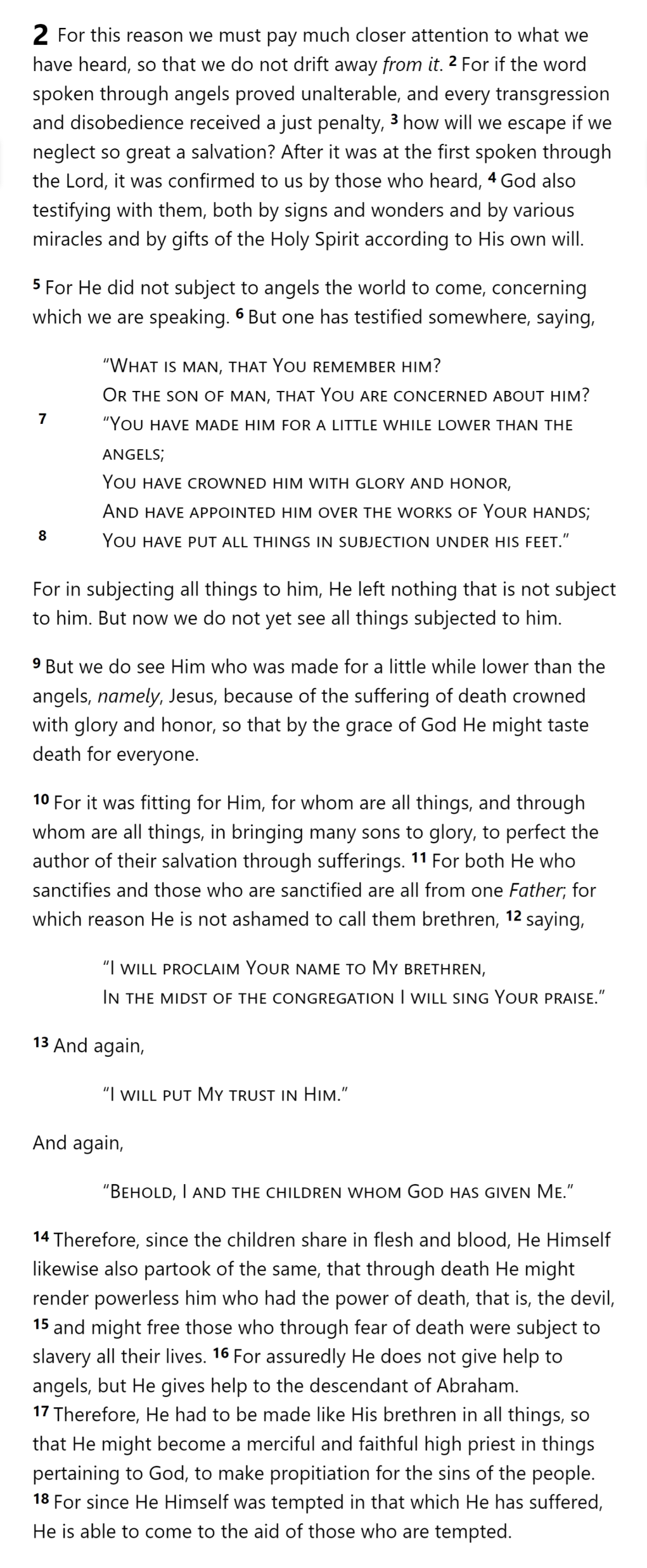 HOLY
SPIRIT
GOD
SON
ANGELS
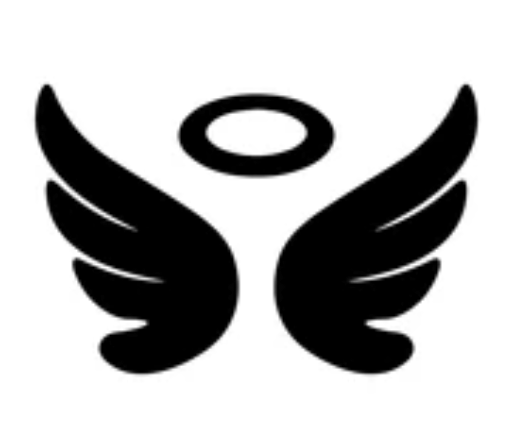 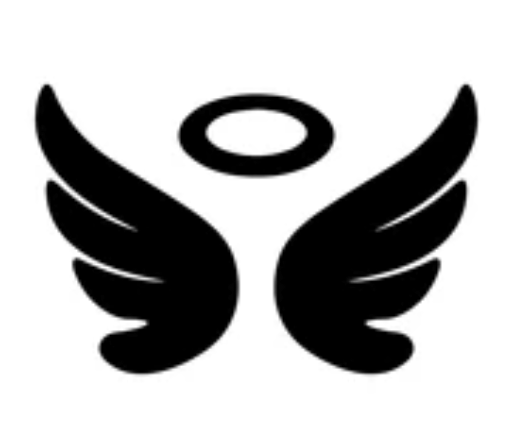 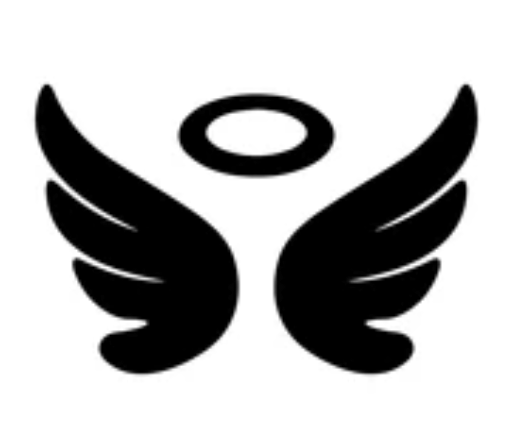 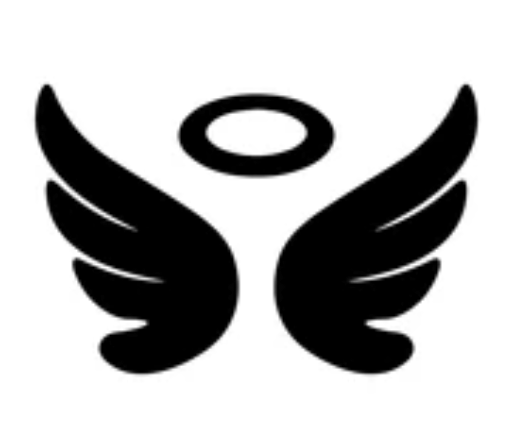 Punish
ment
Angels
Lesser
DISOBEDIENCE
MAN
SON
PUNISH
MENT
Greater
DISOBEDIENCE
ESCAPE
MAN
MAN
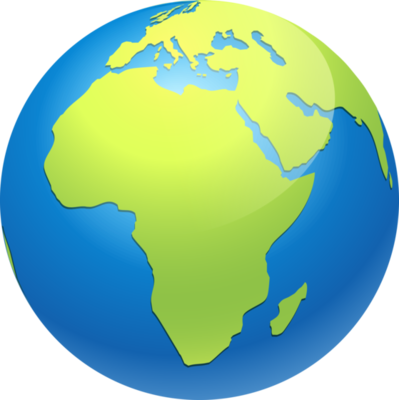 MAN
MAN
Hebrews 2
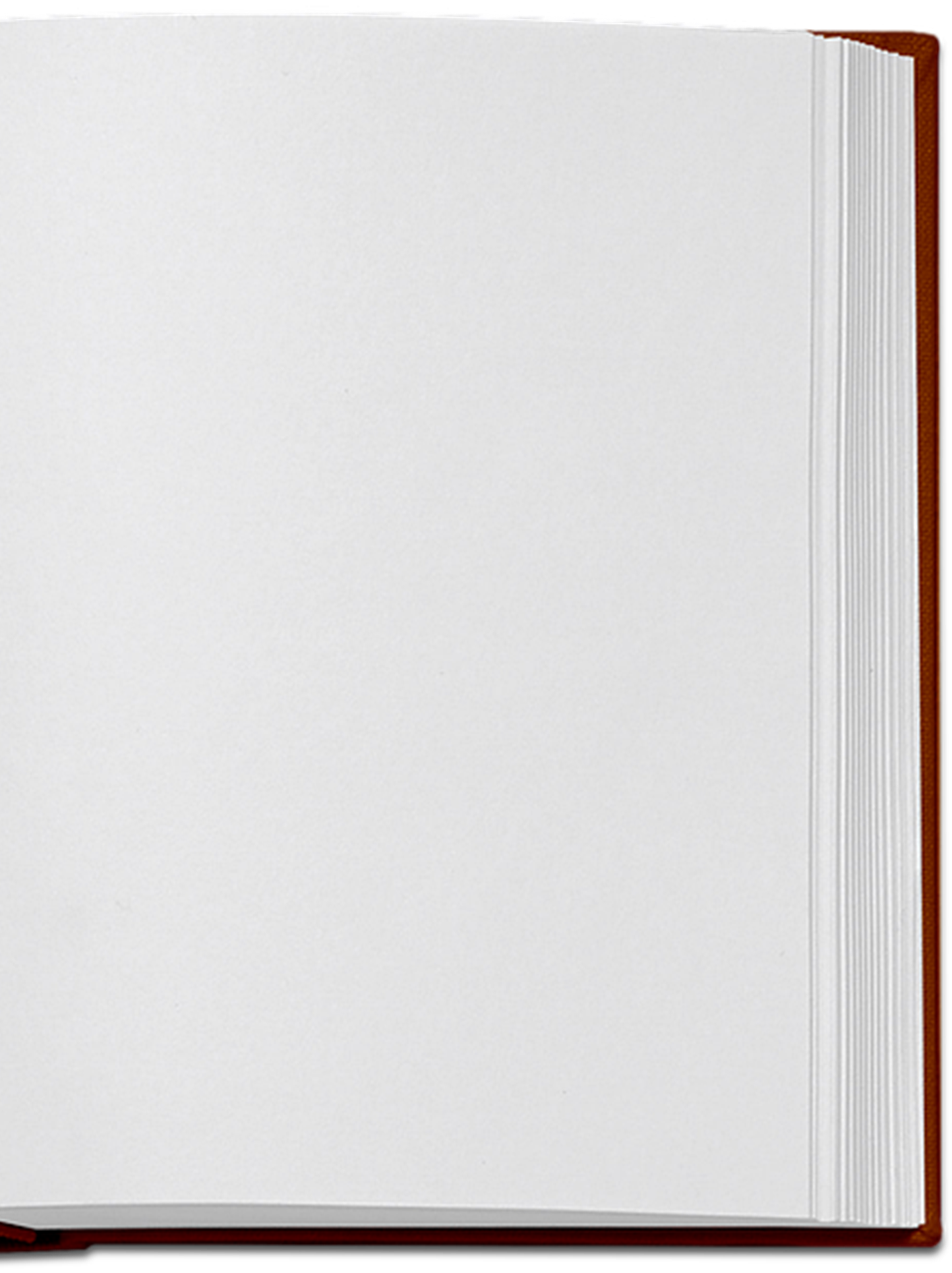 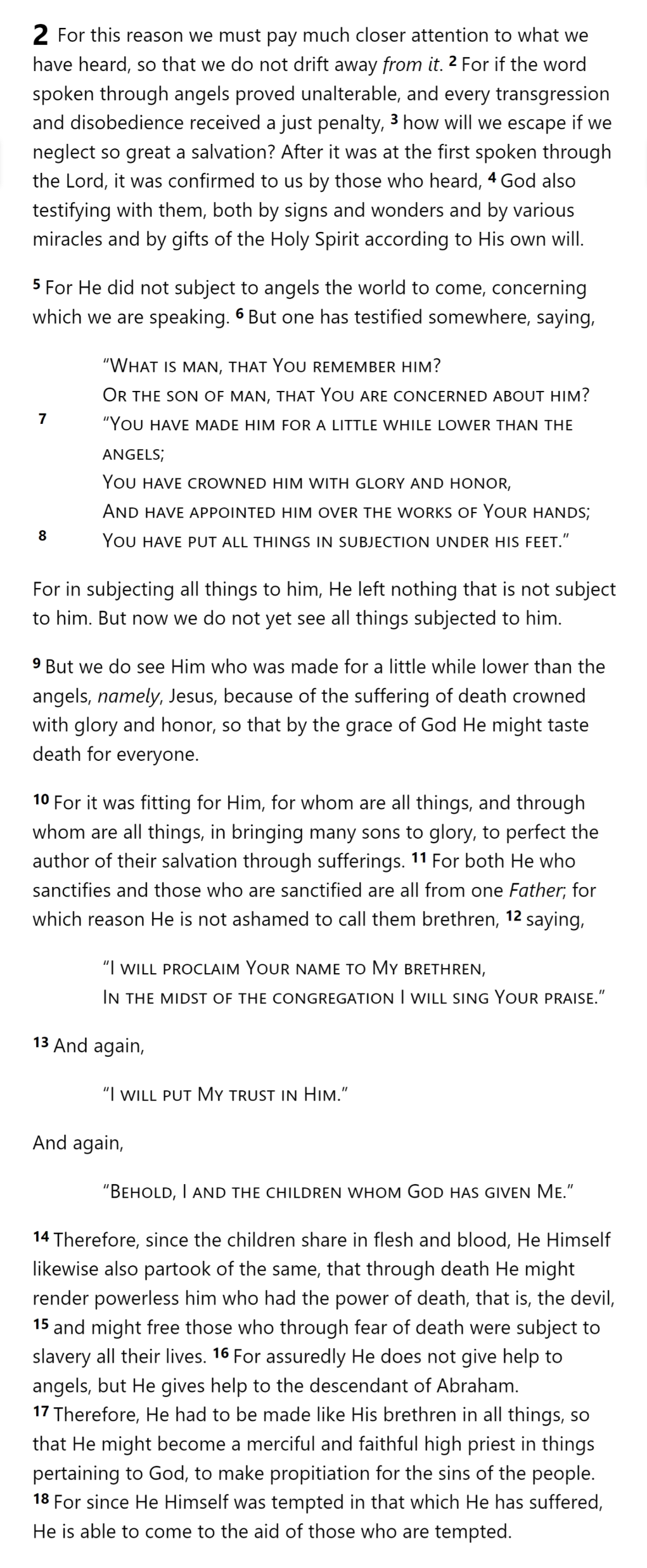 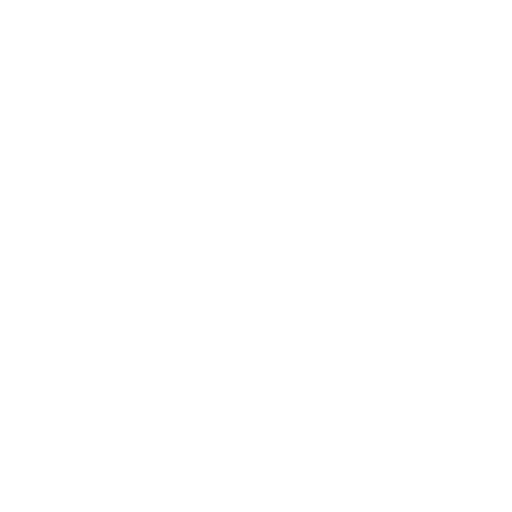 THE OATH
HOLY
SPIRIT
GOD
SON
ANGELS
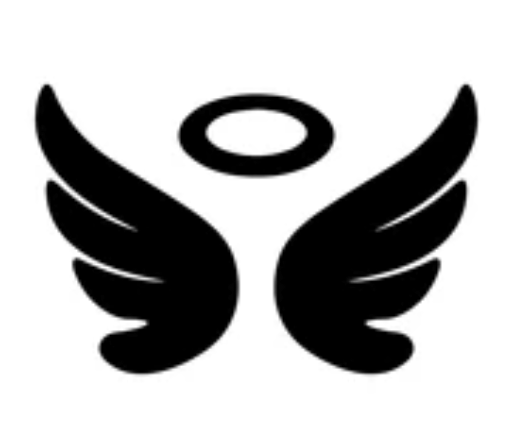 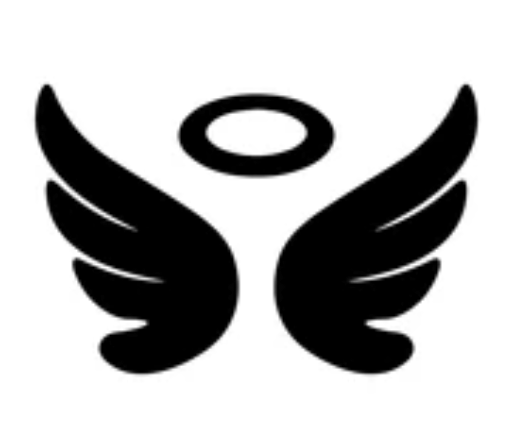 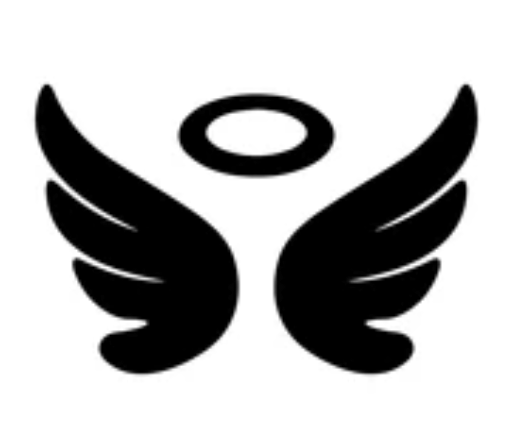 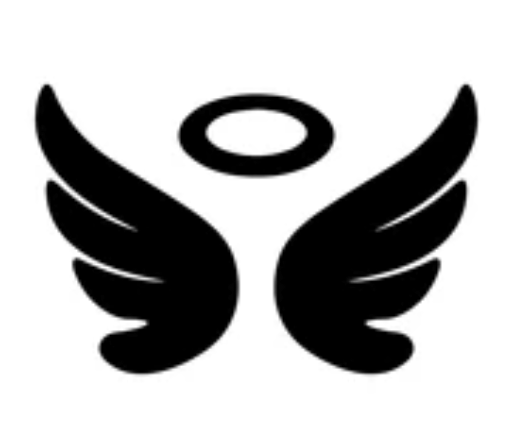 MAN
MAN
MAN
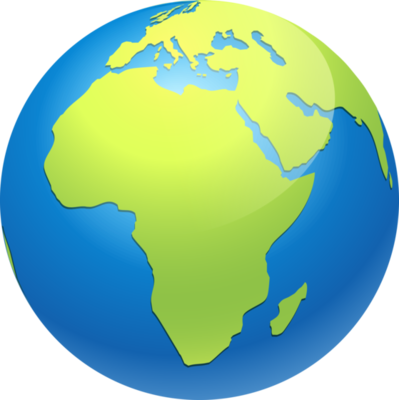 MAN
MAN
Hebrews 2
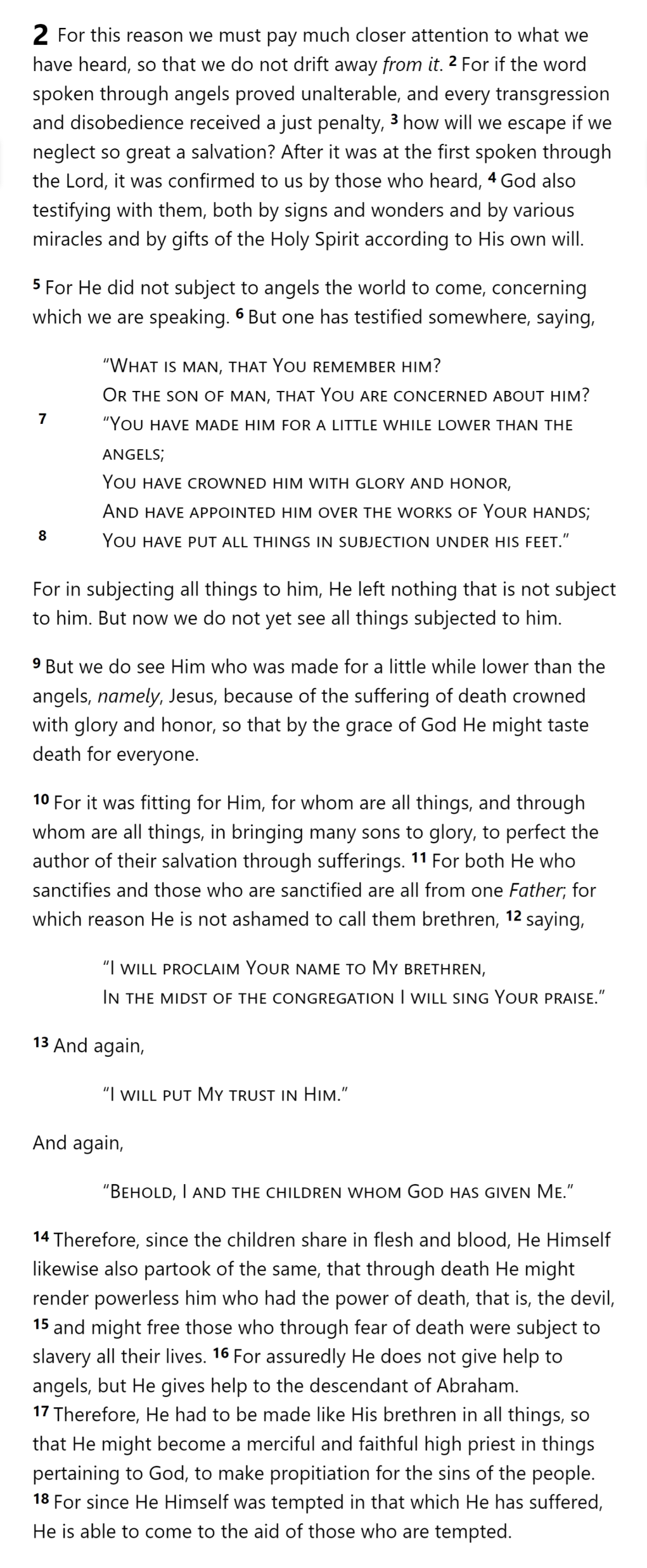 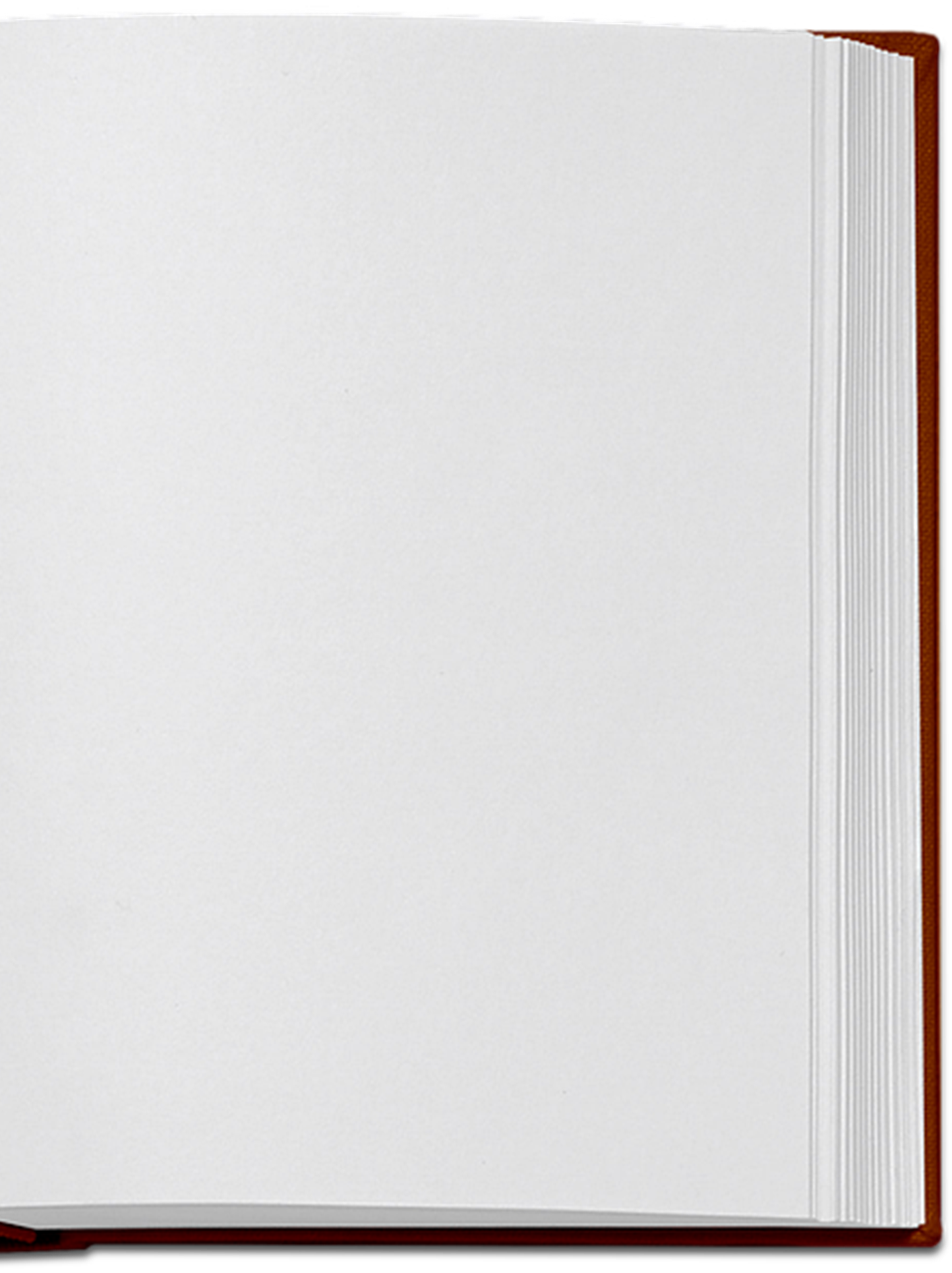 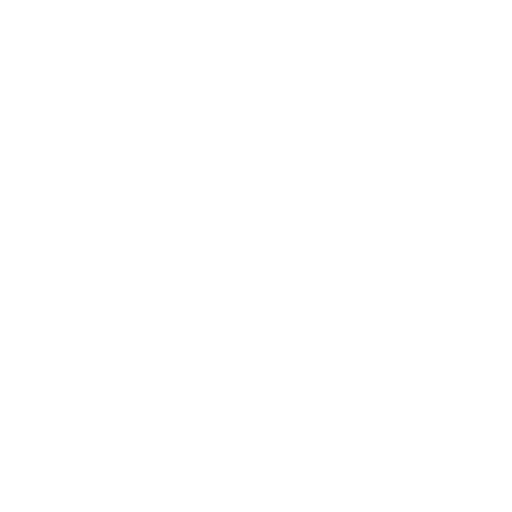 THE OATH
HOLY
SPIRIT
GOD
SON
ANGELS
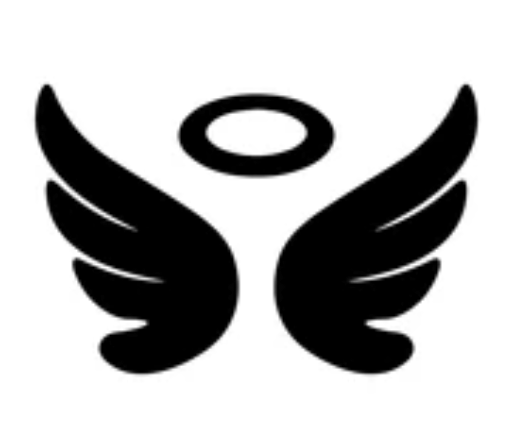 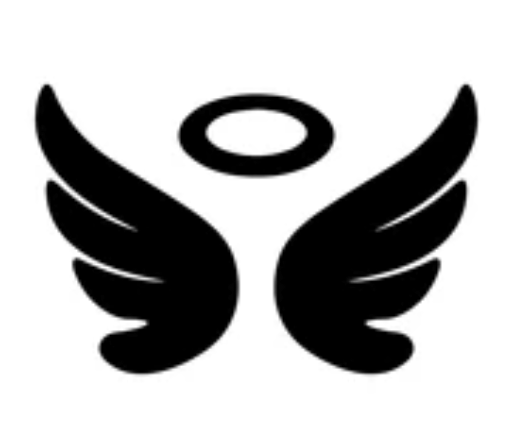 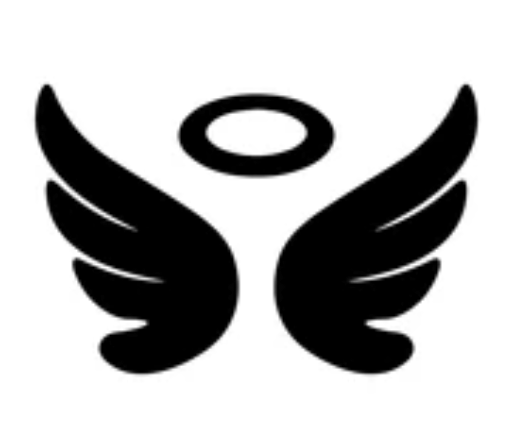 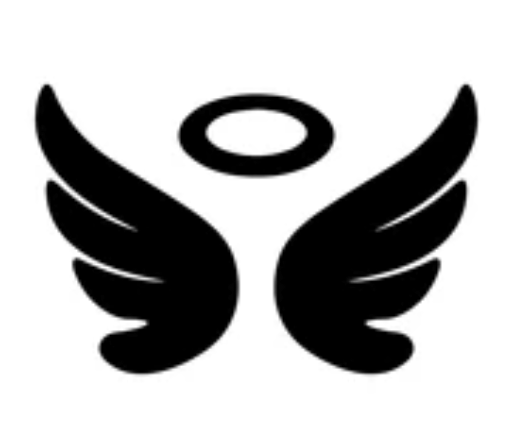 MAN
MAN
MAN
Hebrews 2
MAN
MAN
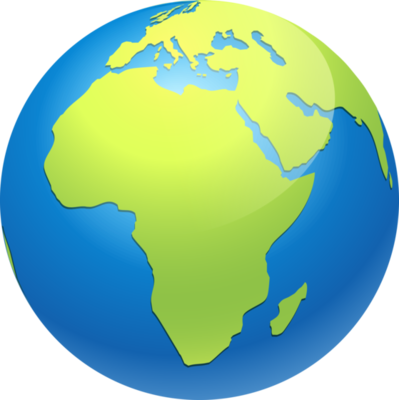 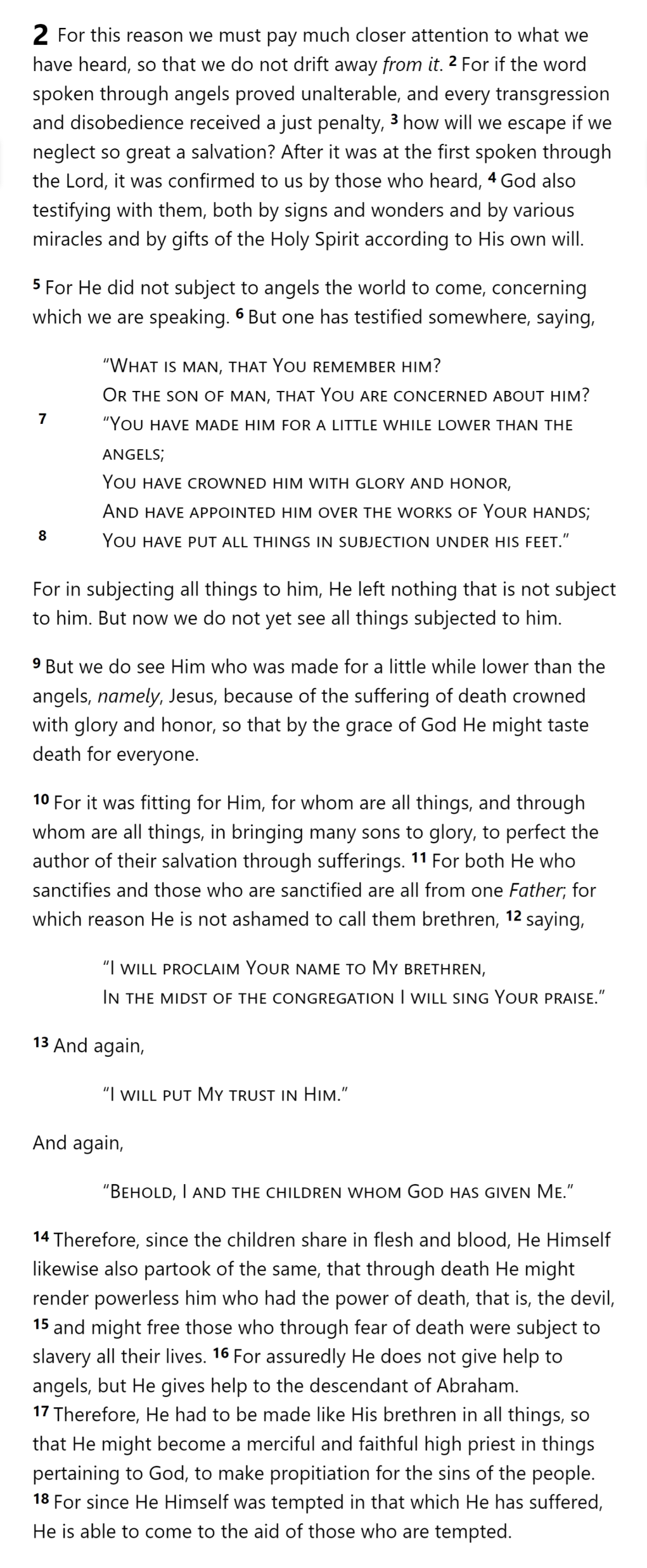 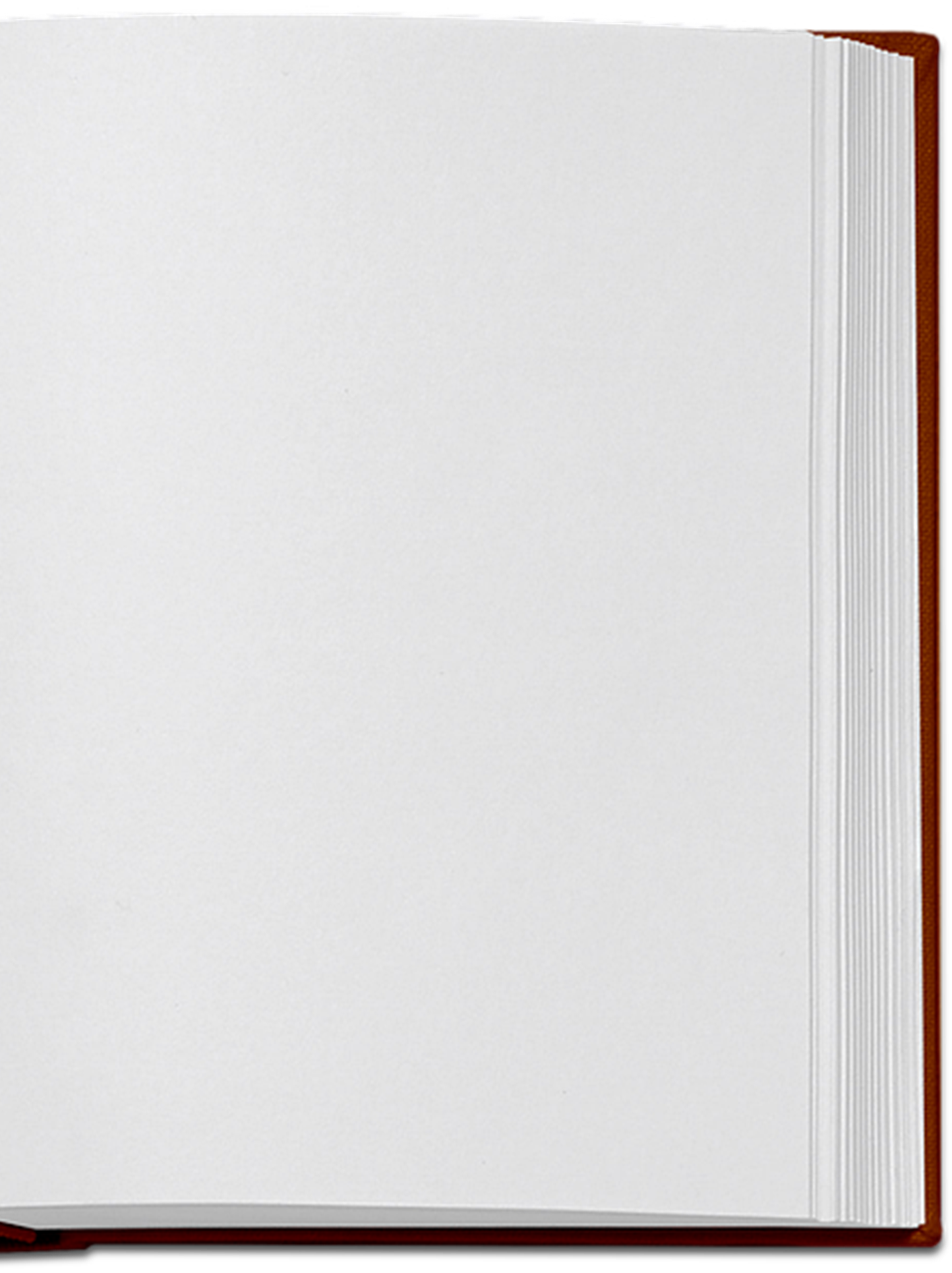 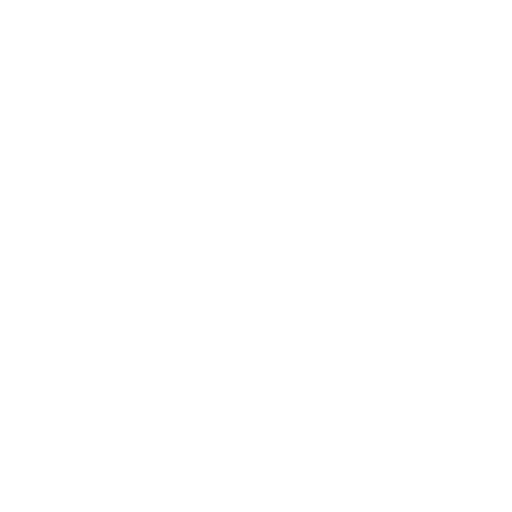 THE OATH
HOLY
SPIRIT
GOD
SON
ANGELS
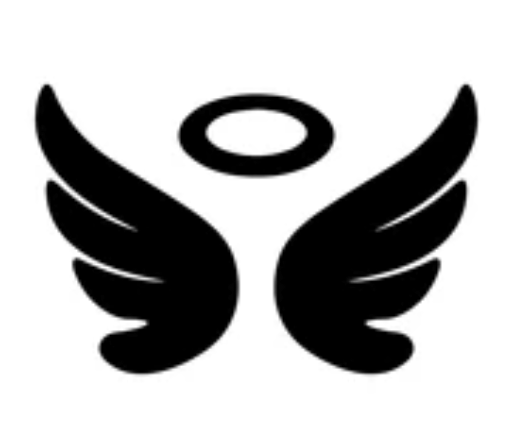 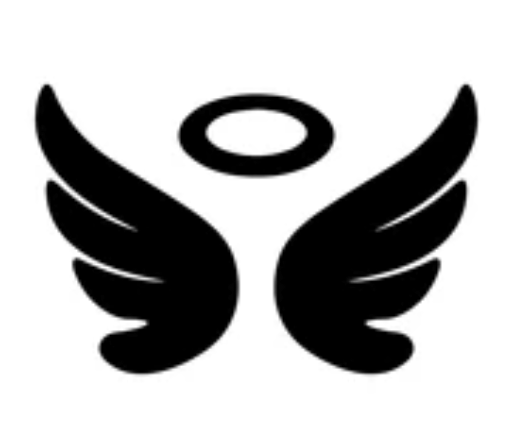 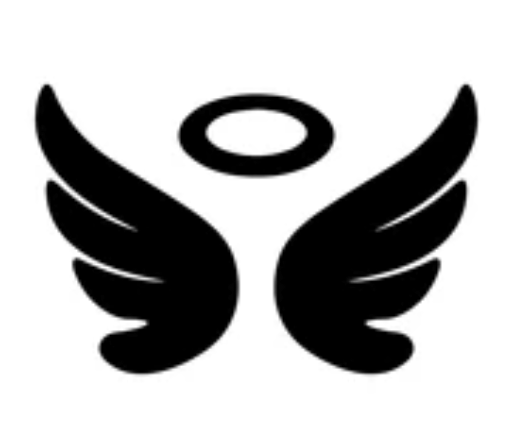 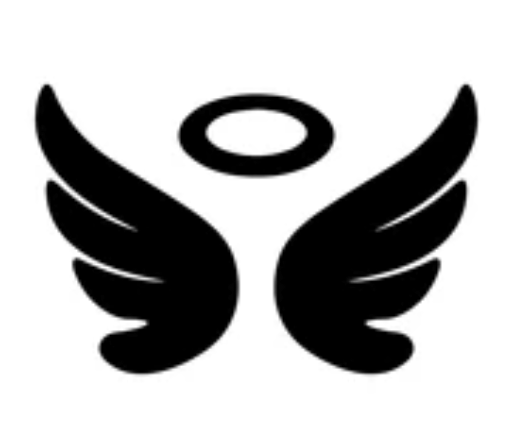 SON
MAN
MAN
MAN
Hebrews 2
MAN
MAN
SON
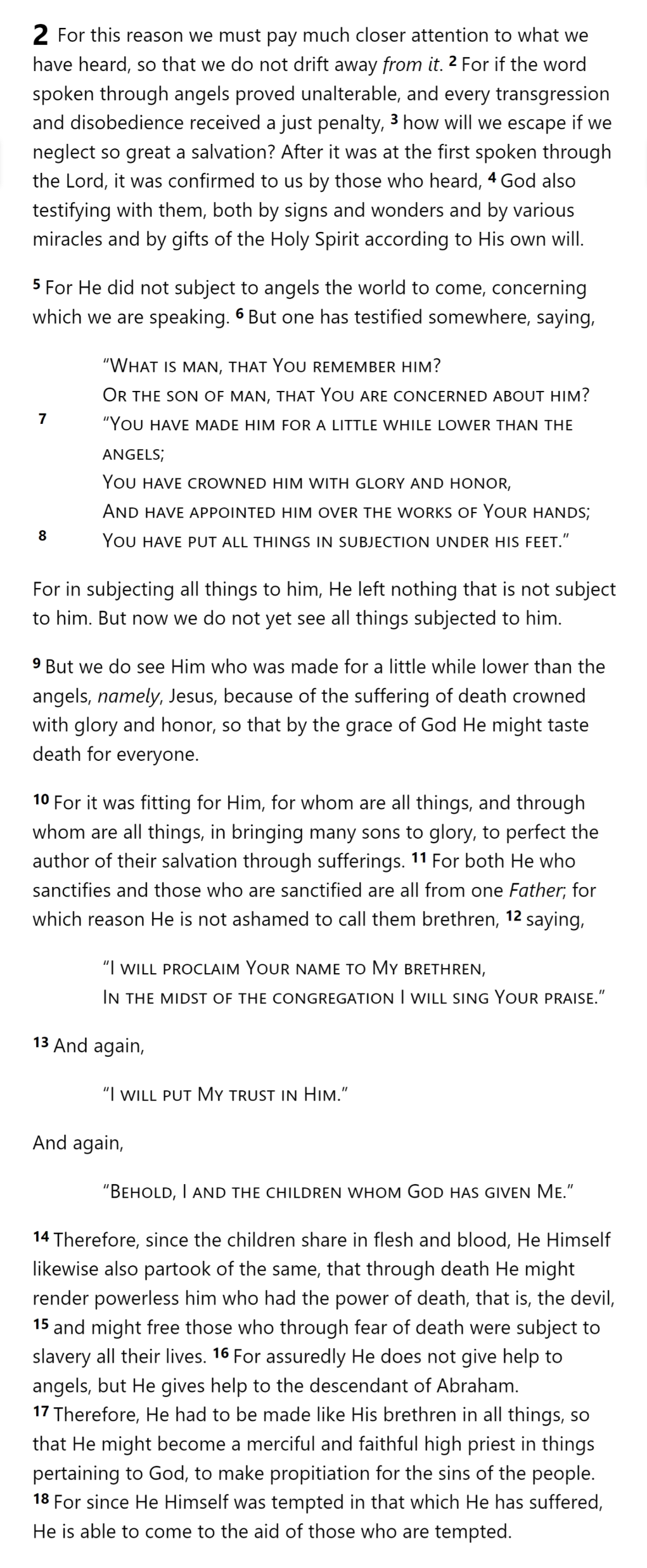 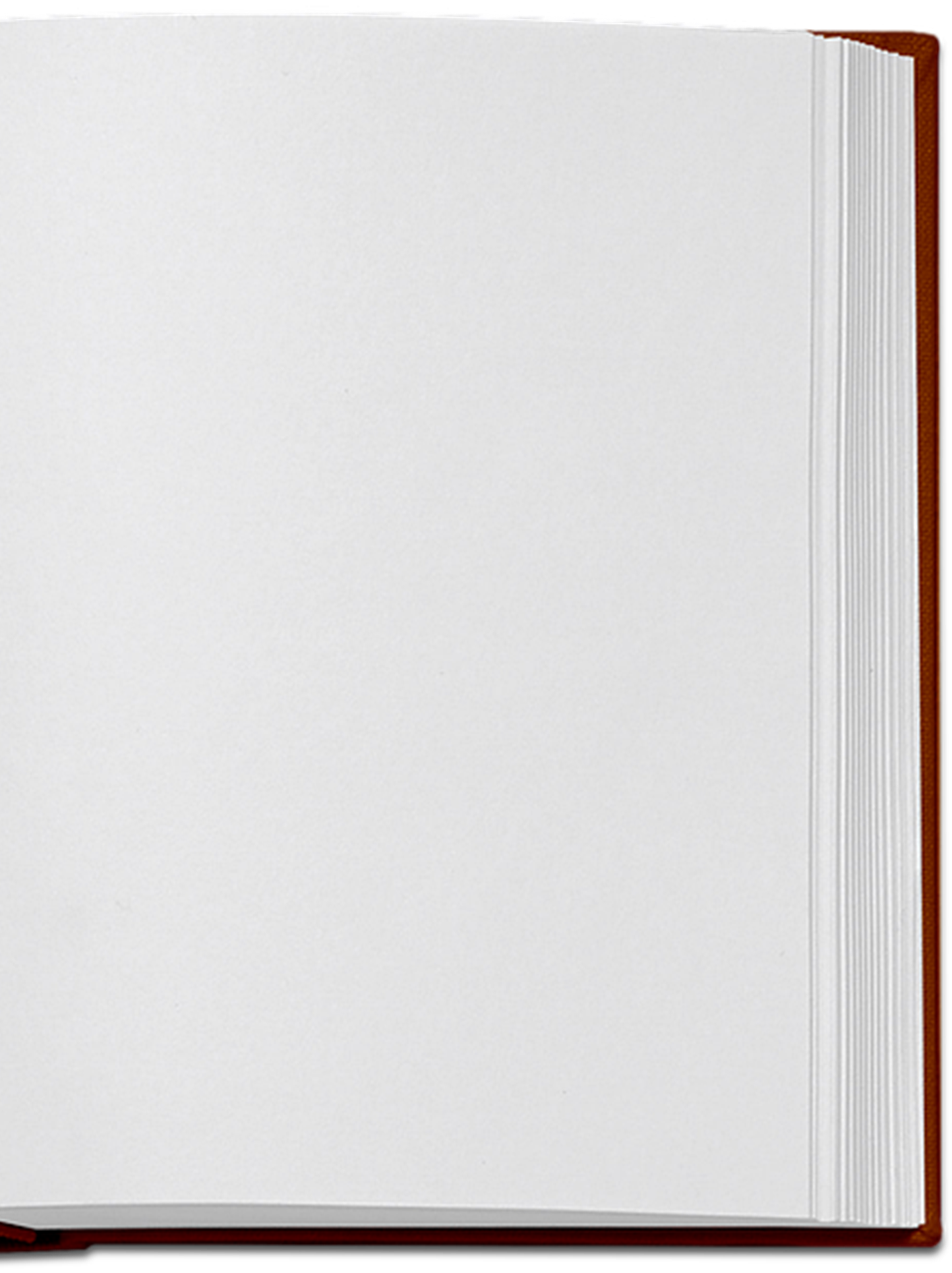 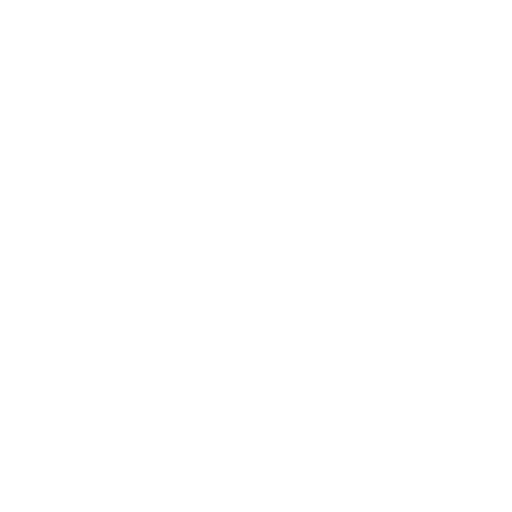 THE OATH
HOLY
SPIRIT
GOD
SON
ANGELS
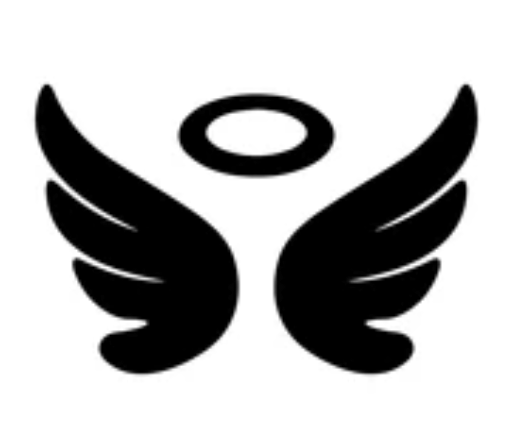 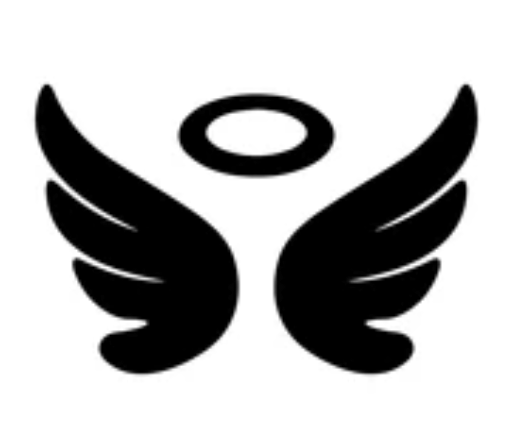 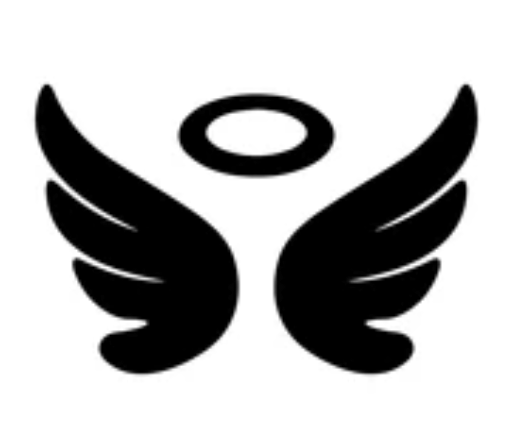 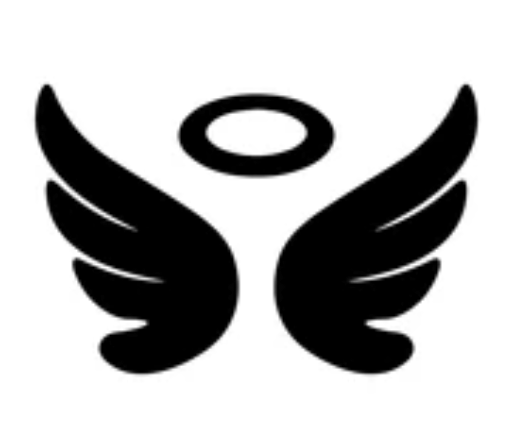 SON
SON
MAN
MAN
MAN
Hebrews 2
MAN
MAN
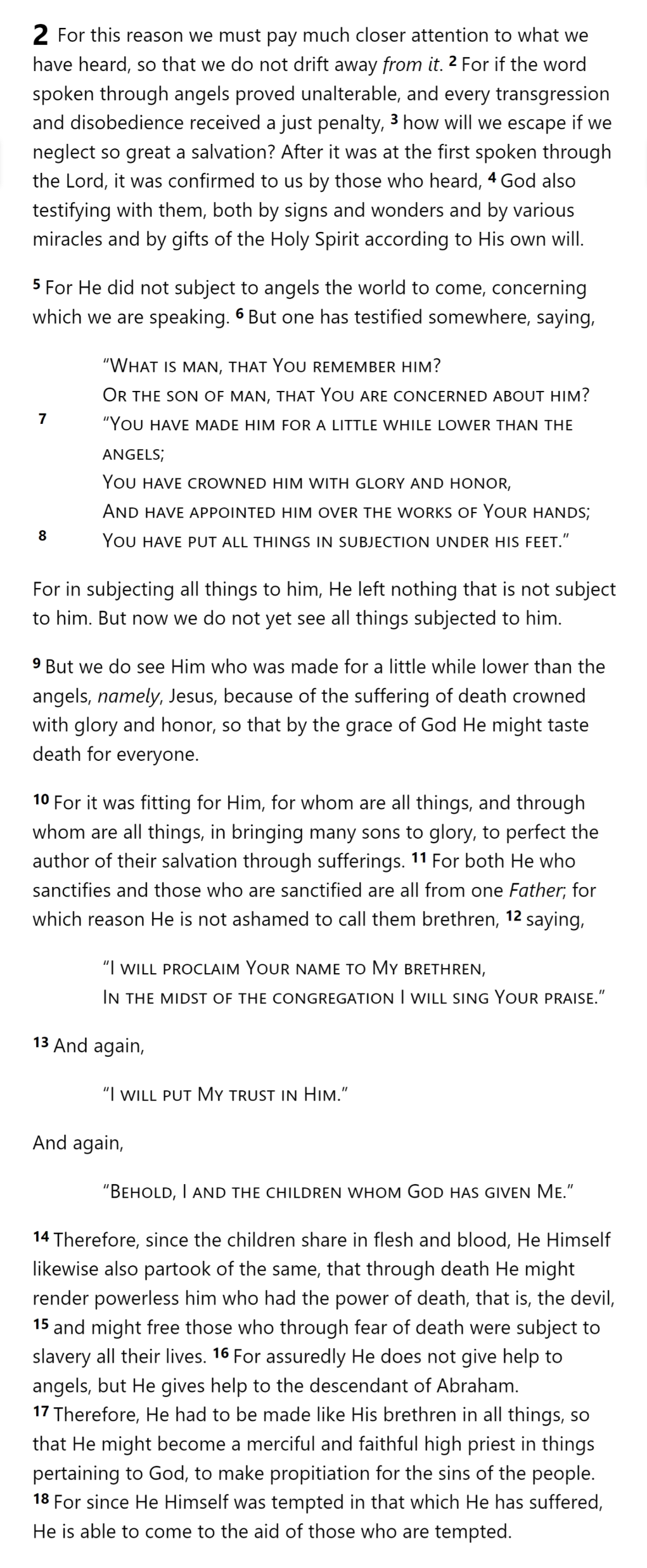 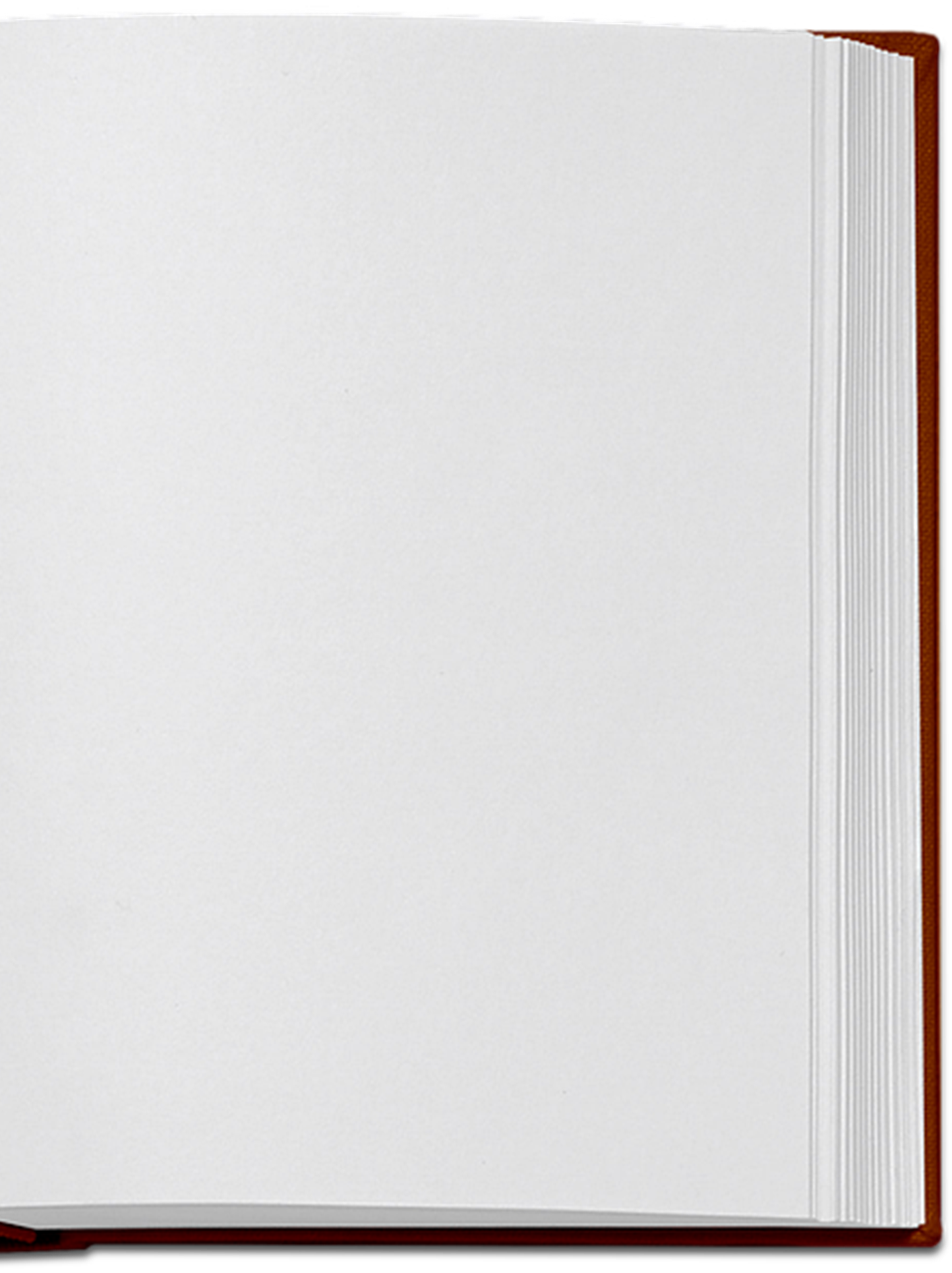 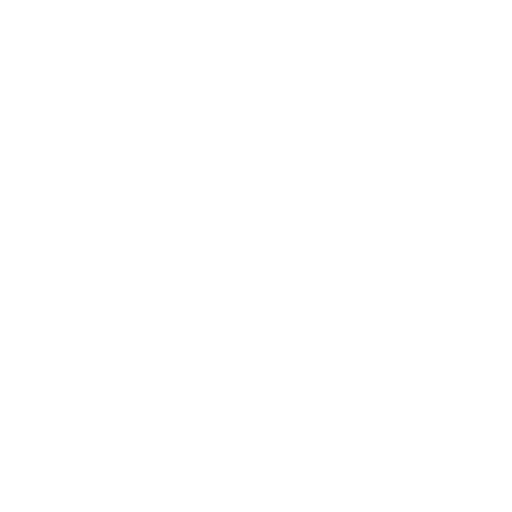 THE OATH
HOLY
SPIRIT
GOD
SON
ANGELS
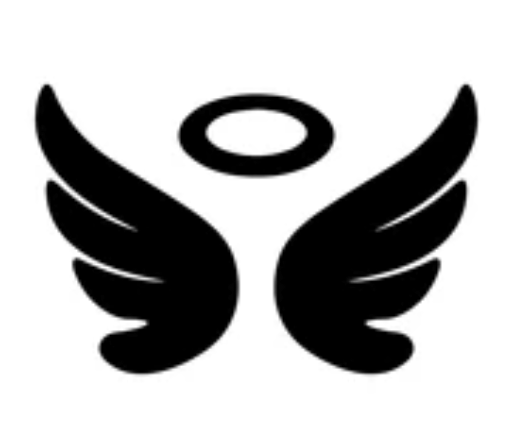 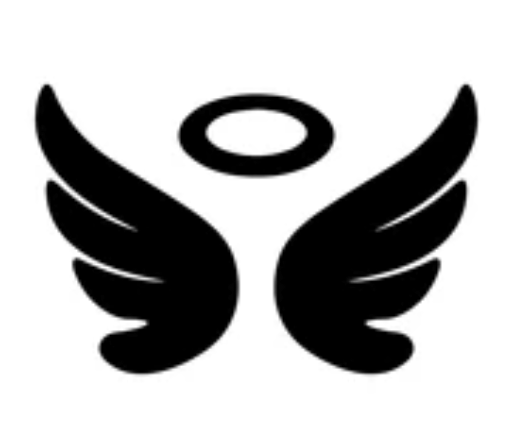 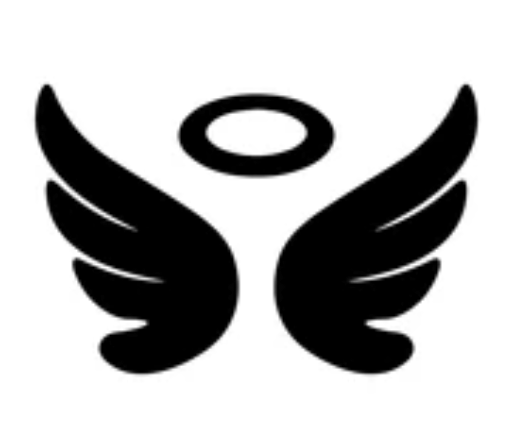 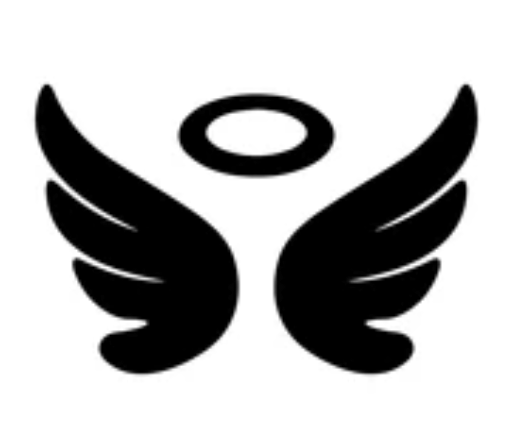 SON
SON
MAN
MAN
MAN
Hebrews 2
MAN
MAN
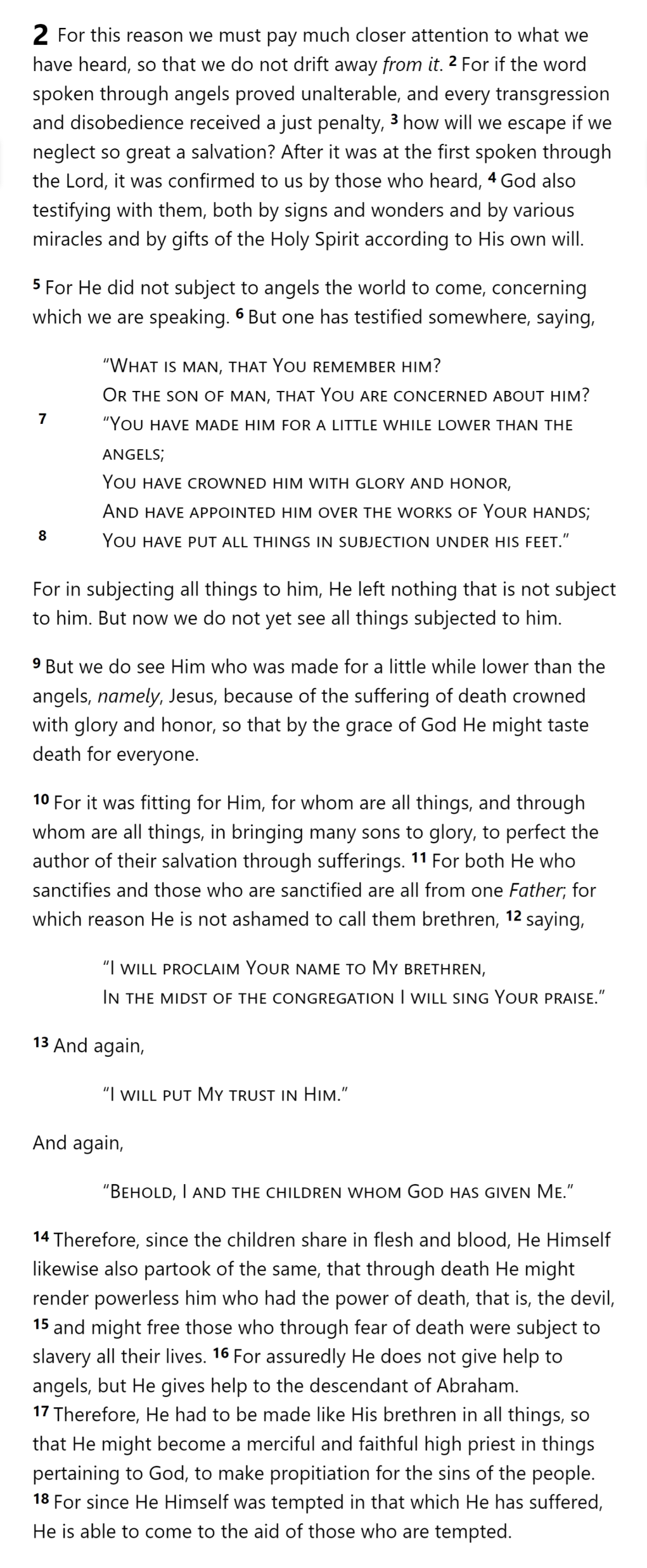 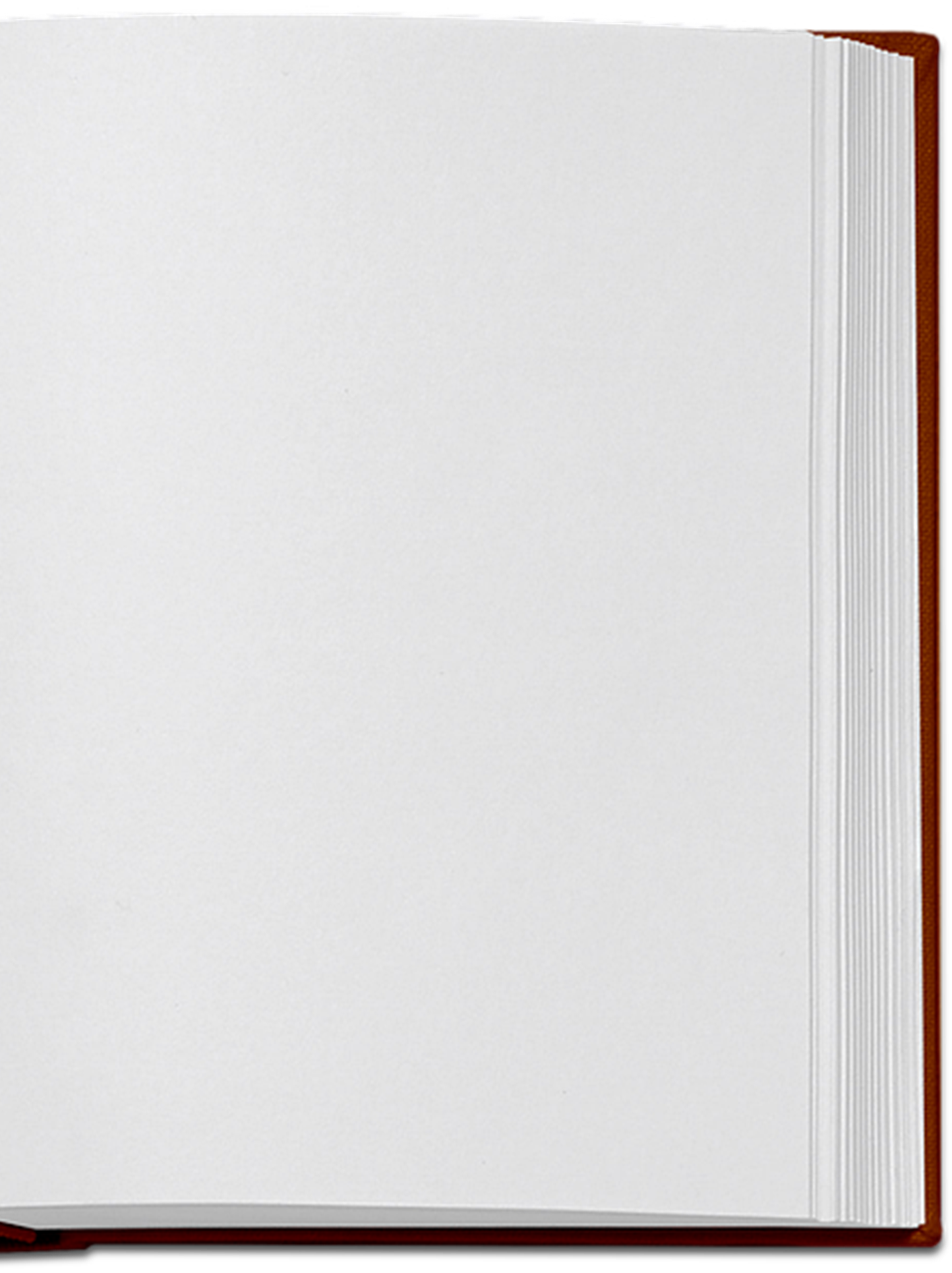 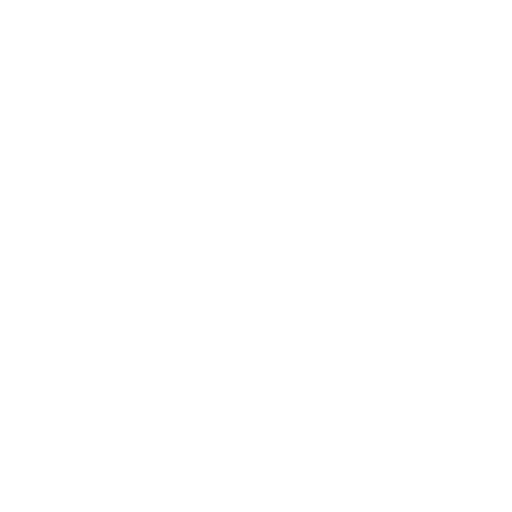 THE OATH
HOLY
SPIRIT
GOD
SON
ANGELS
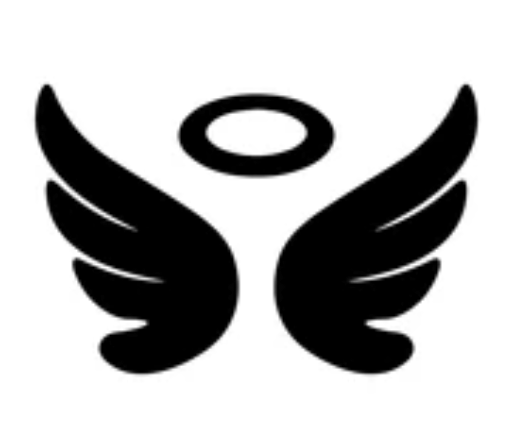 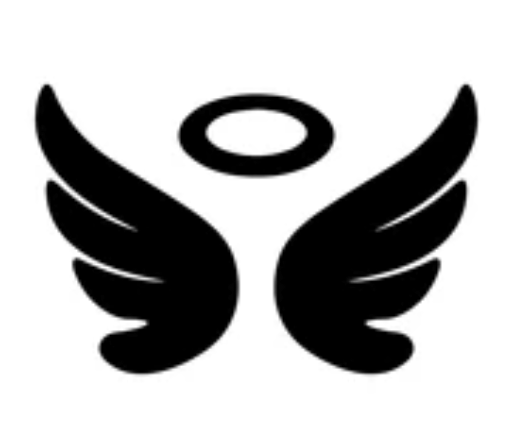 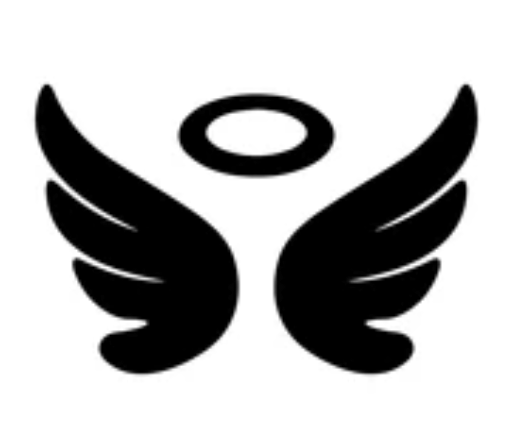 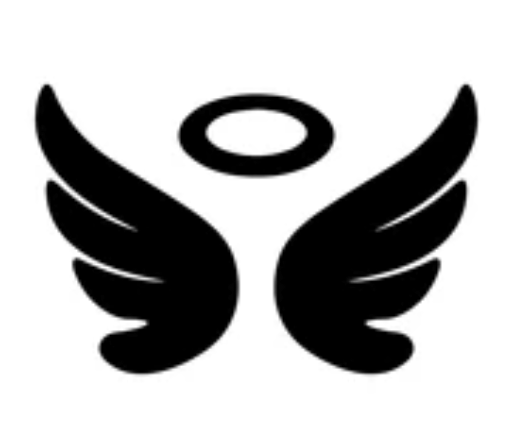 MAN
MAN
MAN
MAN
SON
SON
SON
SON
SON
SON
MAN
Hebrews 2
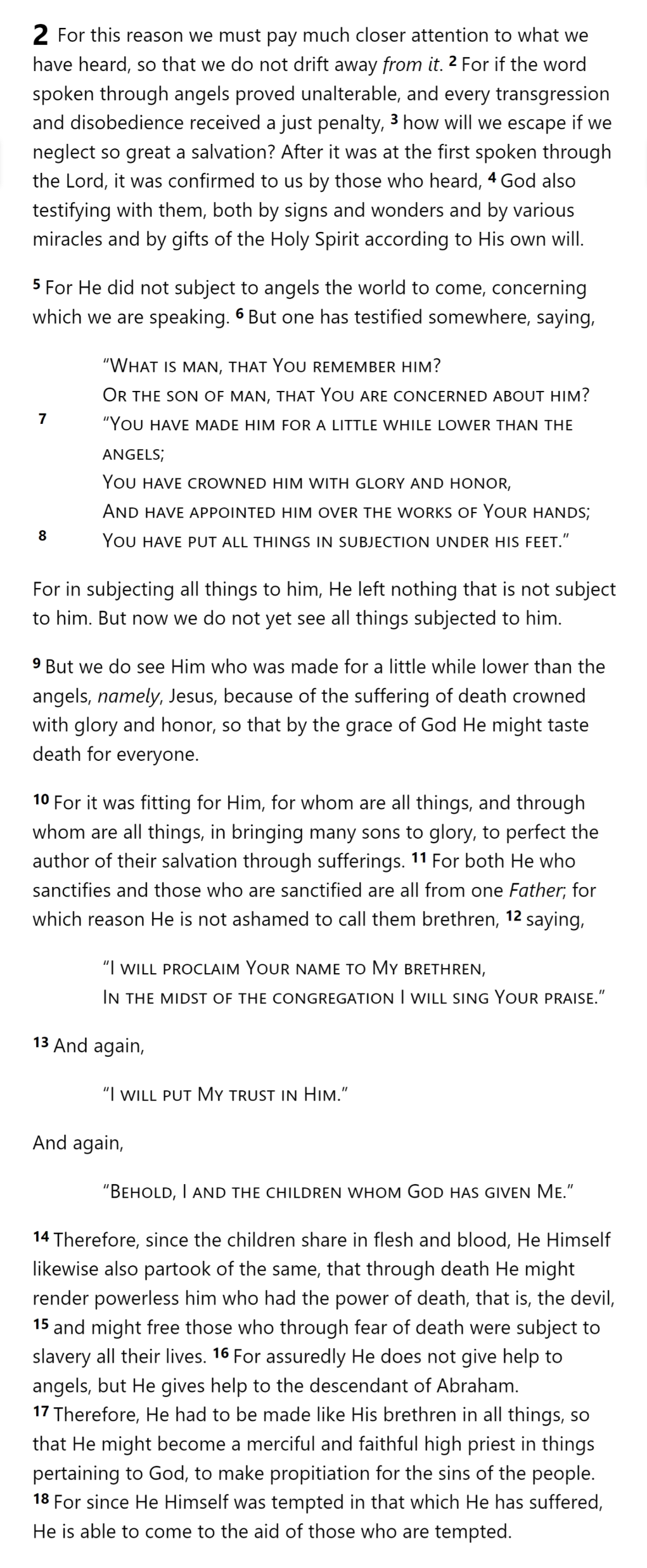 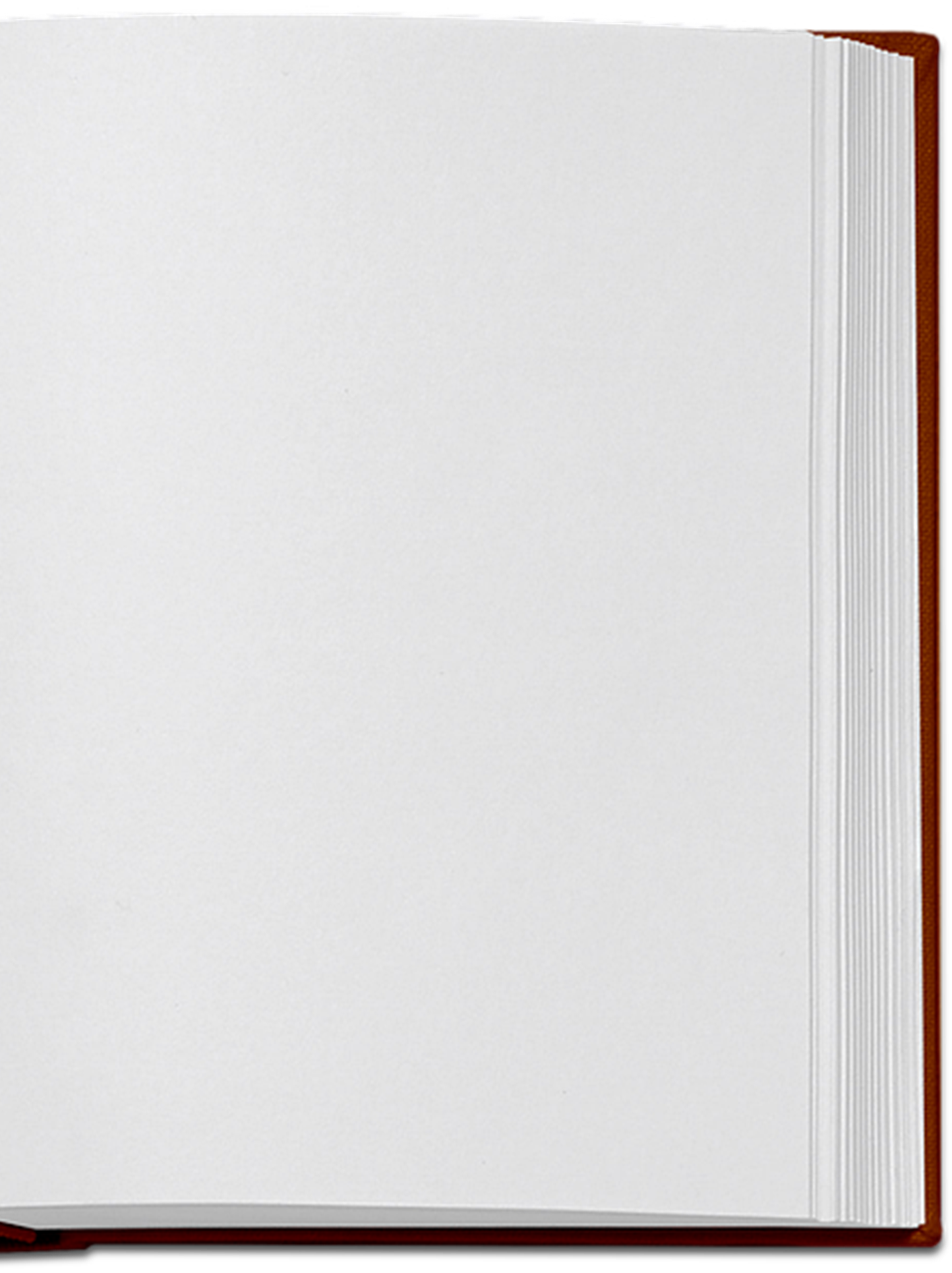 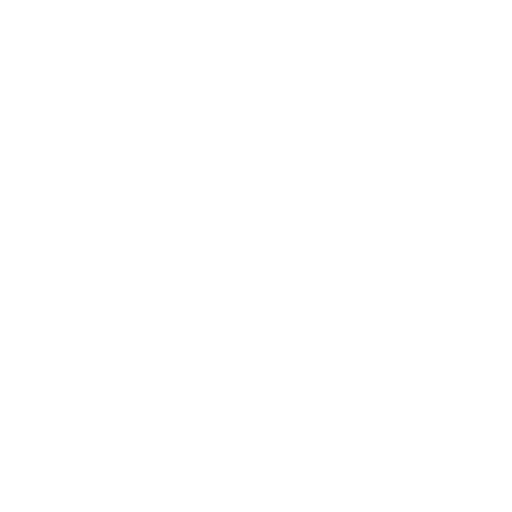 THE OATH
HOLY
SPIRIT
GOD
SON
SON
SON
SON
SON
ANGELS
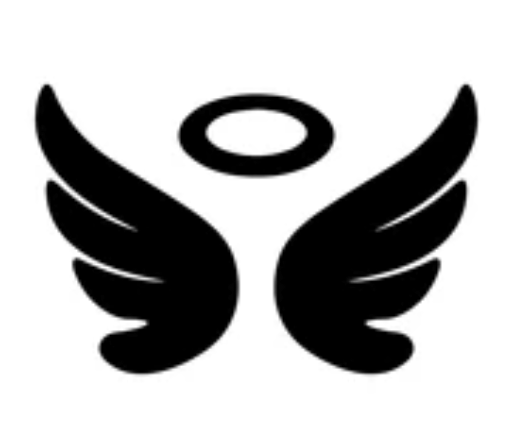 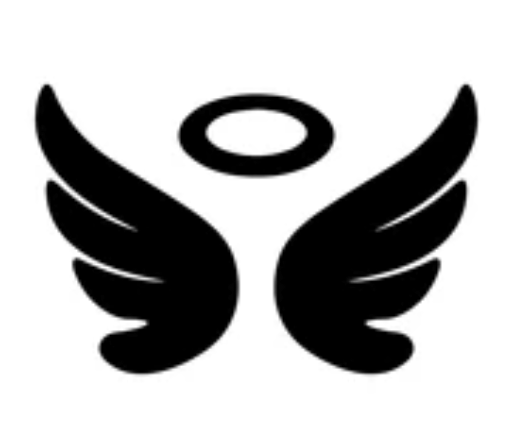 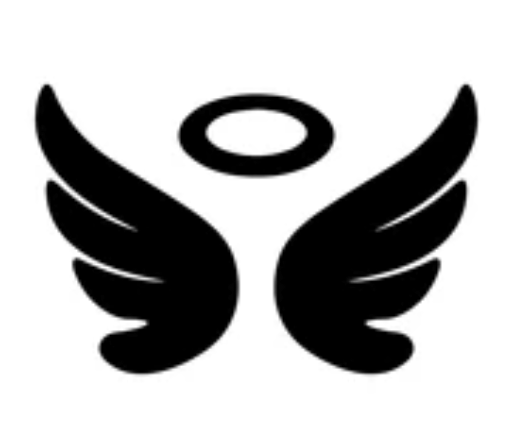 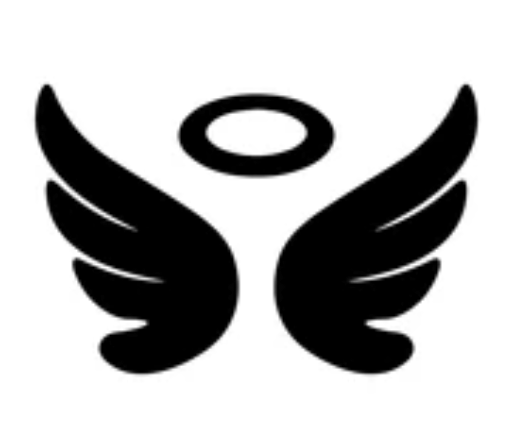 MAN
MAN
MAN
MAN
SON
SON
MAN
Hebrews 2
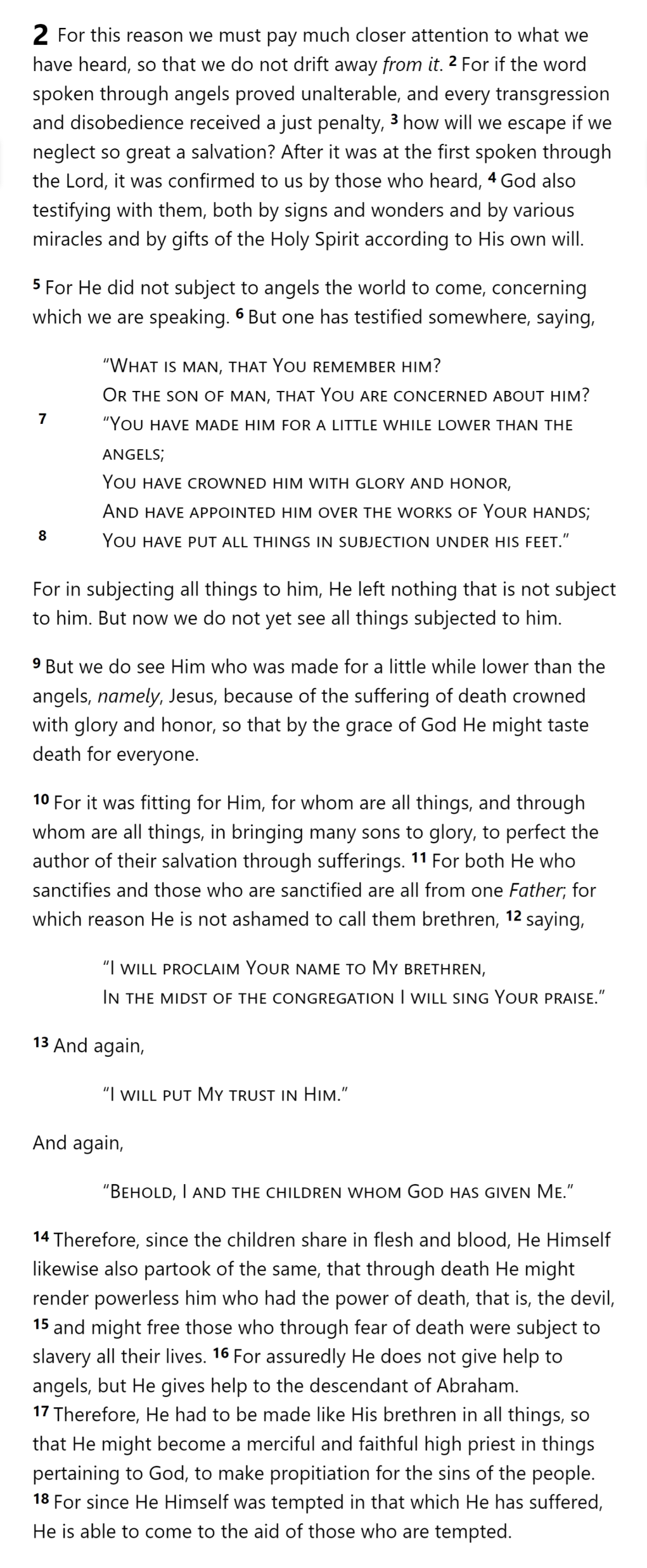 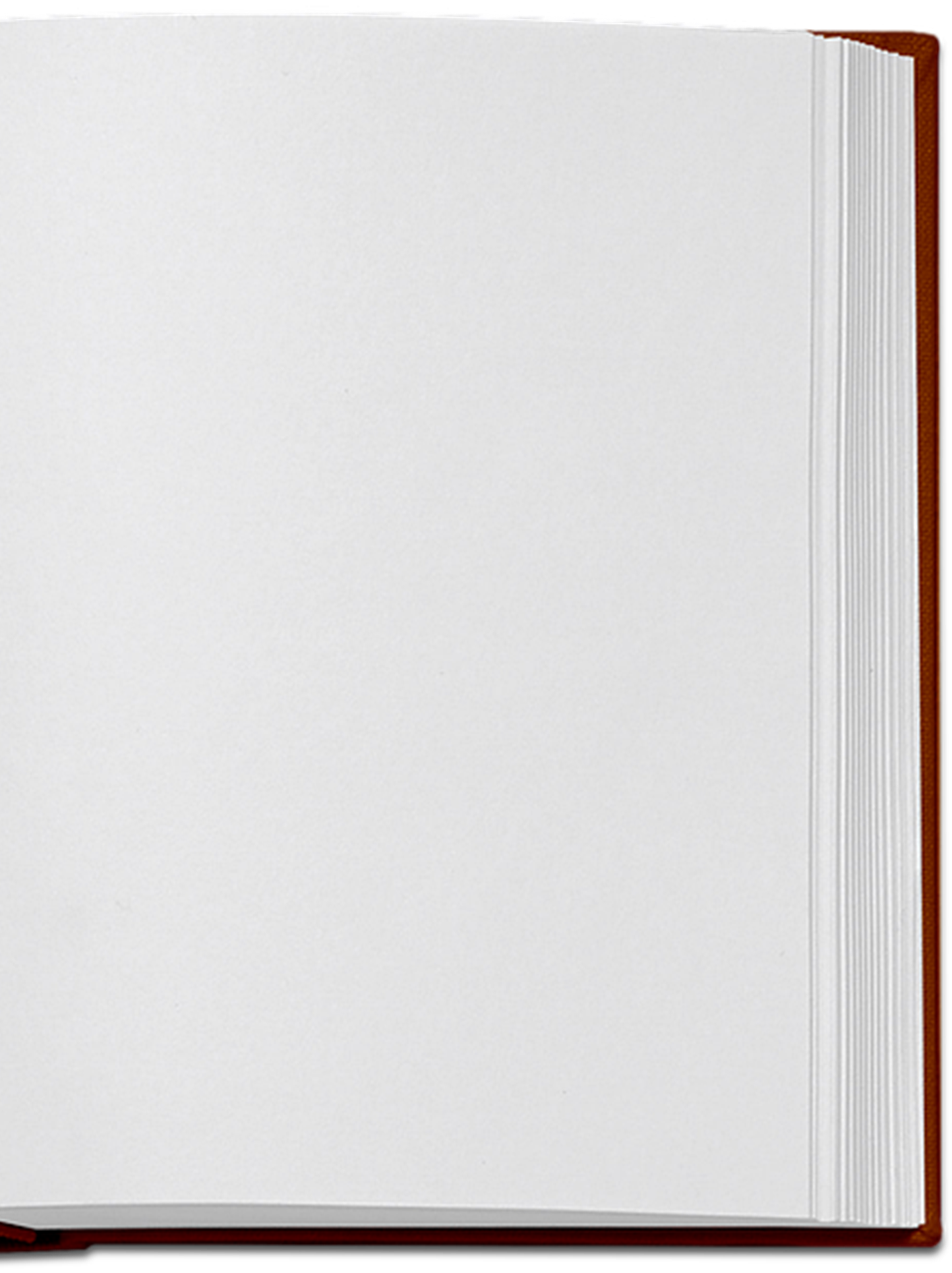 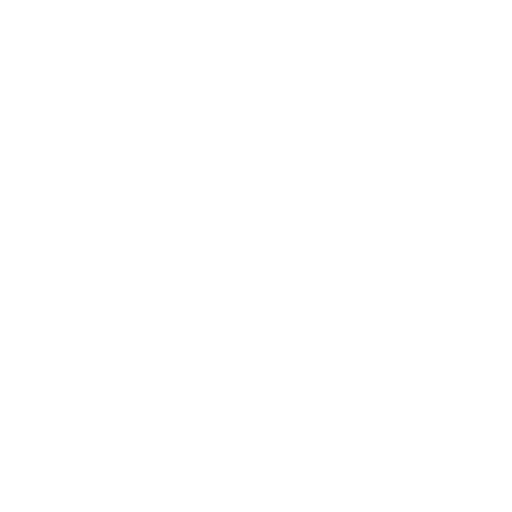 THE OATH
HOLY
SPIRIT
GOD
SON
SON
SON
SON
SON
ANGELS
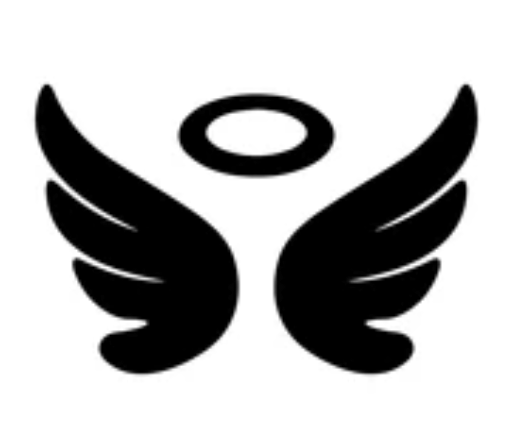 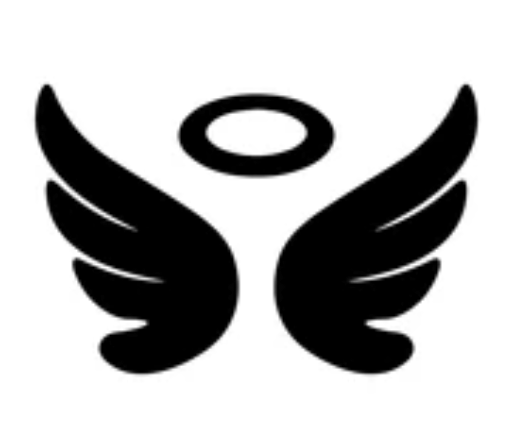 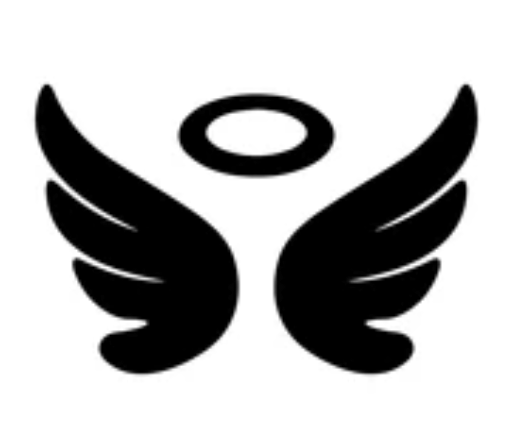 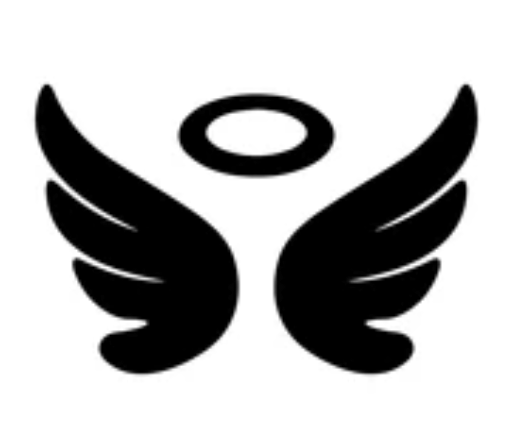 Psalm 22:22
MAN
MAN
MAN
MAN
Isaiah 8:17-18
SON
SON
MAN
Hebrews 2
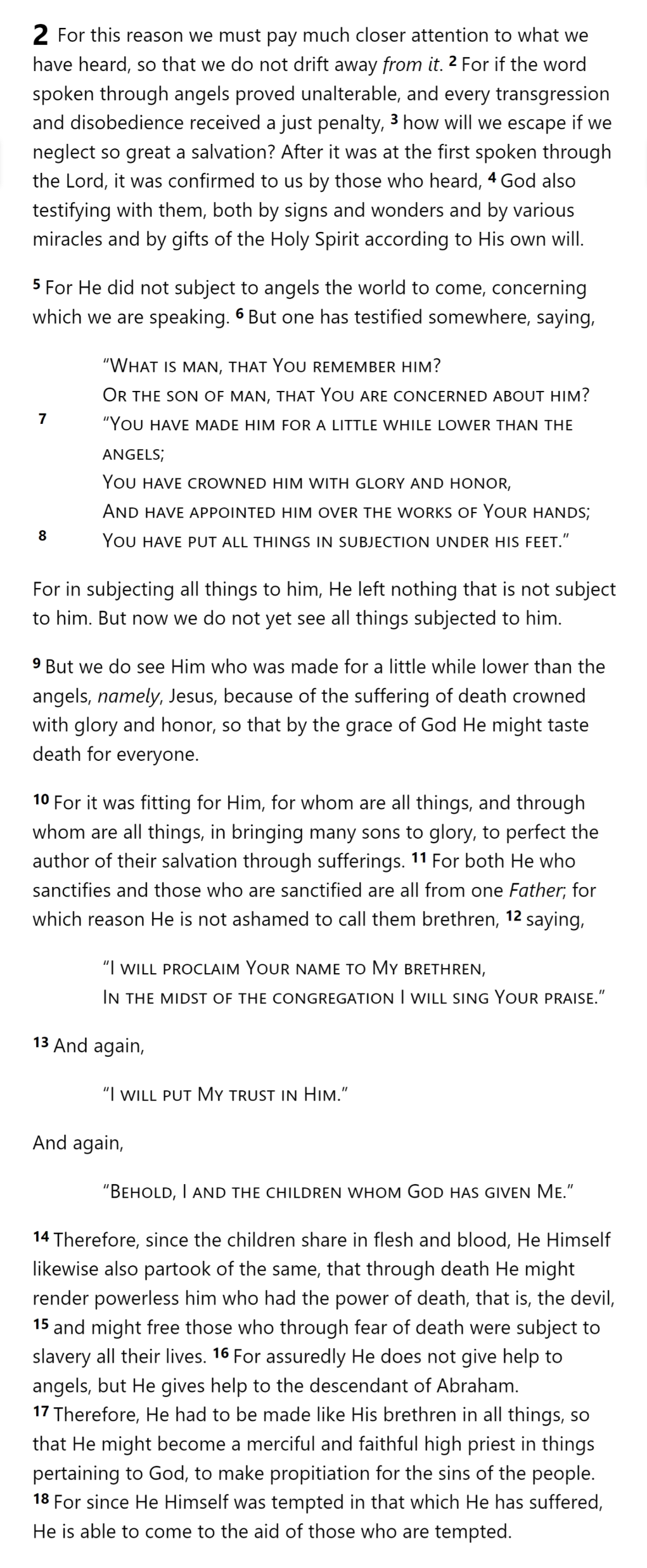 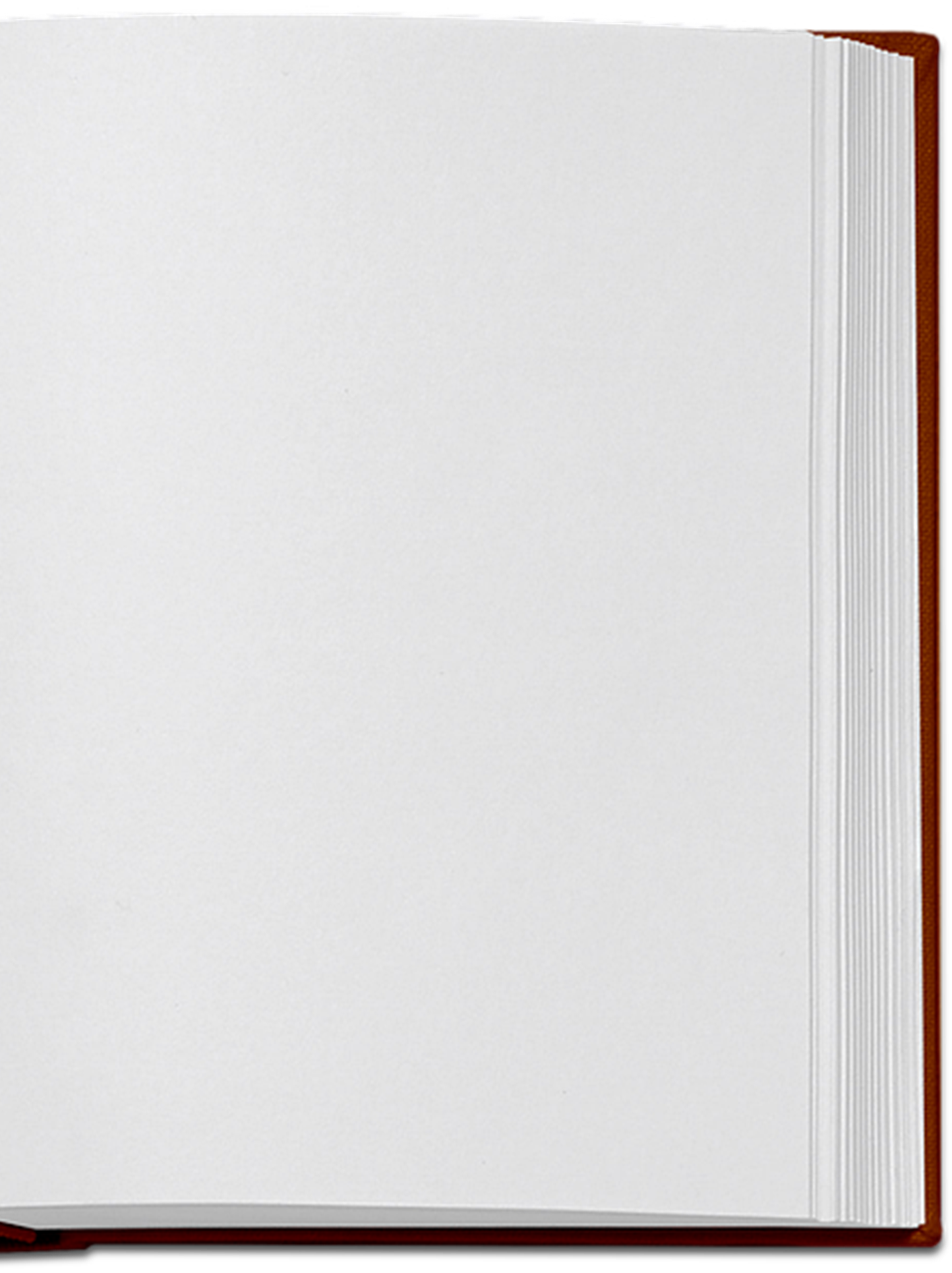 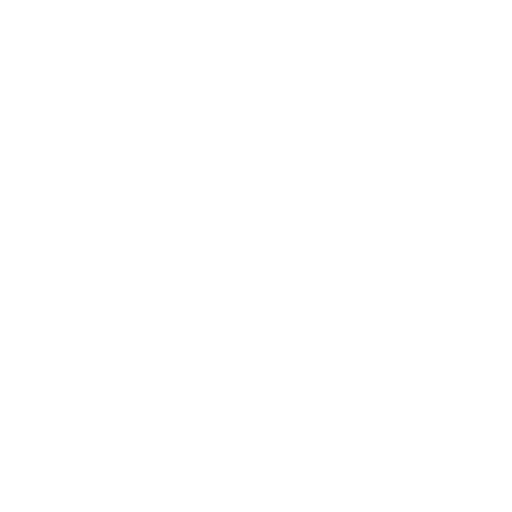 THE OATH
HOLY
SPIRIT
GOD
SON
SON
SON
SON
SON
ANGELS
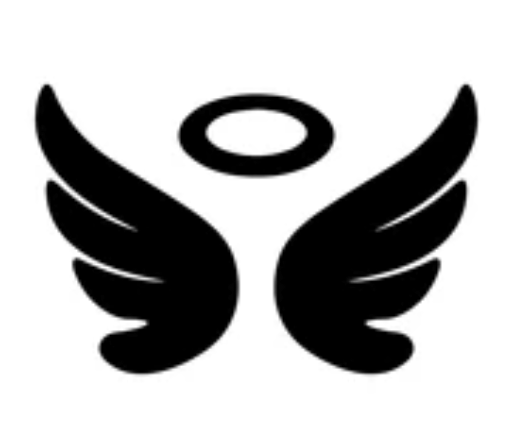 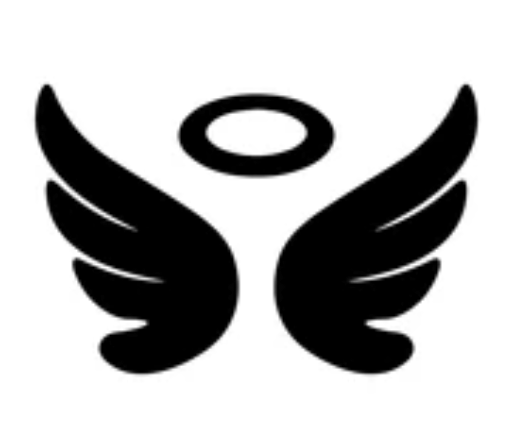 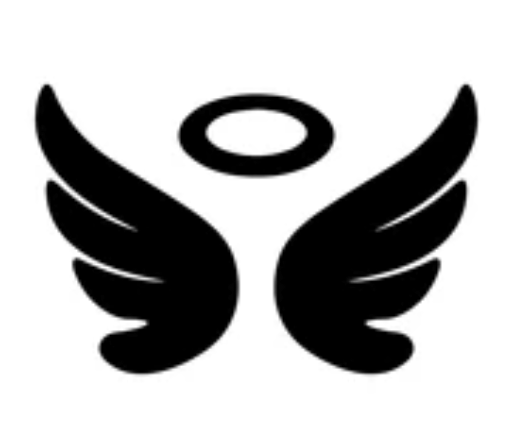 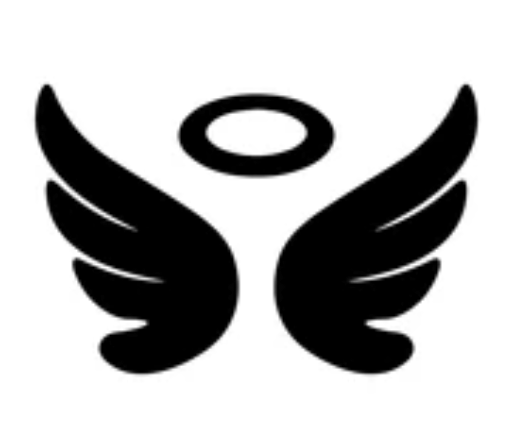 MAN
MAN
MAN
MAN
SON
SON
MAN
Hebrews 2
Hebrews